Управління освіти Фонтанської сільської ради звітує …                                                          2021
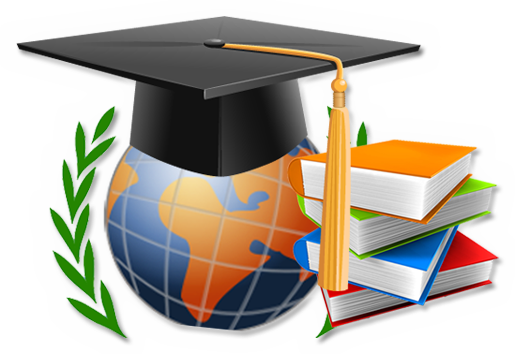 Заклади освіти Фонтанської сільської ради
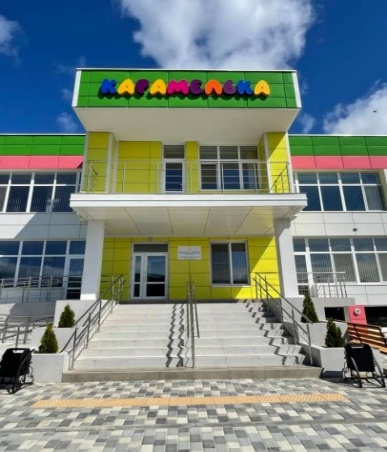 ЗДО «Карамелька»
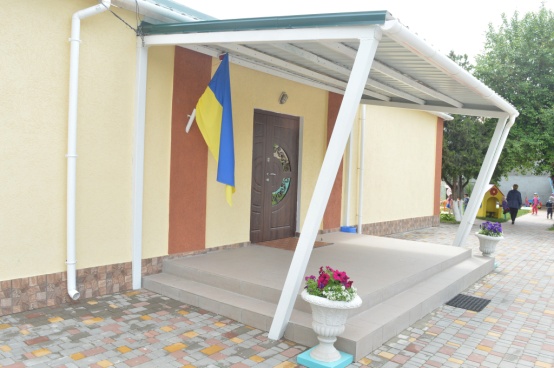 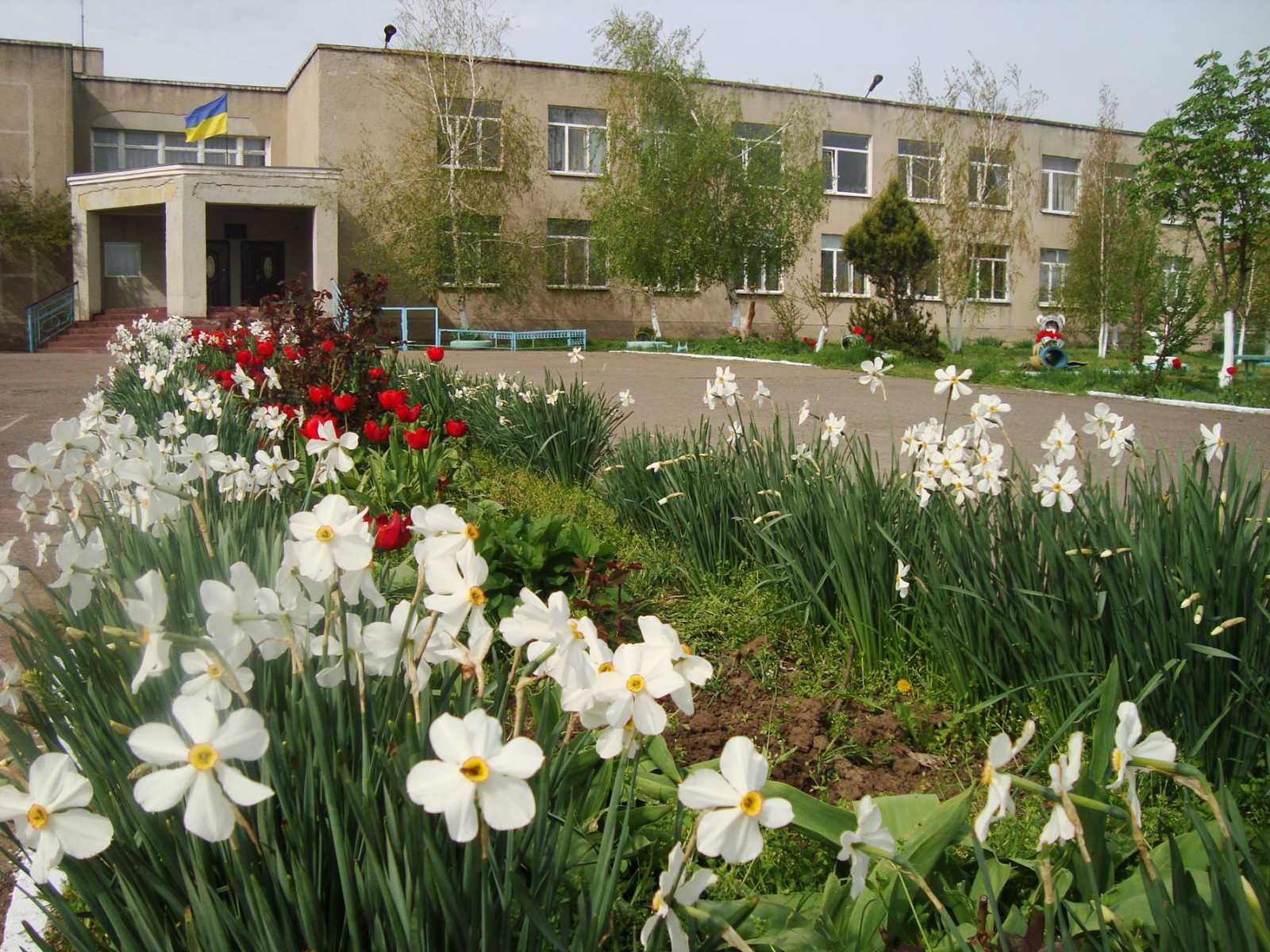 Олександрівський ЗЗСО
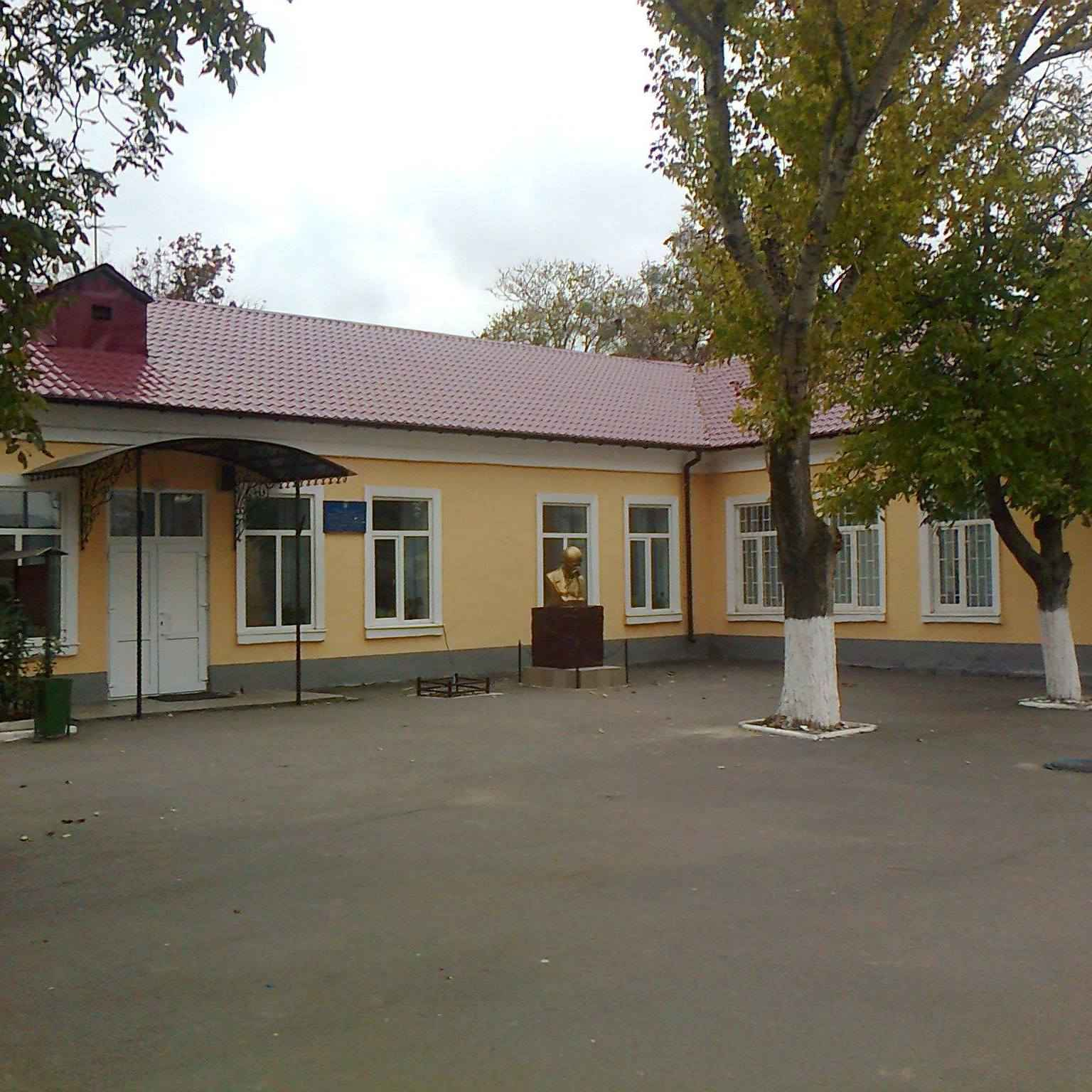 ЗДО «Тополька»
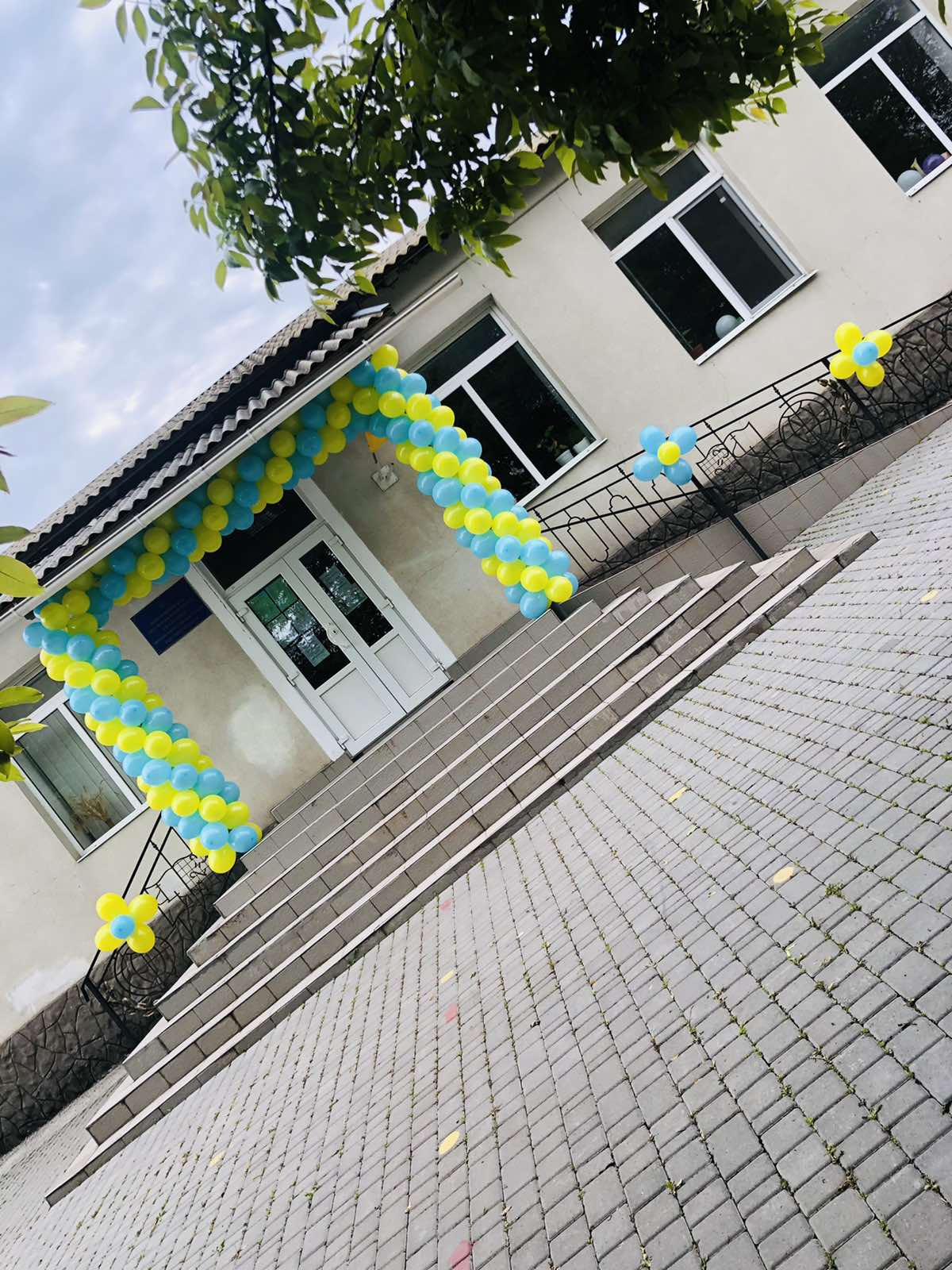 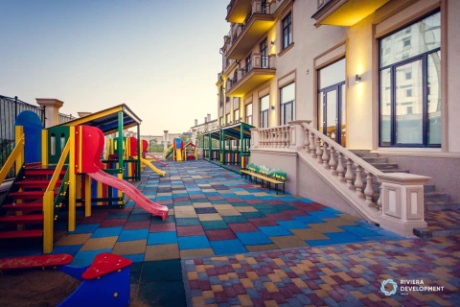 Крижанівський НВК
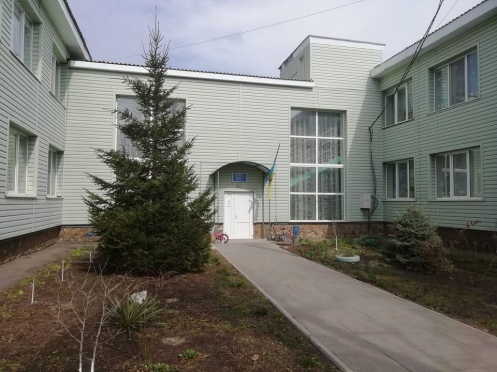 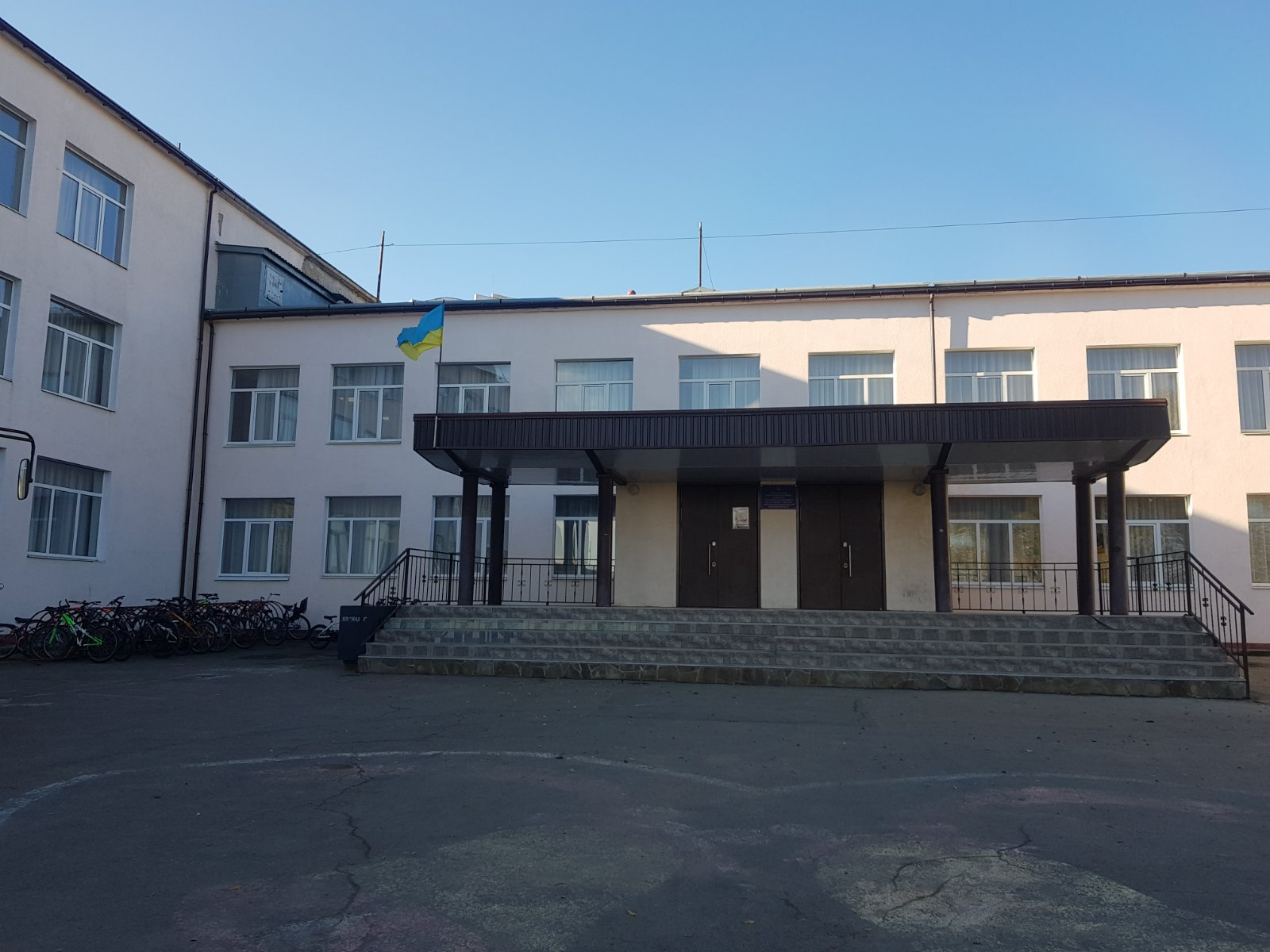 ЗДО «Капітошка»
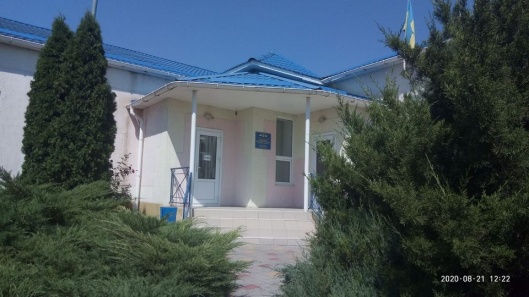 ЗДО «Гніздечко»
Новодофінівська гімназія
Фонтанський НВК
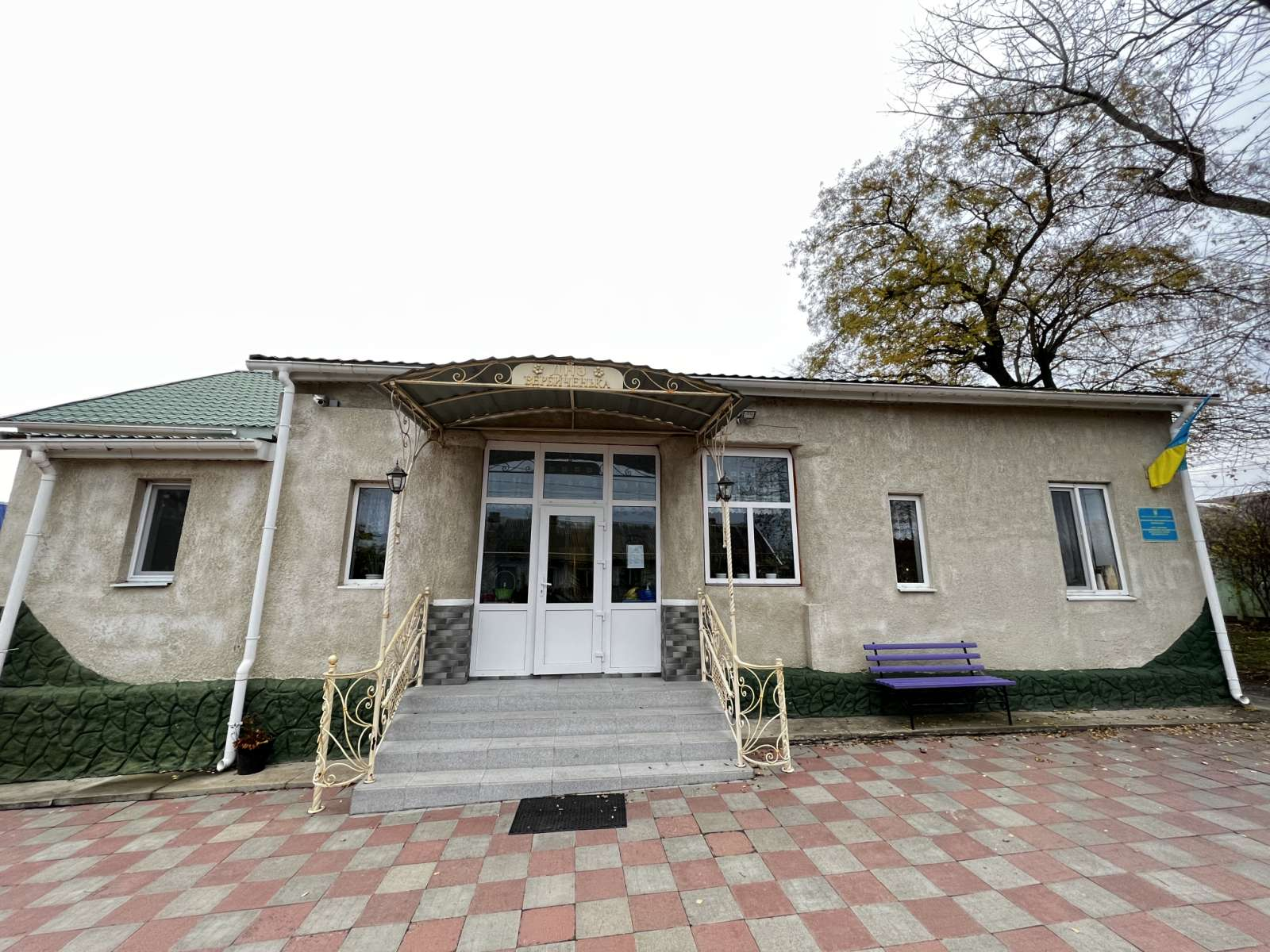 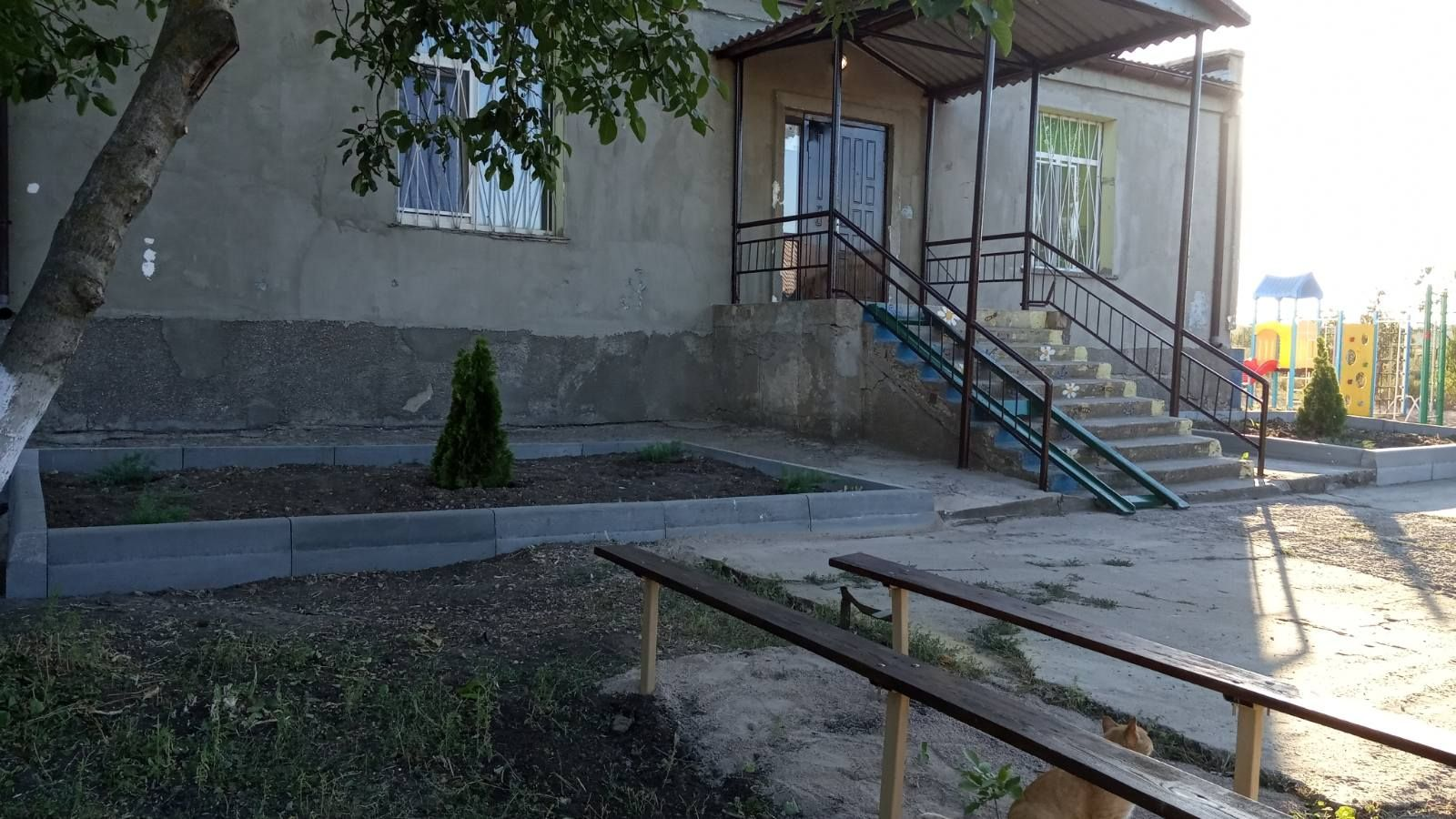 ЗДО «Казкова Рів’єра»
ЗЗСО 5 
 учнів                               ЗДО 6                                  
                                        745 вихованців
ЗДО «Вербиченька»
Світлівська початкова школа
159 учнів та 11 вчителів підвозяться                        трьома шкільними автобусами. 
Ремонт автобусів - 42805.00 грн
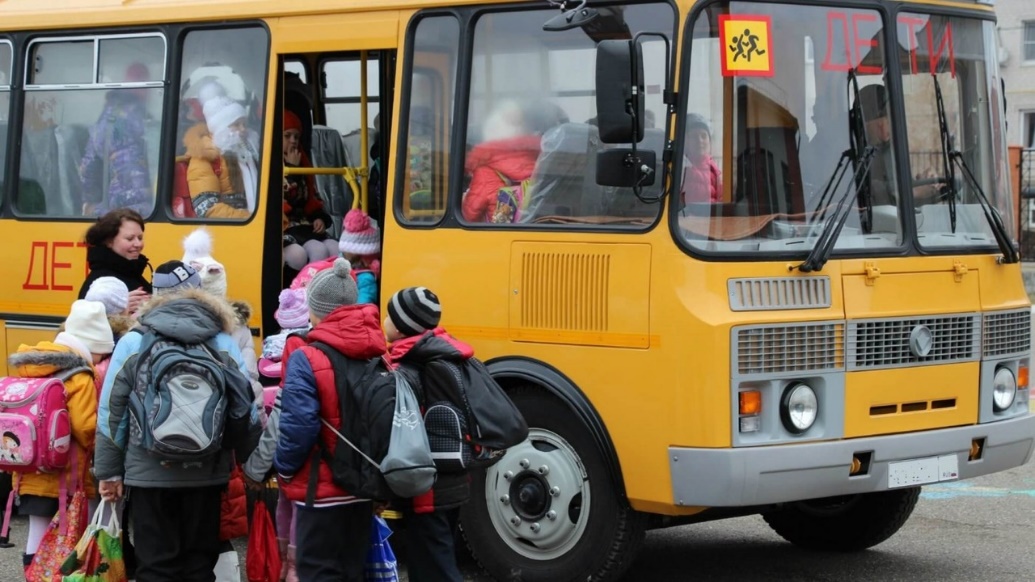 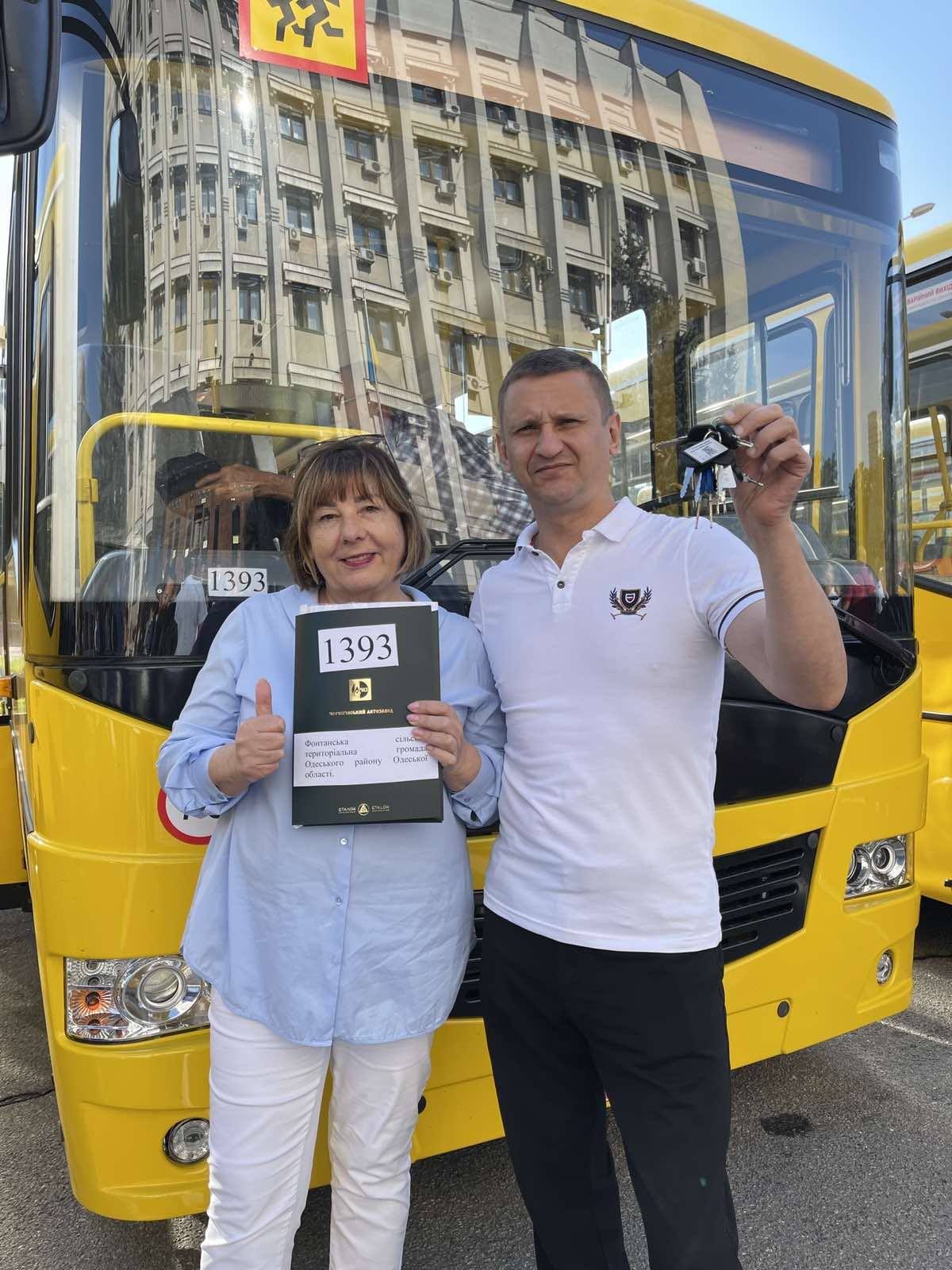 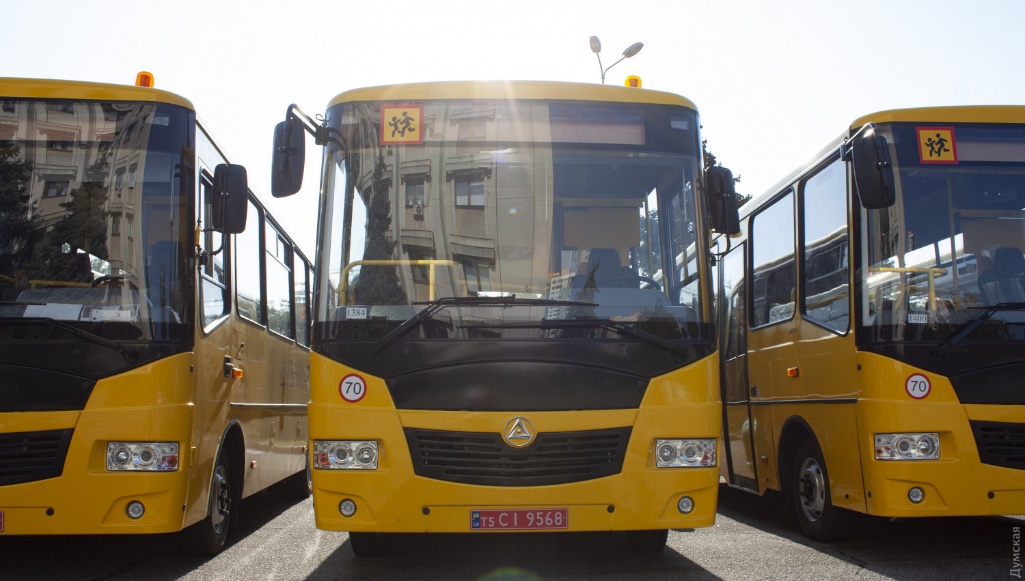 Конкурс на заміщення вакантної посади директора Олександрівського ЗЗСО
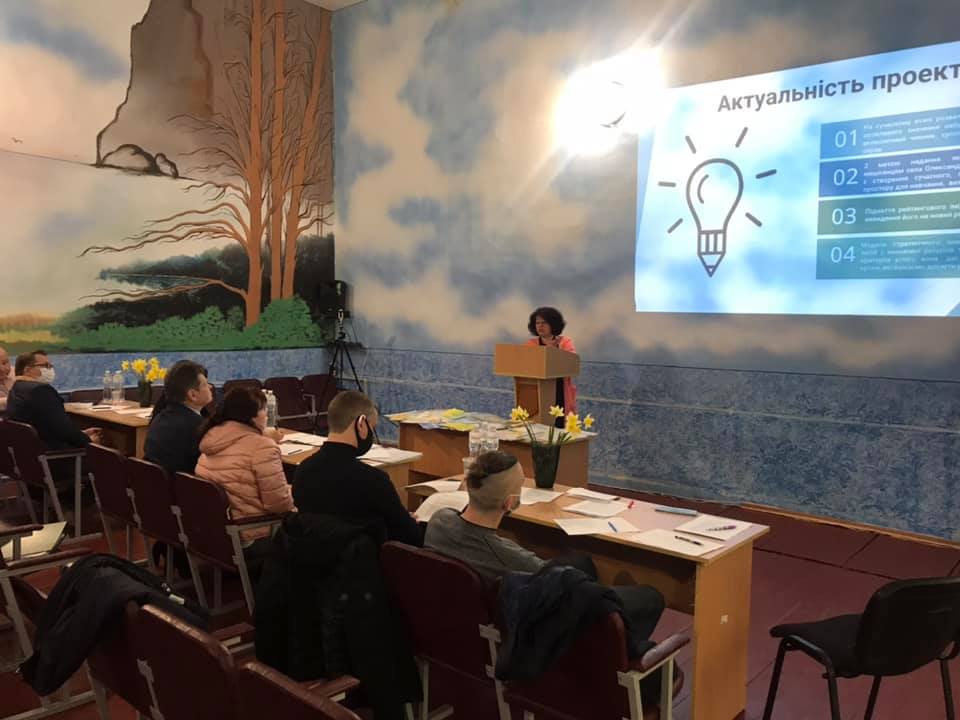 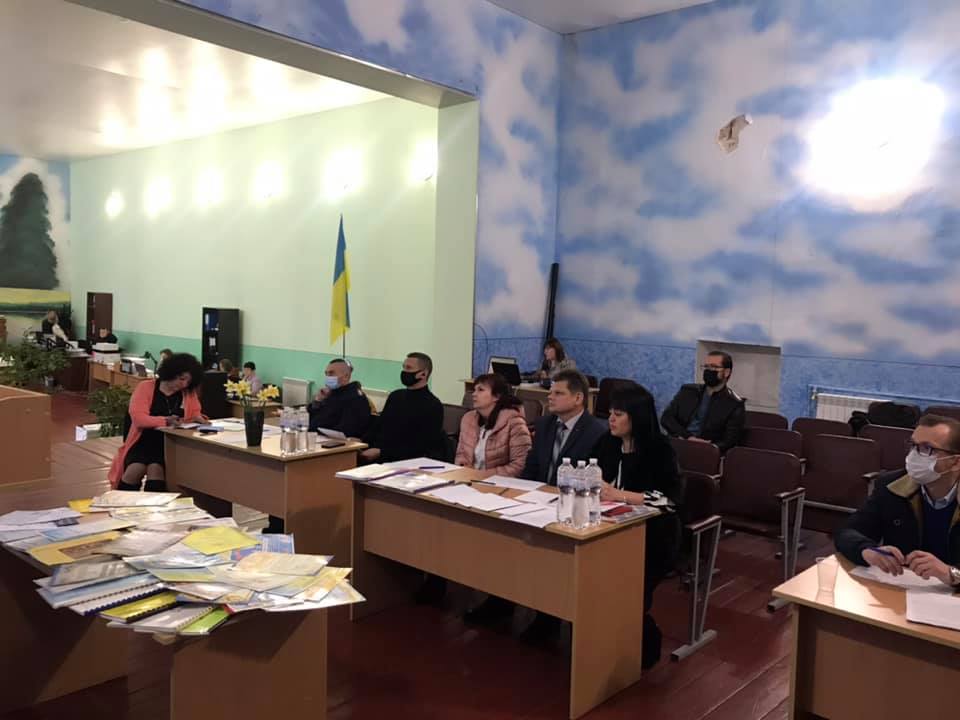 745 діток відвідують садки громади
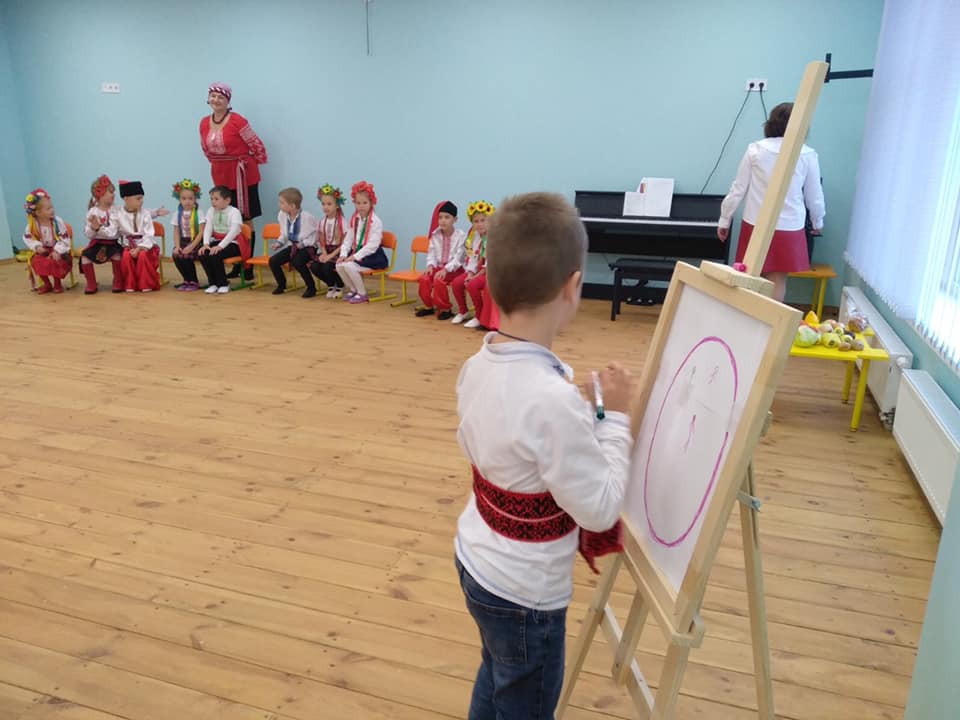 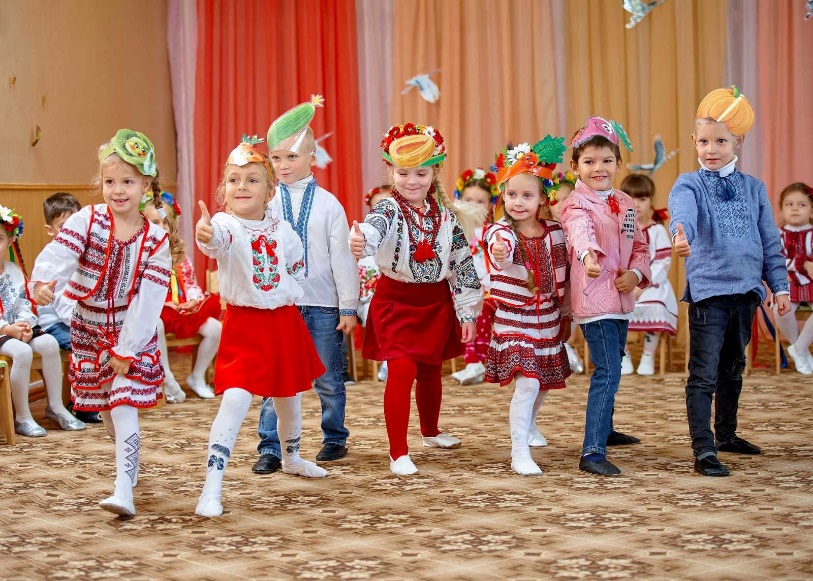 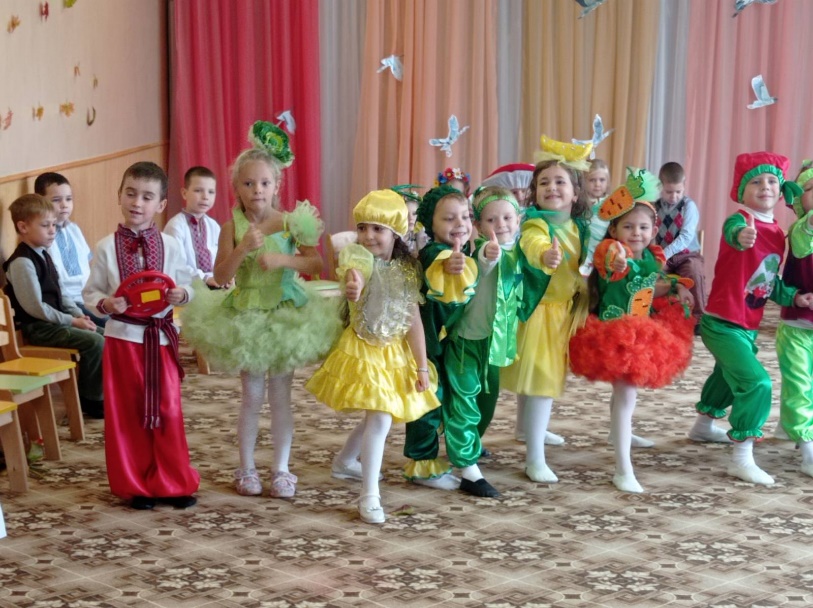 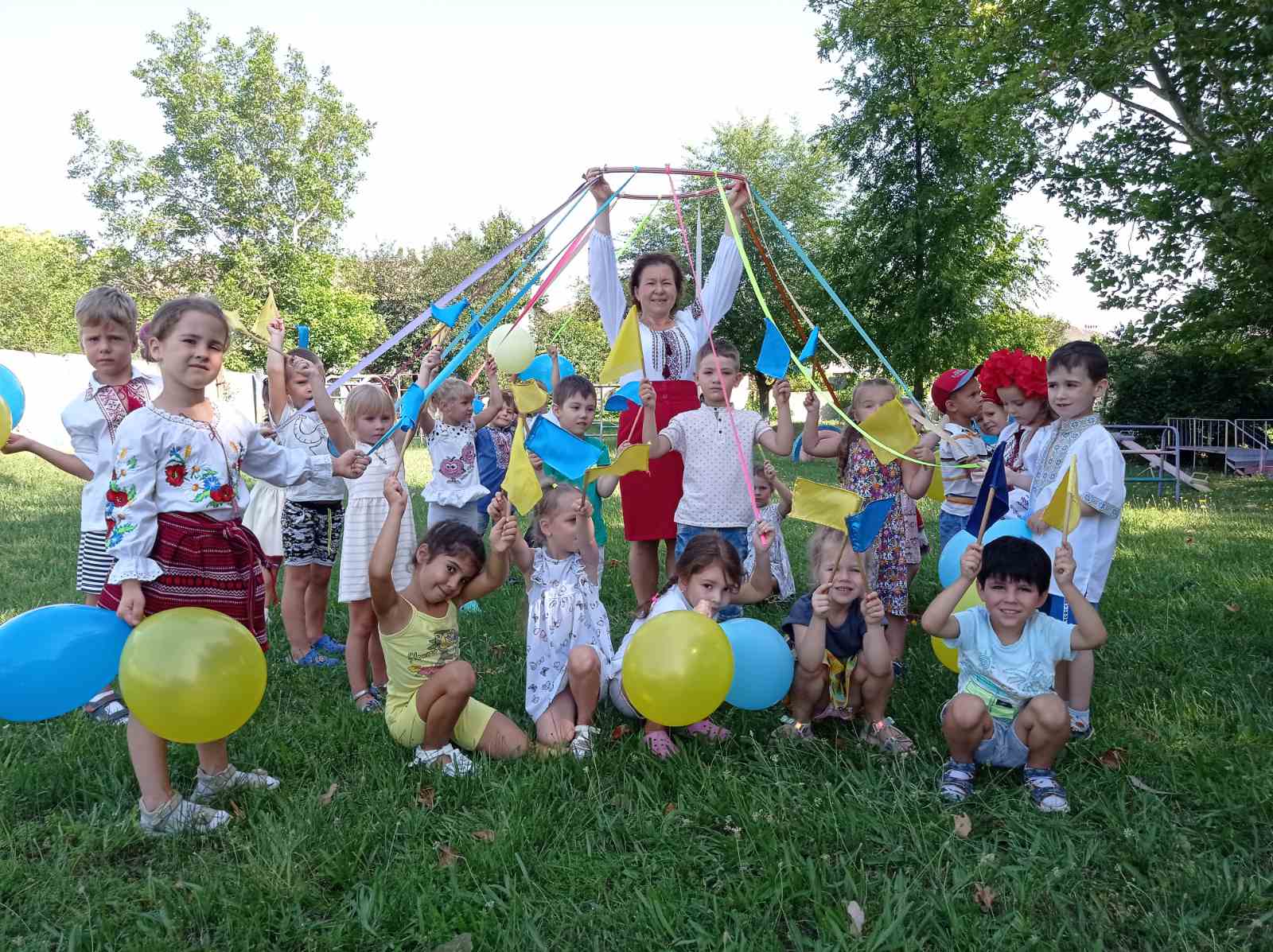 Регіональний форум «Реформа системи шкільного харчування»
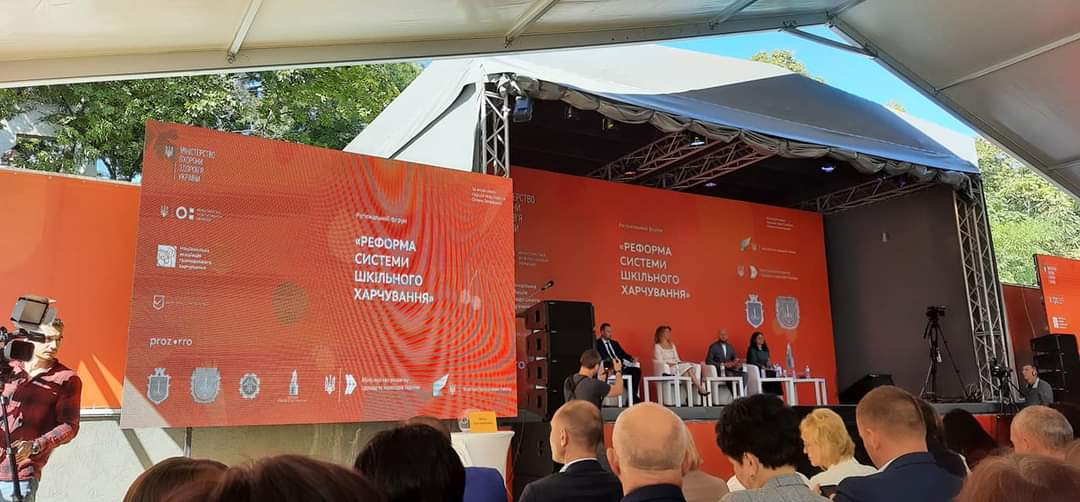 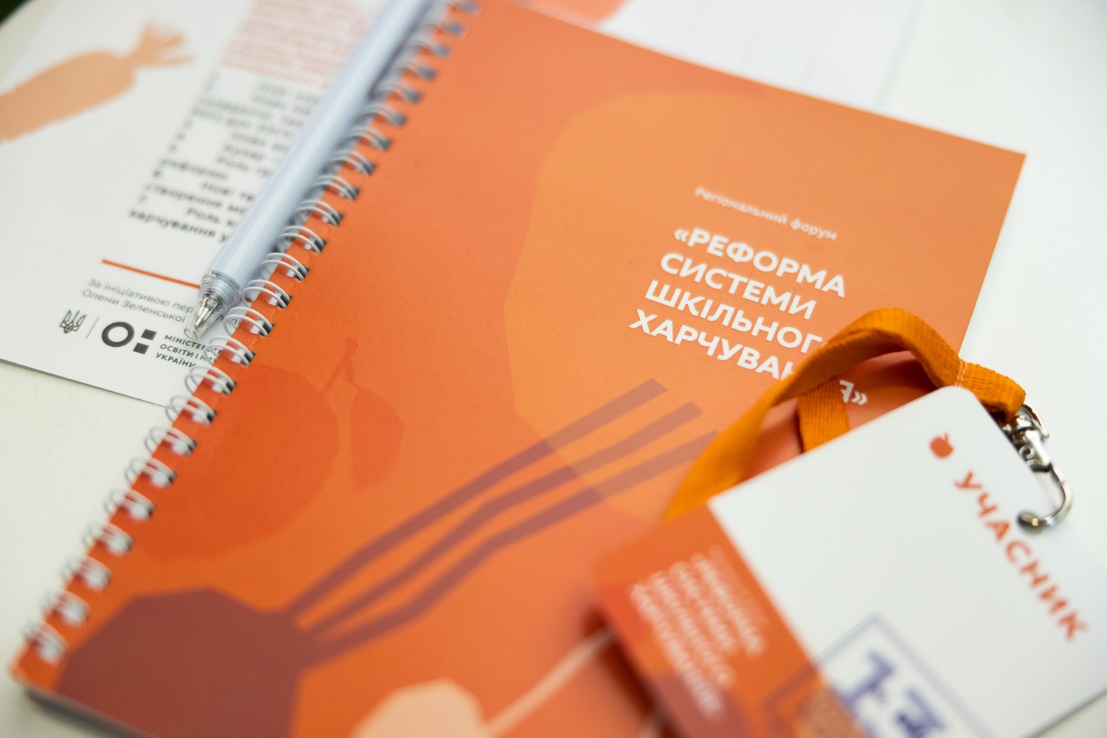 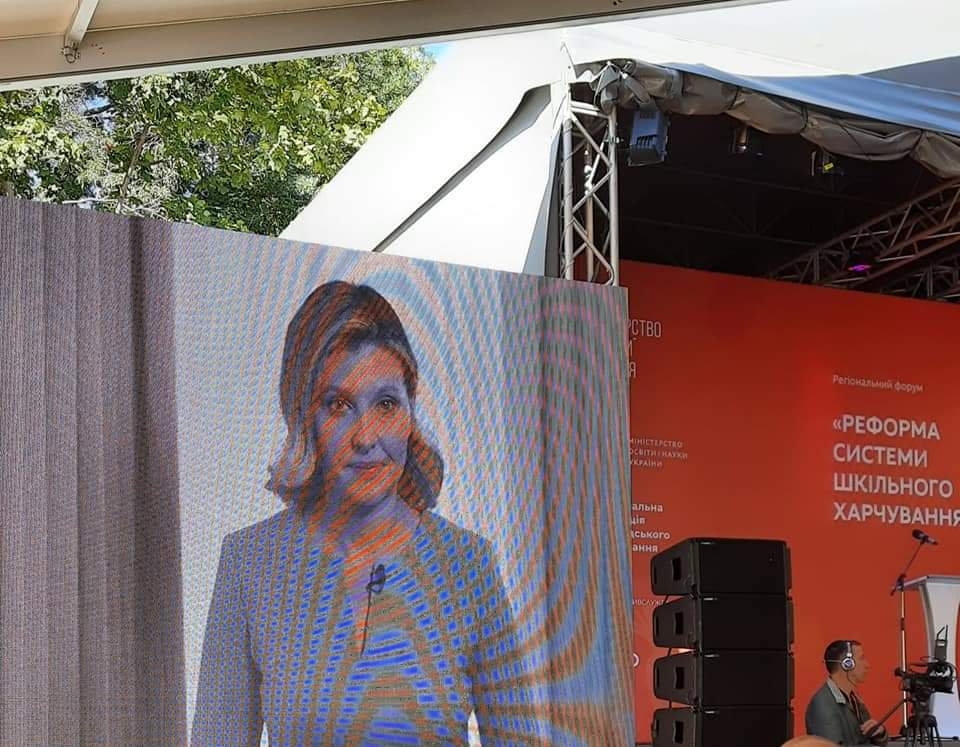 Обслуговування, ремонт, моніторинг газових котелень – 18 8516 грн. Газ включено вчасно!
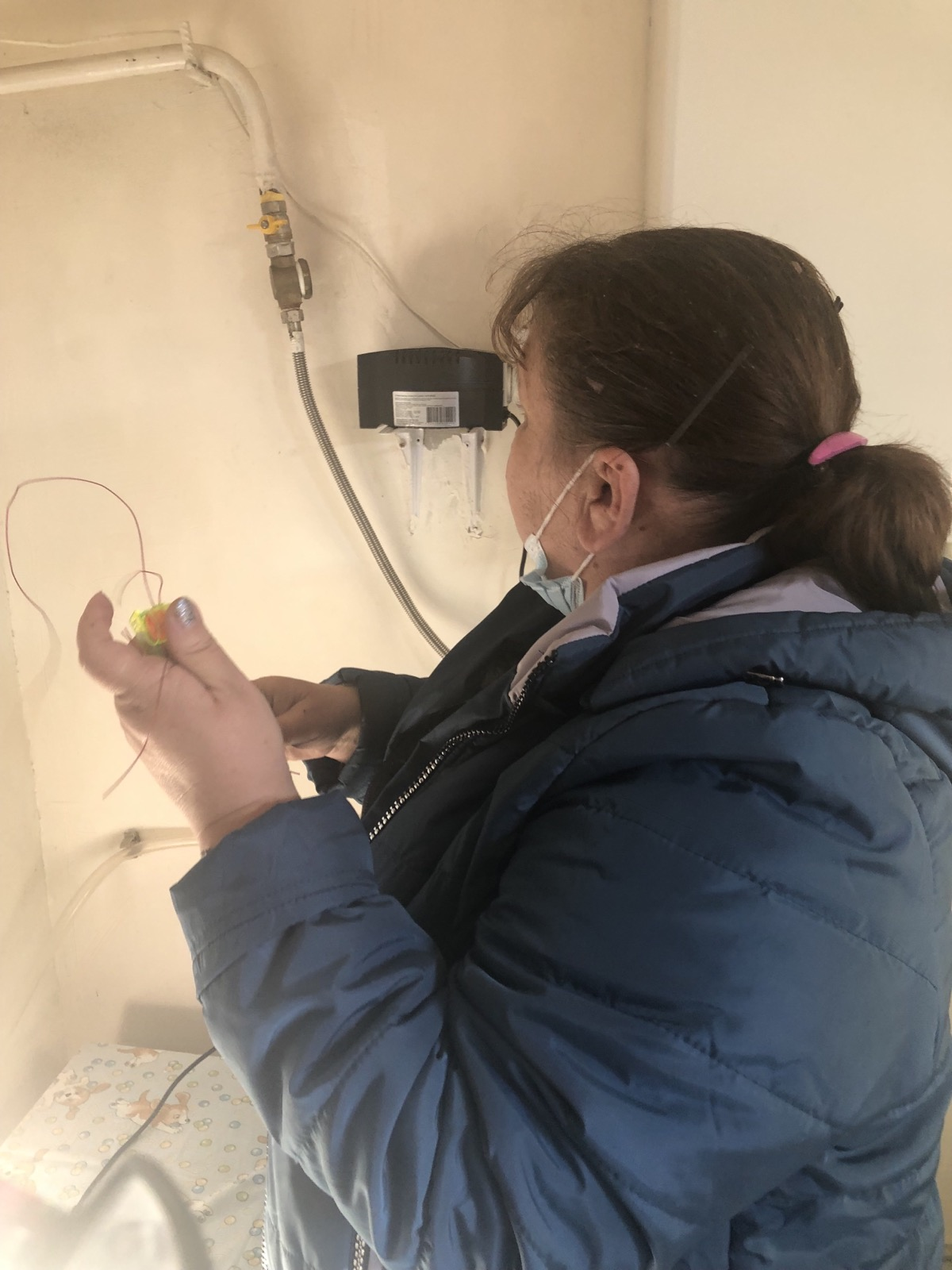 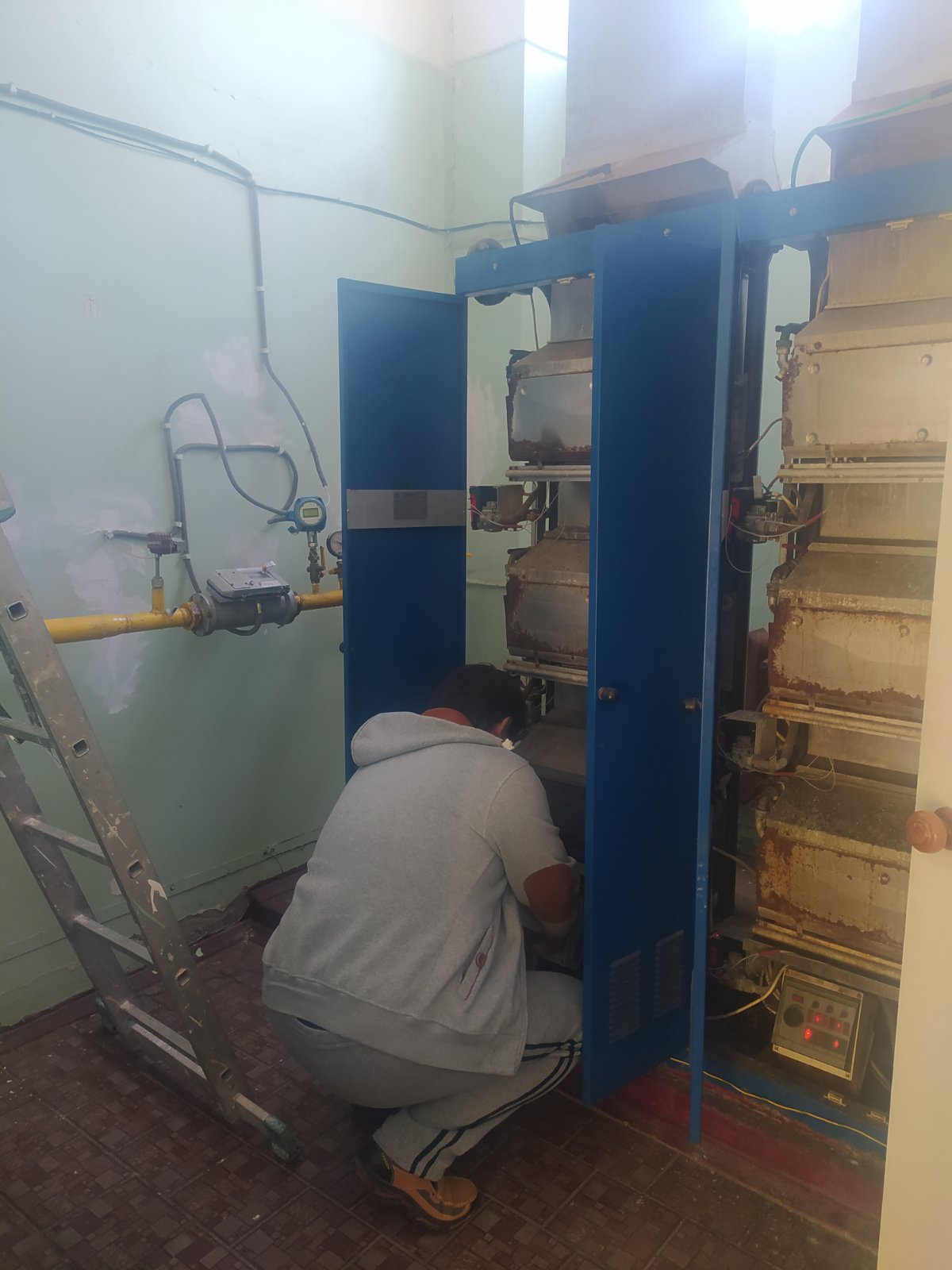 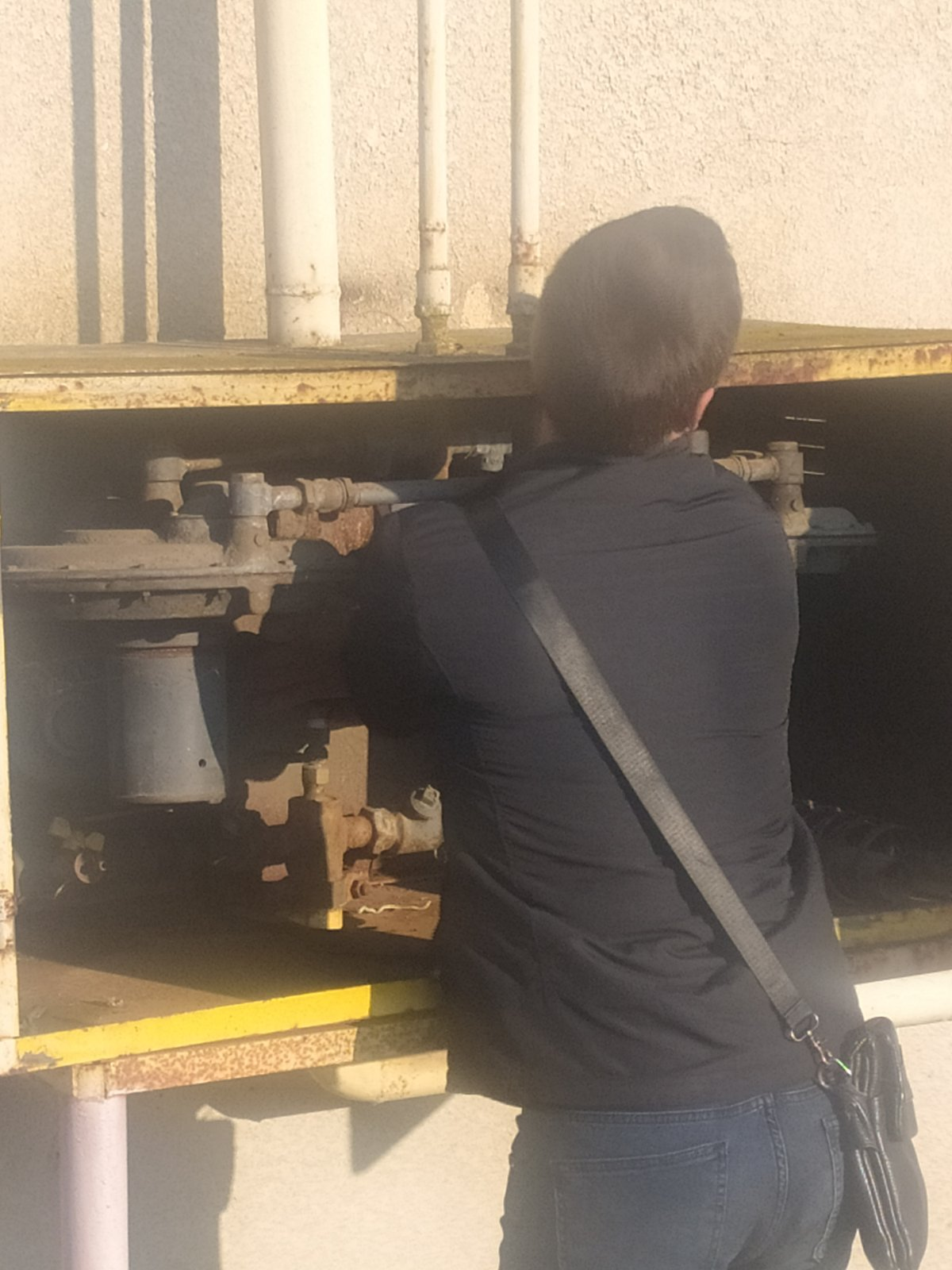 501,500 грн витрачено на ремонт закладів освіти, закупівлю меблів і дидактичних матеріалів при співпраці з батьками
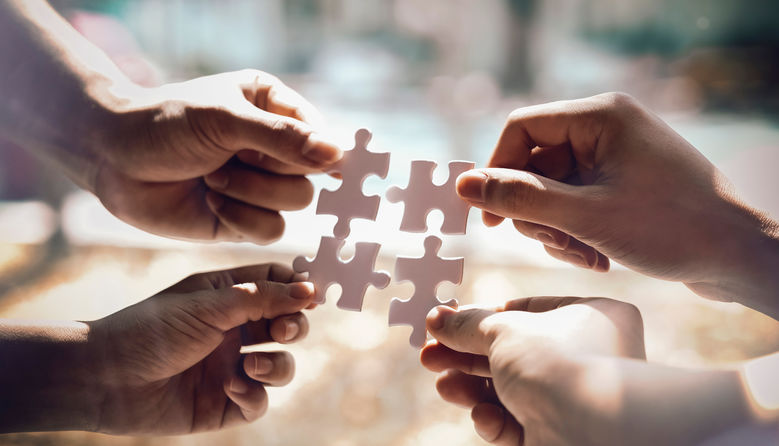 Нові спортивні комплекси радують погляд
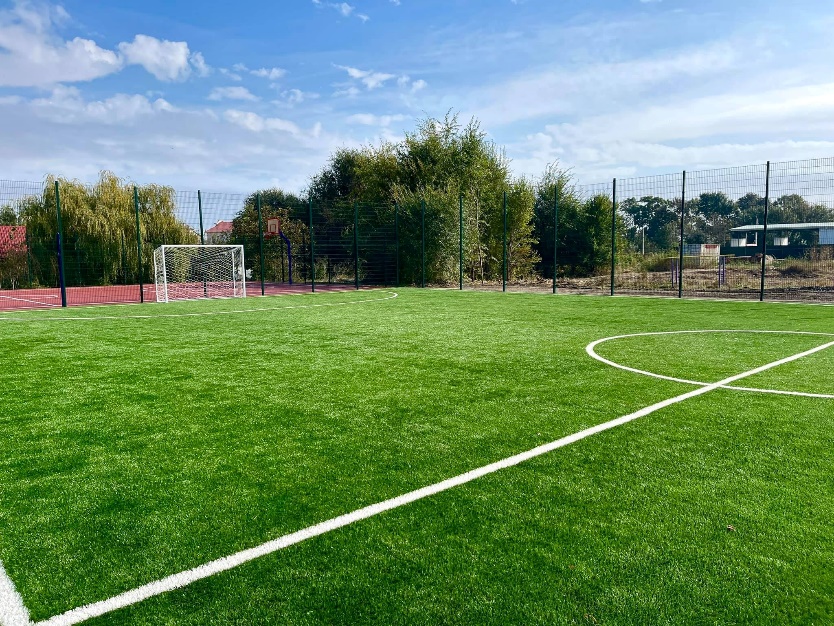 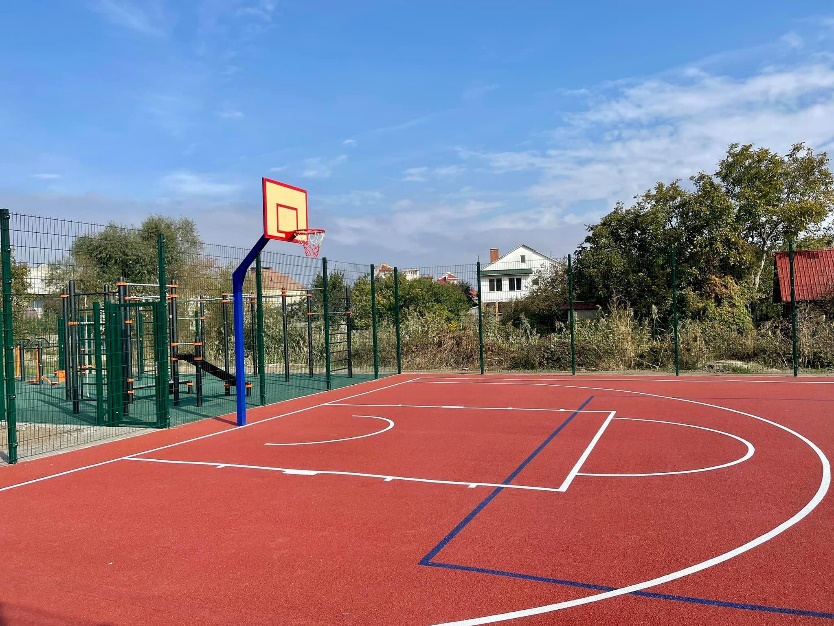 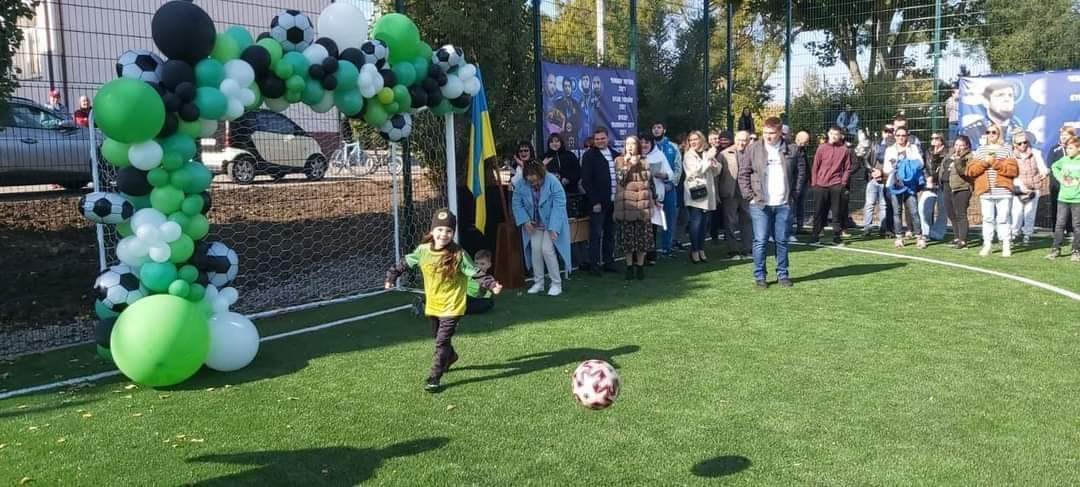 1523,2  грн витрачено на оздоровчу кампанію,з них 527,6 грн на закупівлю путівок до таборів.Відпочинок дітей-100%
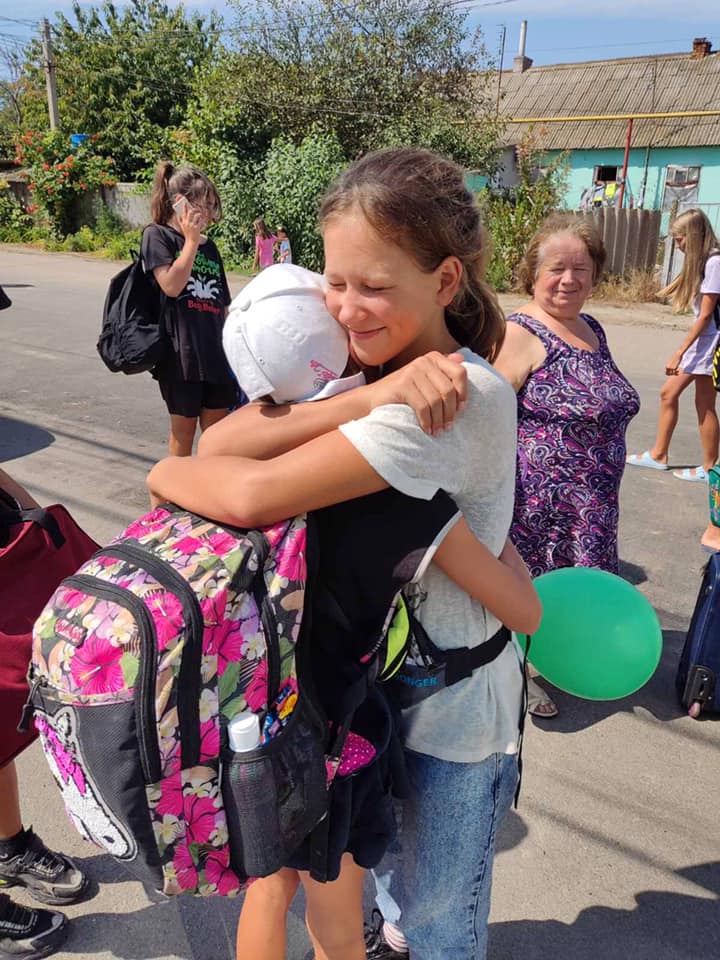 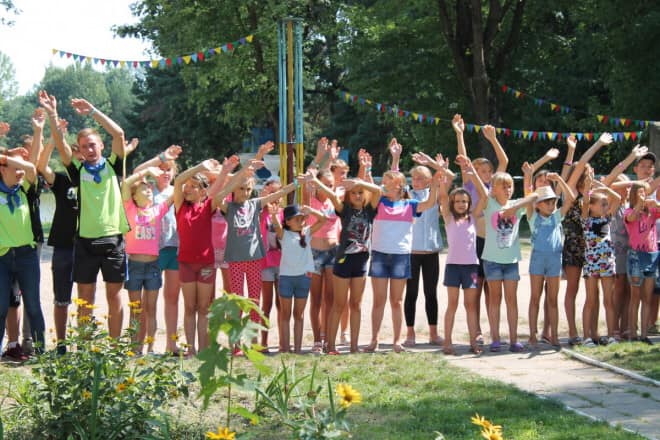 Укладено договір з «Фабрикою смаку»
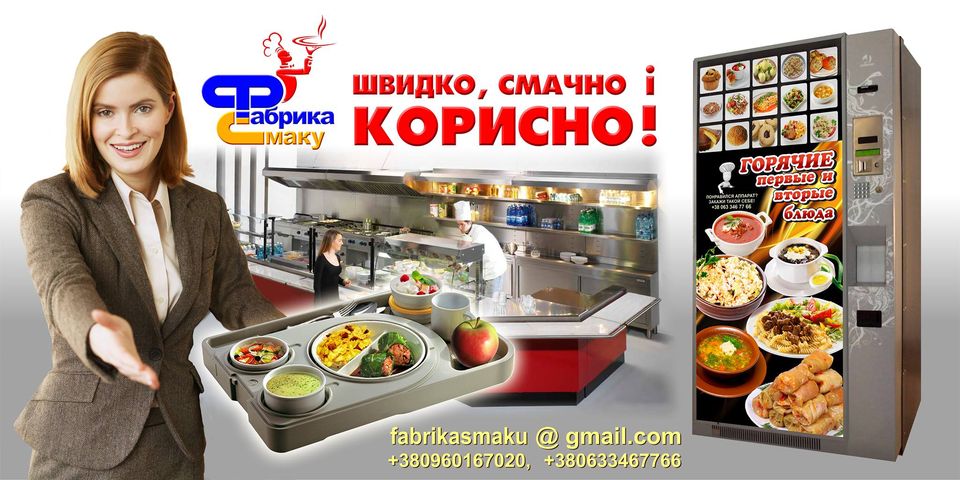 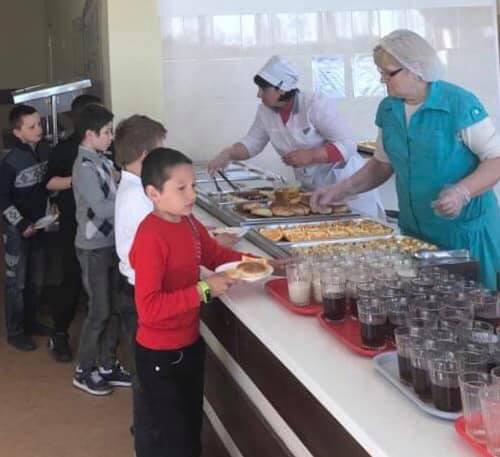 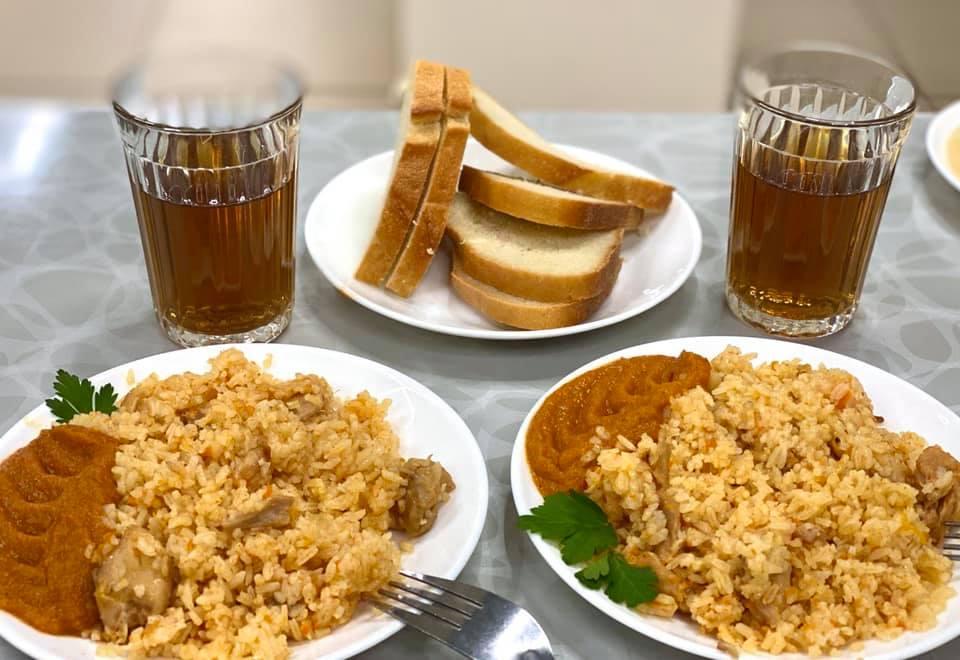 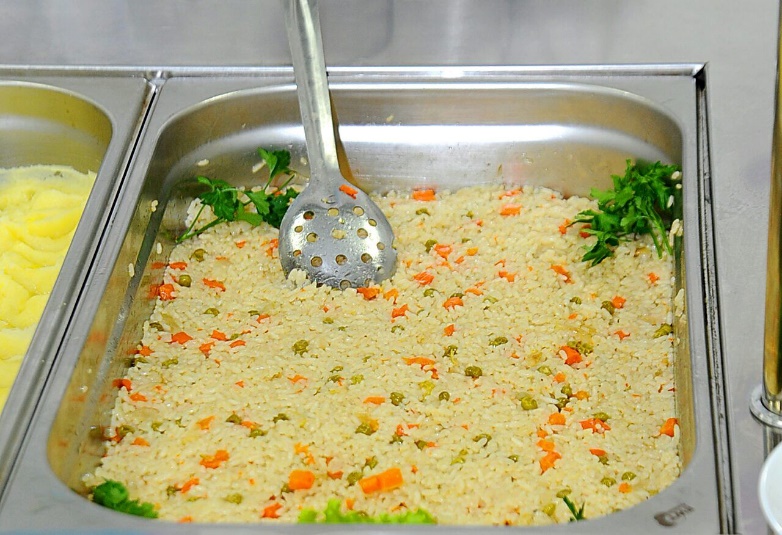 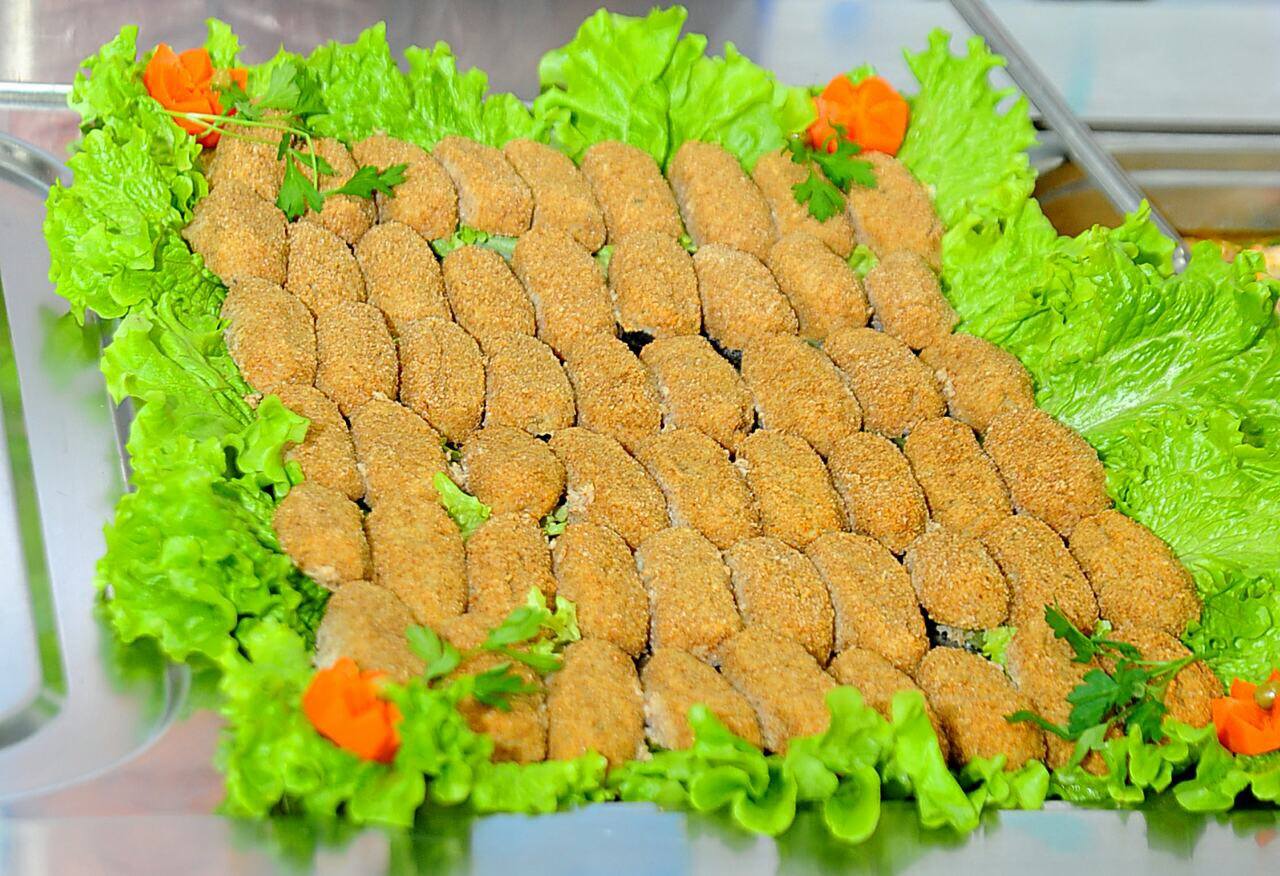 Керівники на навчанні в регіональному                               учбово-консультативному центрі.Безпека дітей-наша першочергова мета і завдання
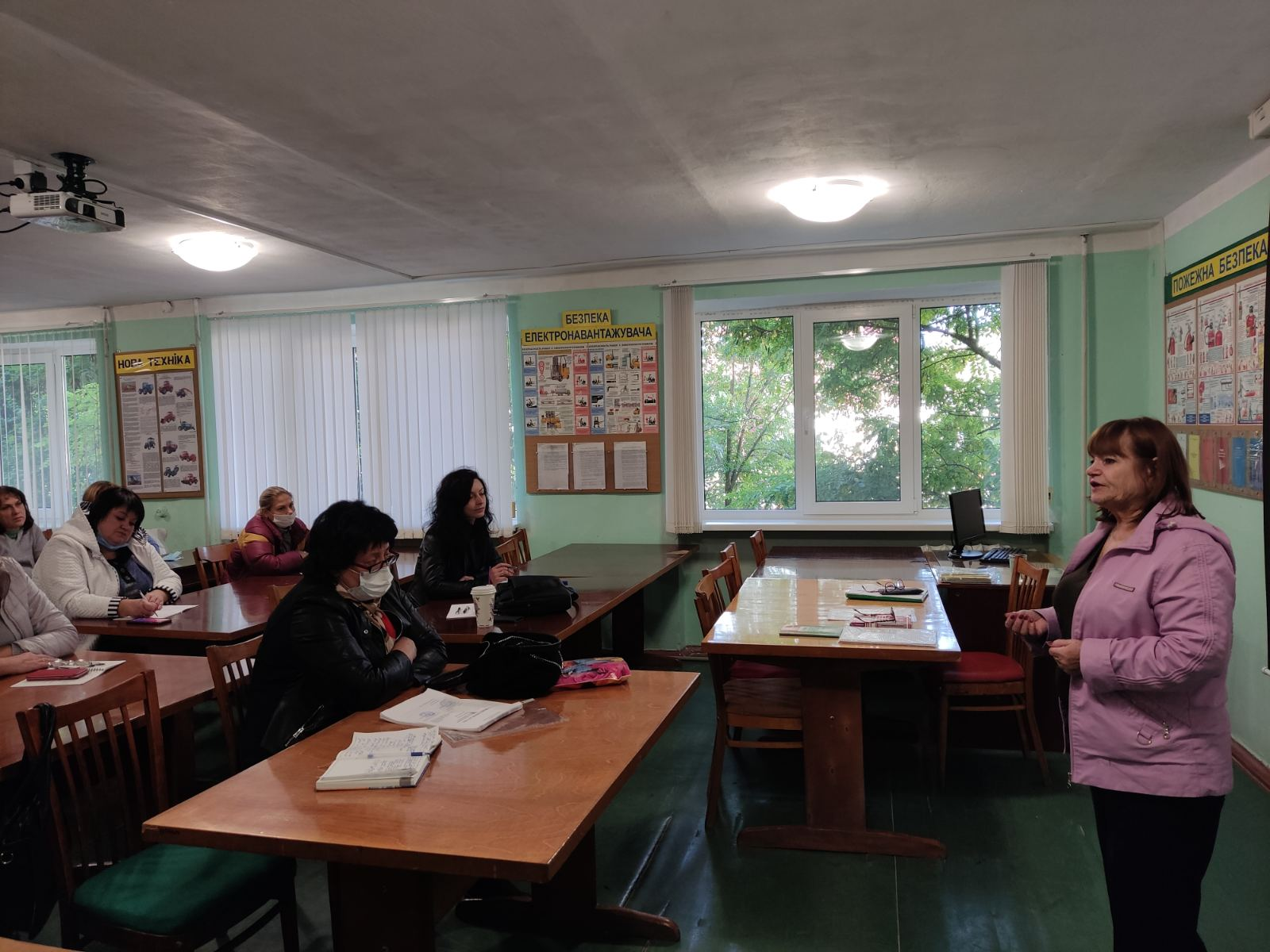 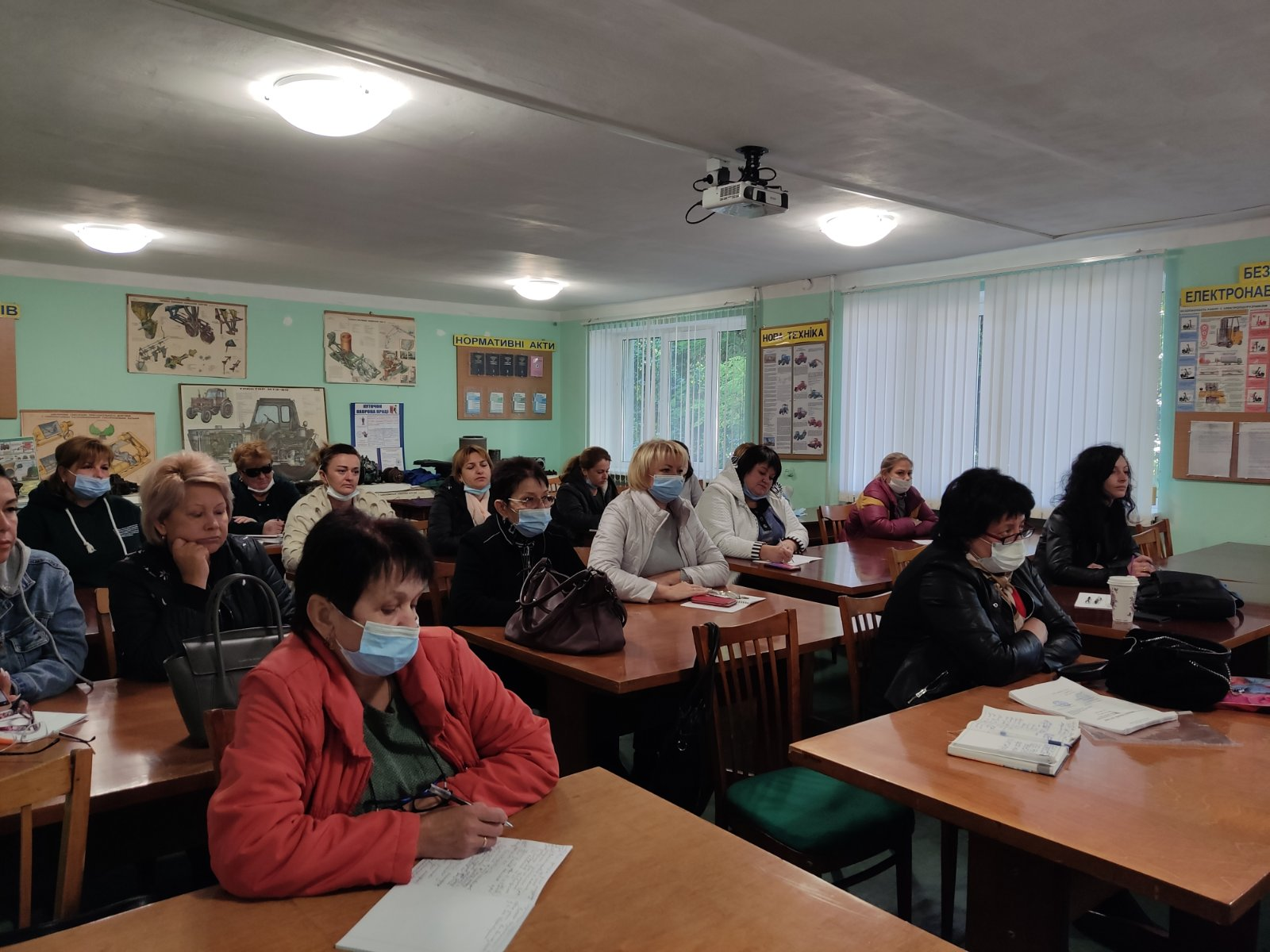 100% вакцинація працівників – режим off-line
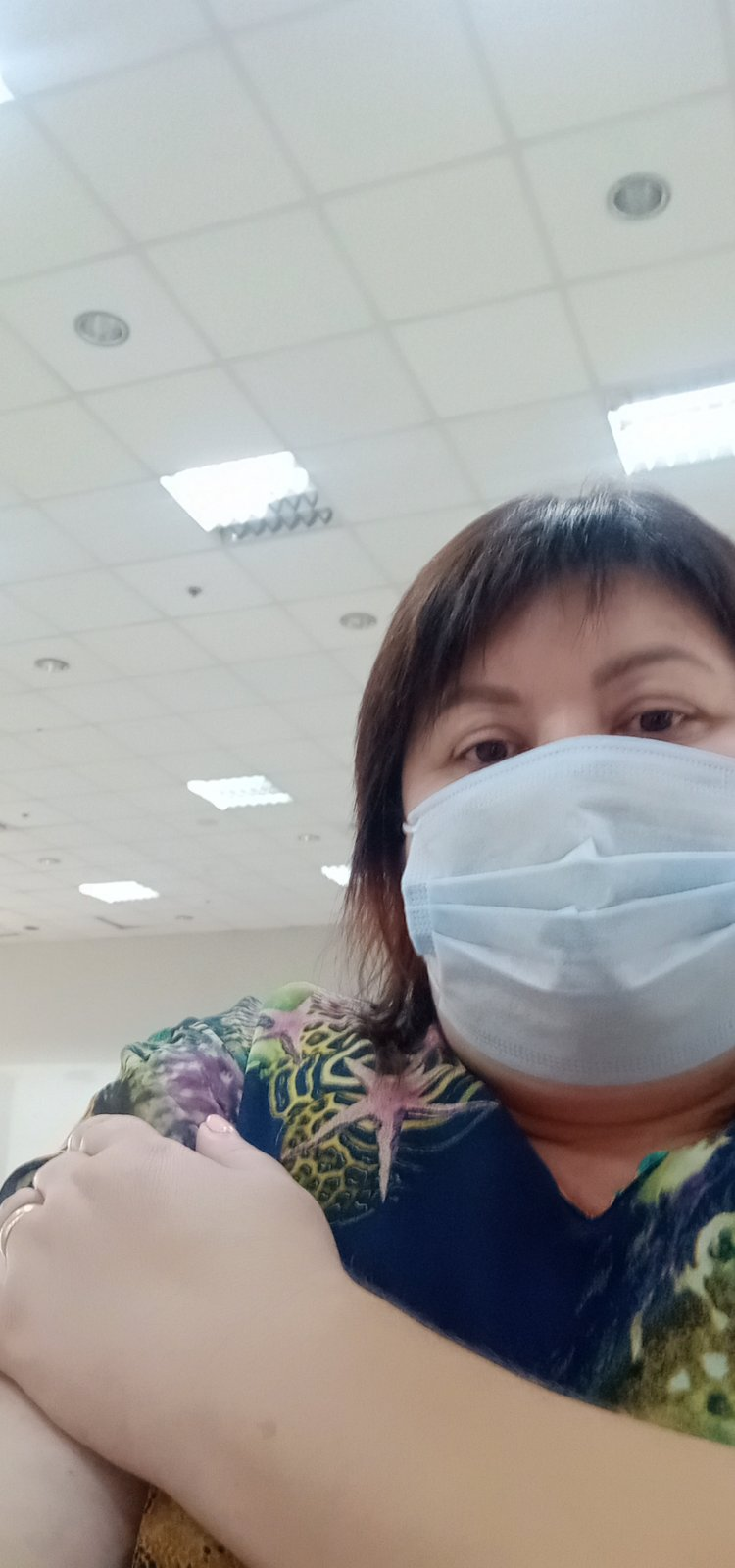 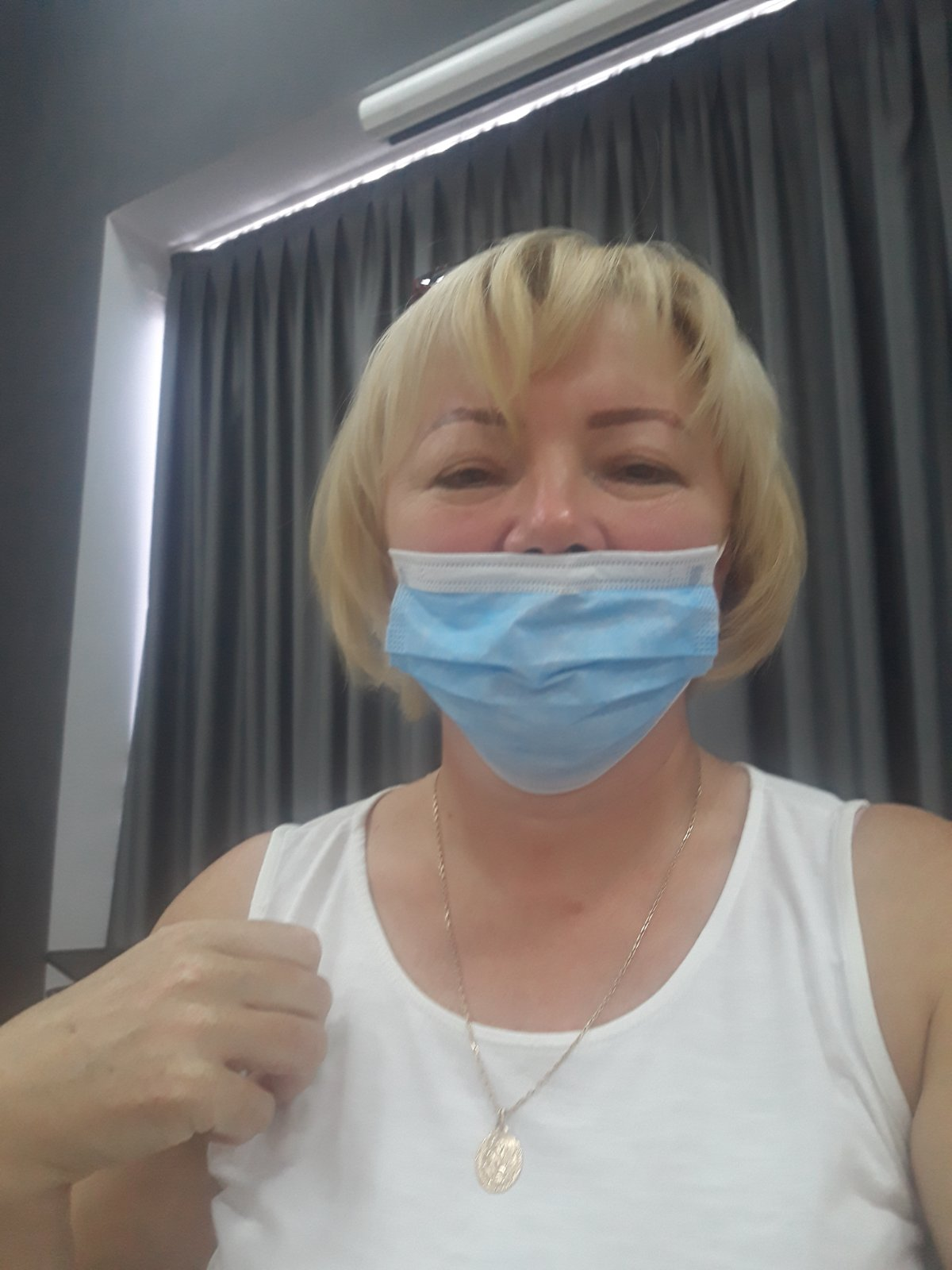 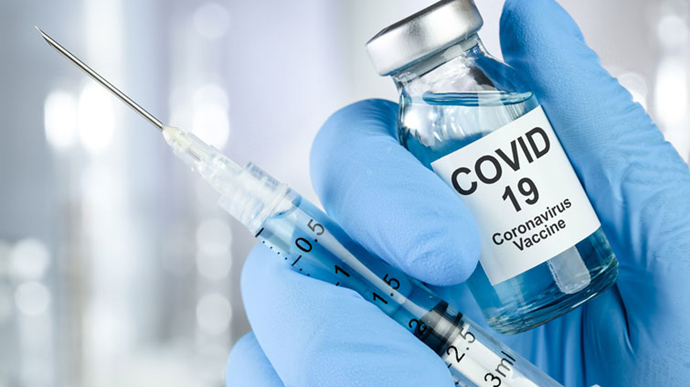 Серпнева нарада та воркшоп «Міжнародне співробітництво крізь призму освітянських проєктів»
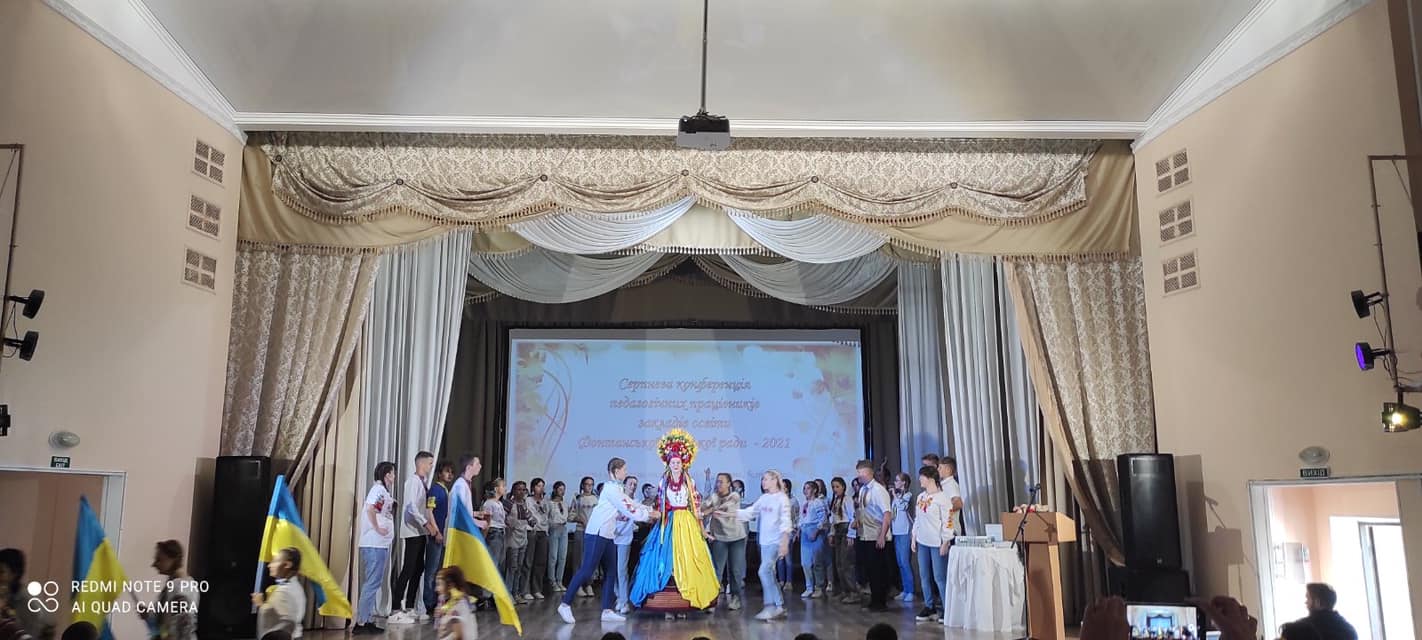 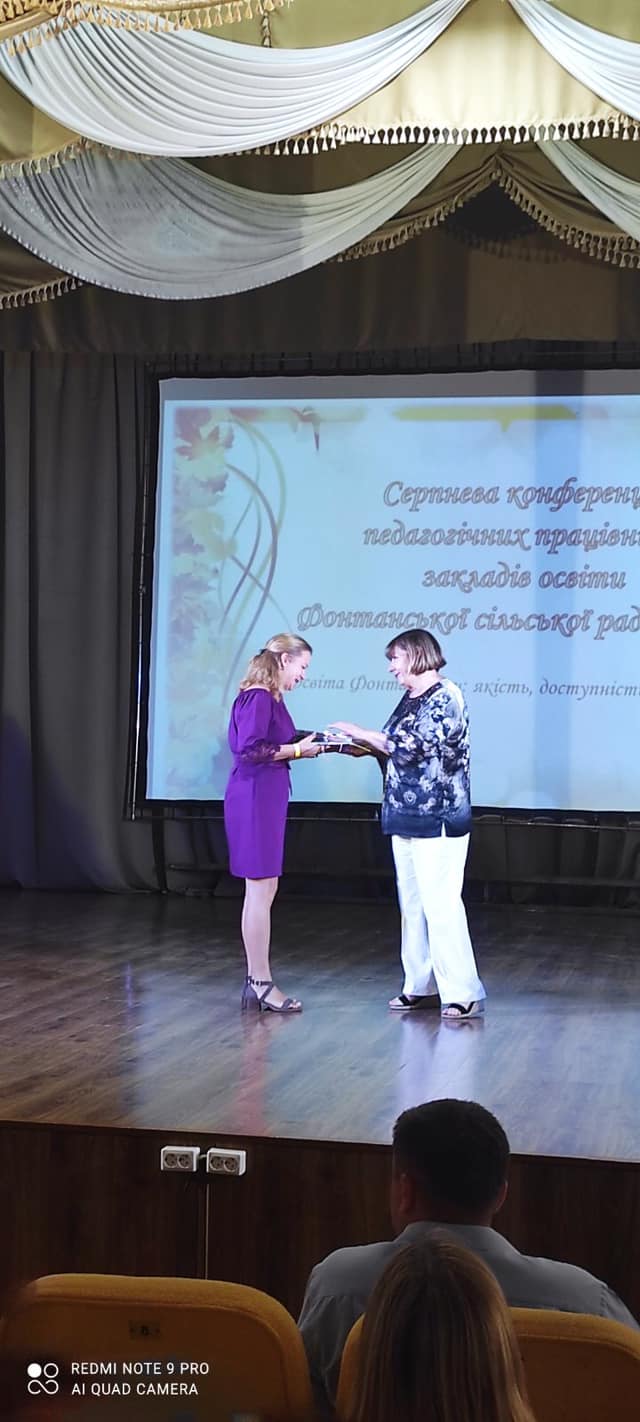 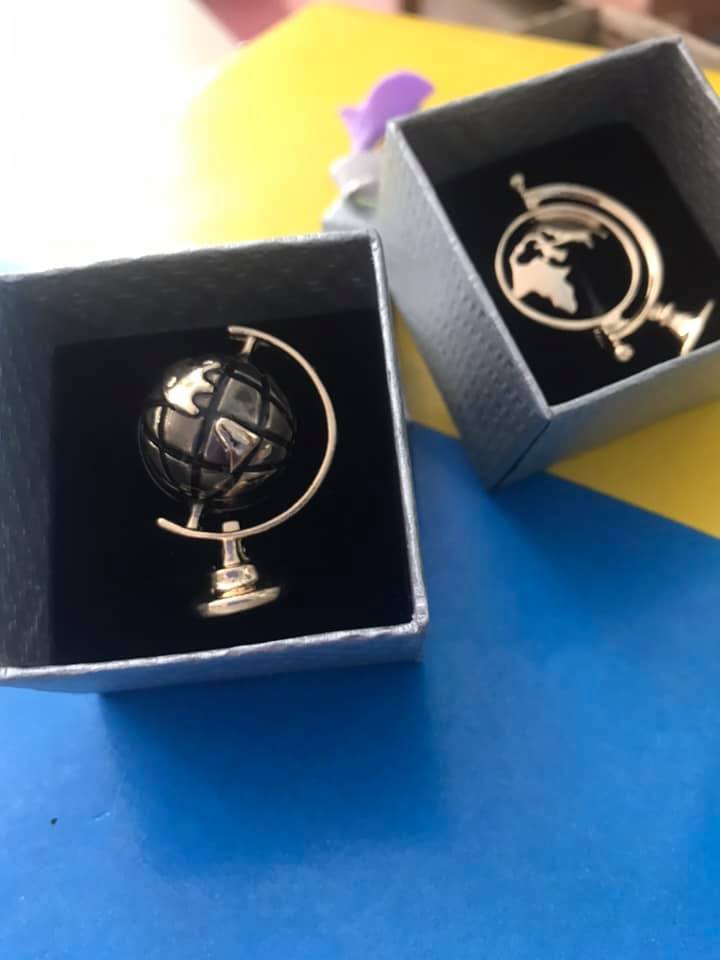 1 червня 2021 – відкриття ЗДО «Карамелька»: 6 груп, 120 дітей
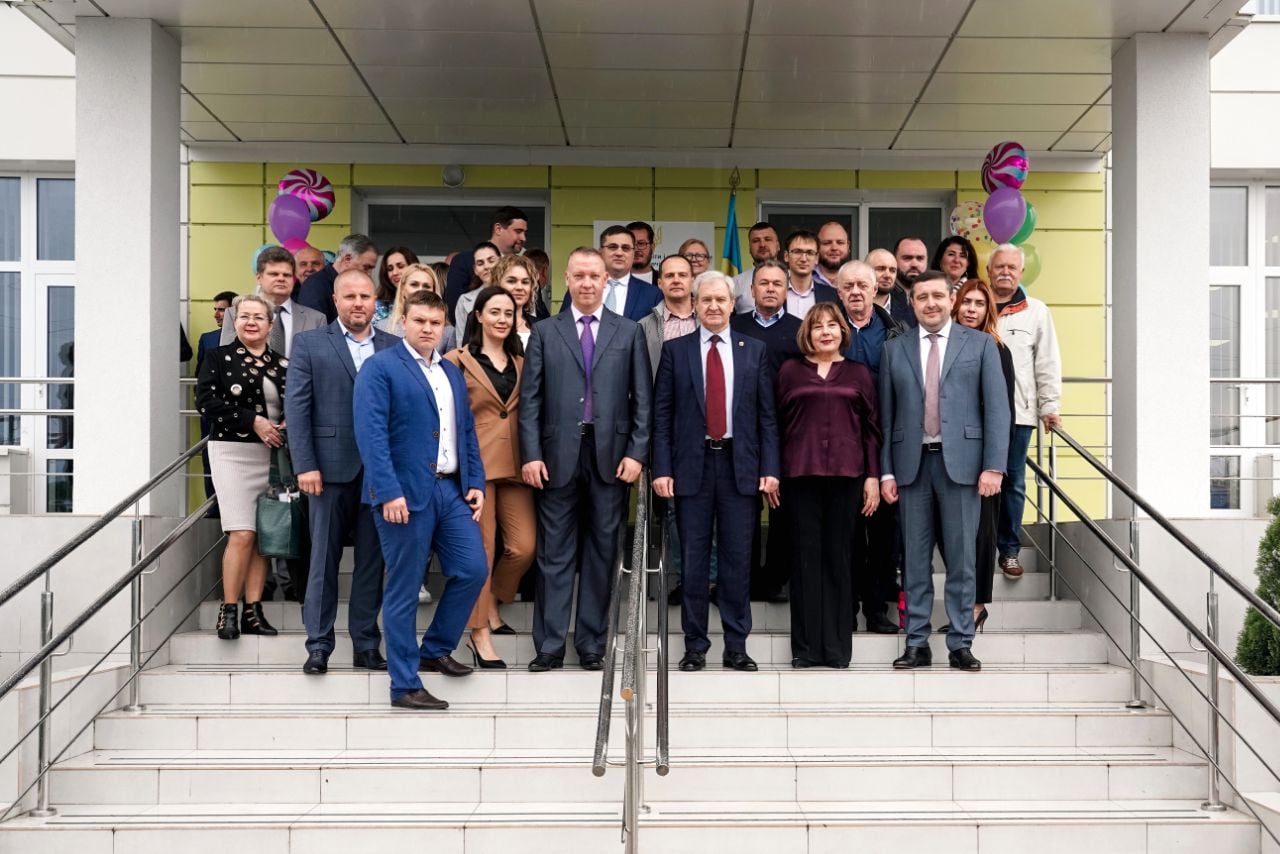 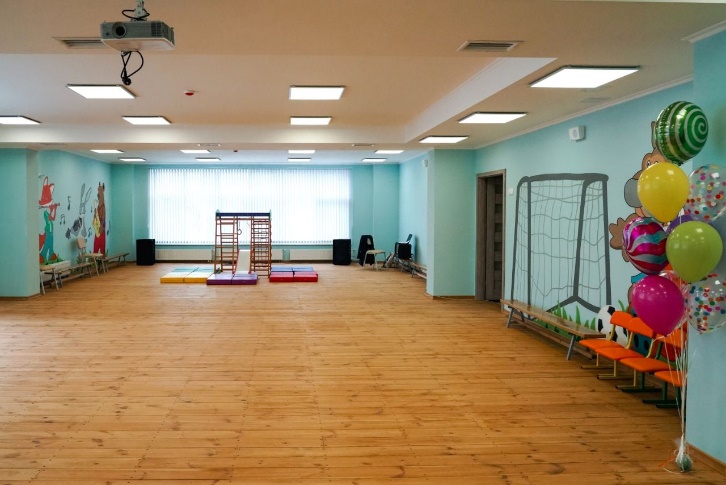 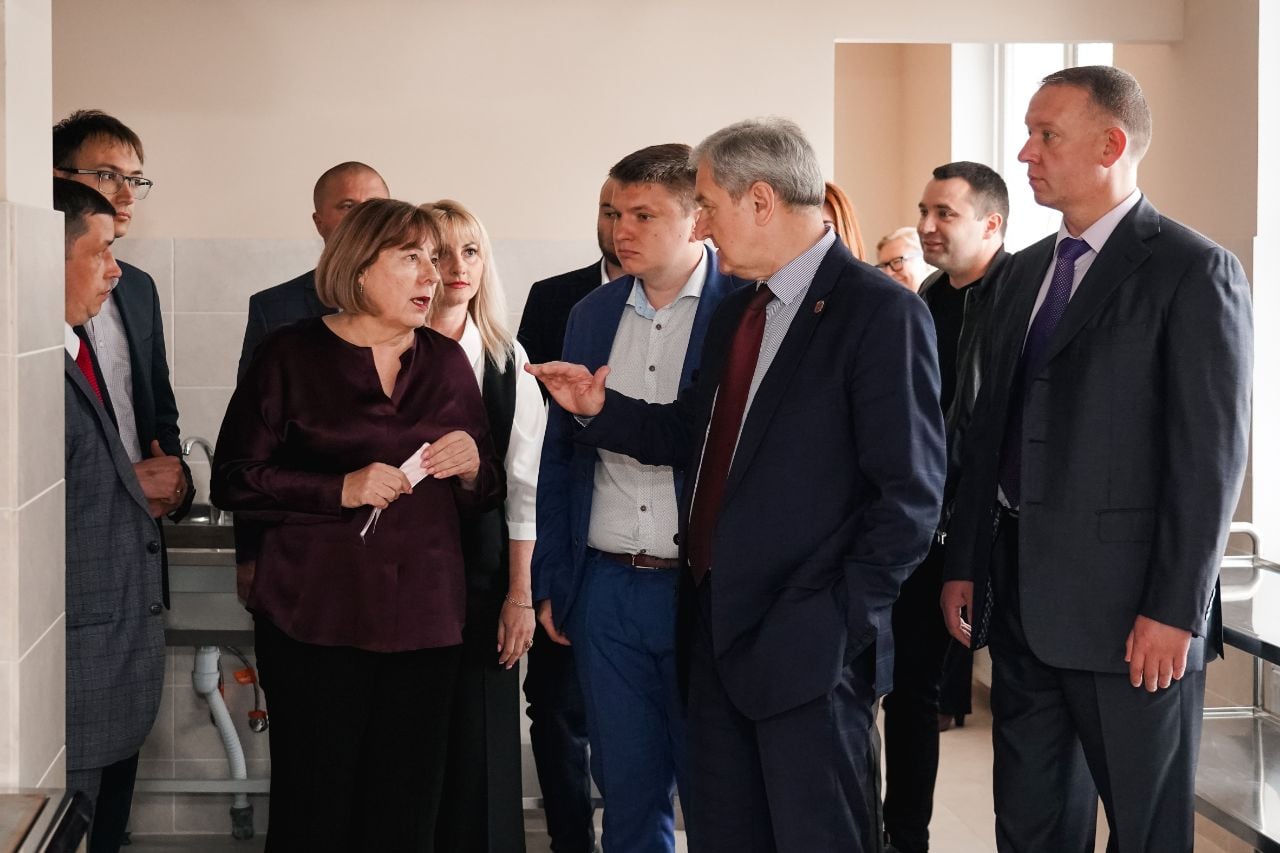 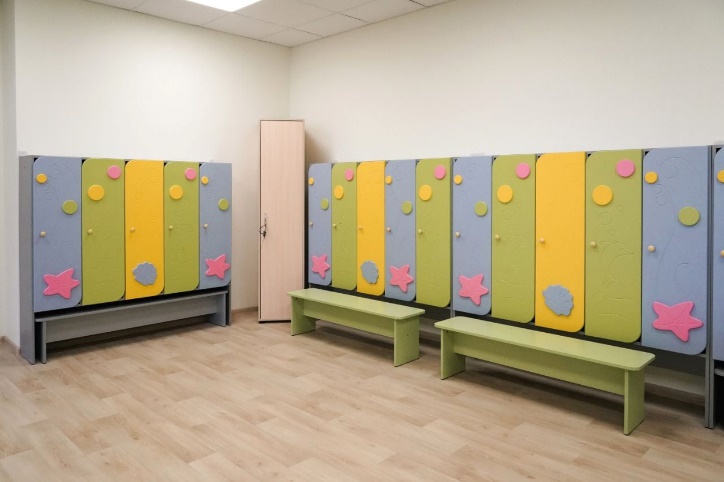 У Всеукраїнській грі «сокіл (джура)» рій дофінівської гімназії зареєструвався у всеукраїнському реєстрі та взяв участь в обласних змаганнях
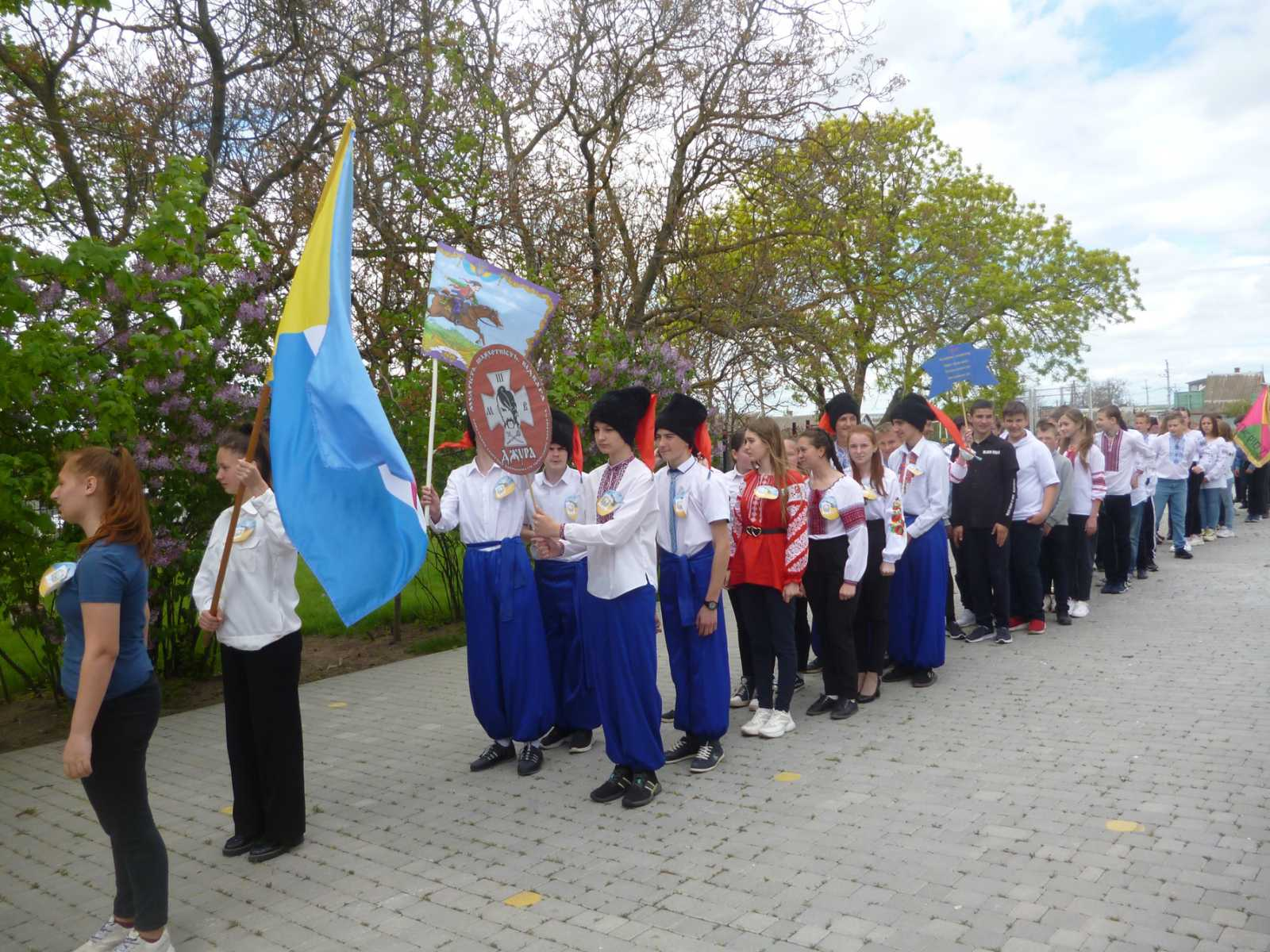 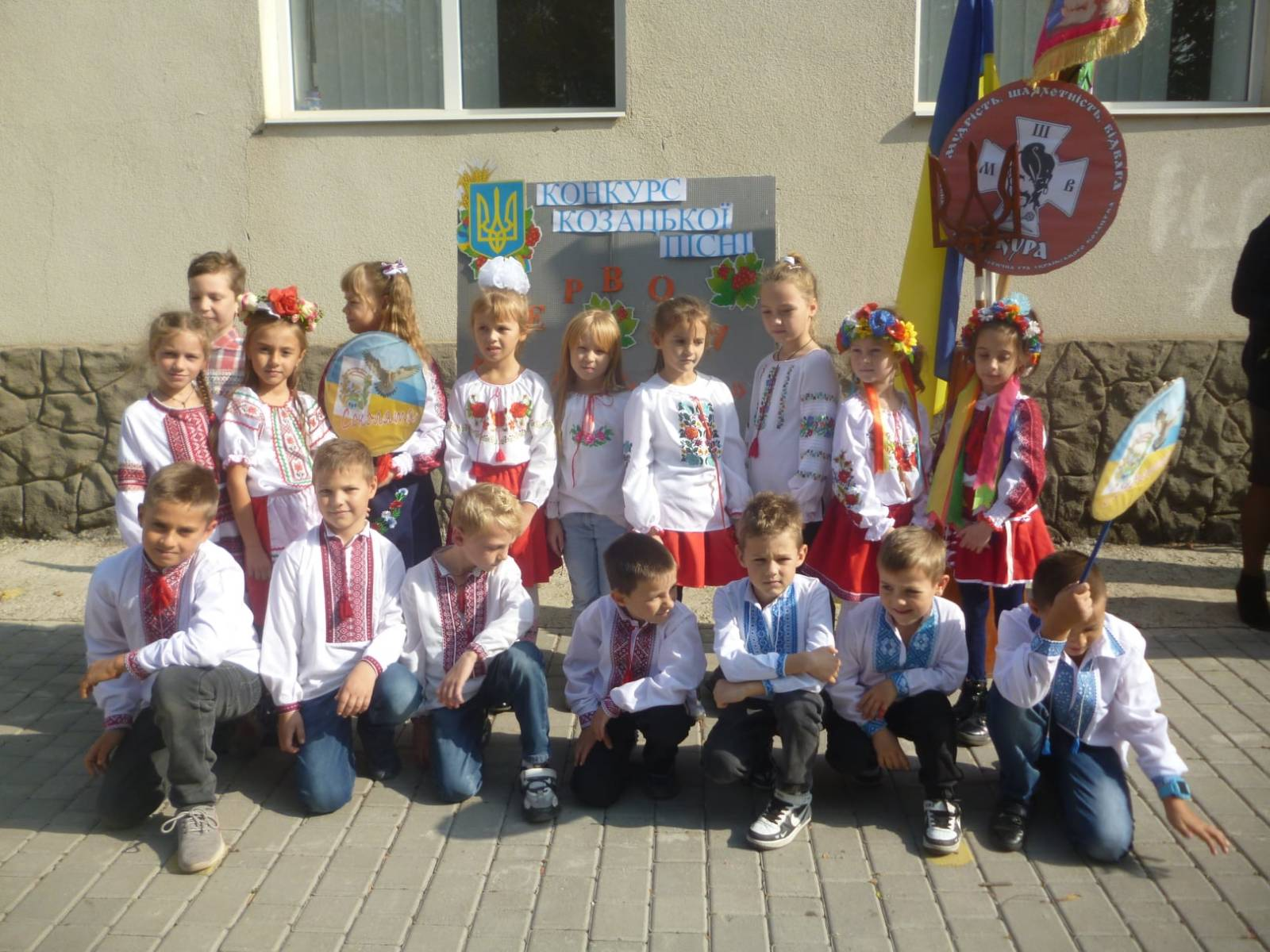 Фестиваль – конкурс, який став                  популярним, масовим, креативним                                                   «Молодь обирає здоров’я»
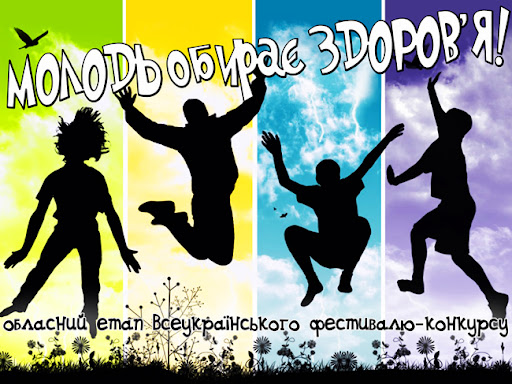 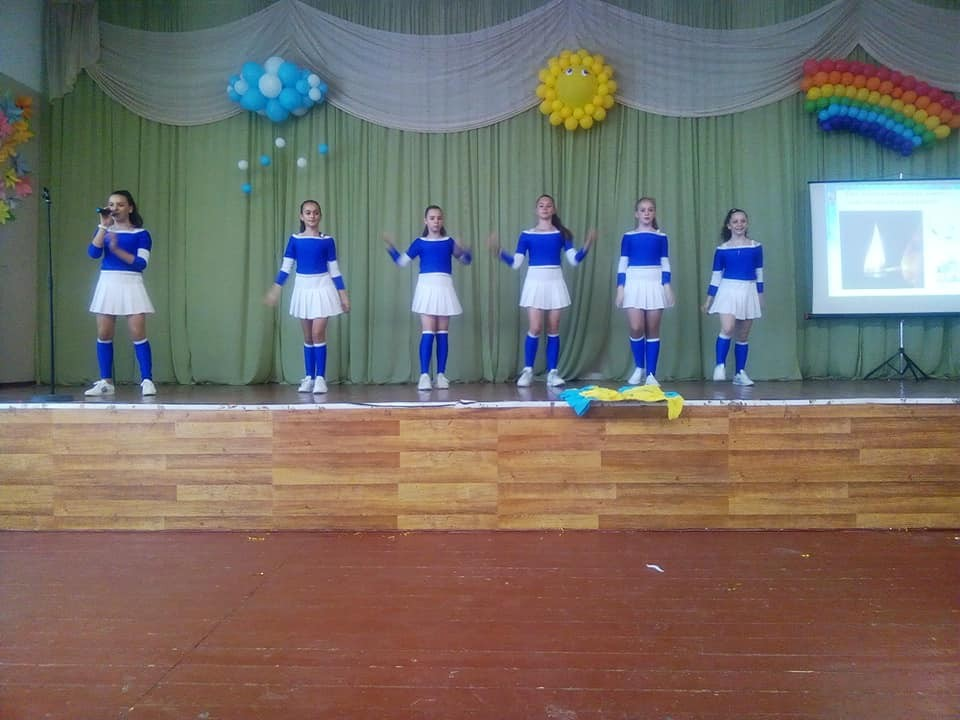 Литвинова І.В. – керівник ЗДО «Тополька», тренер інтегрованого курсу                                    «Культура добросусідства»
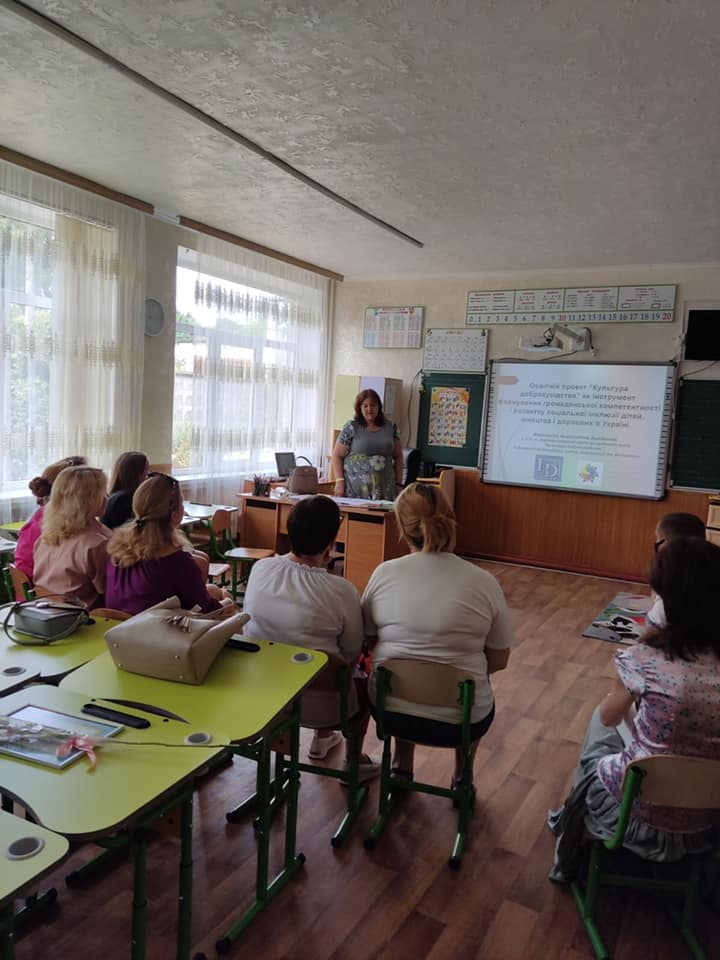 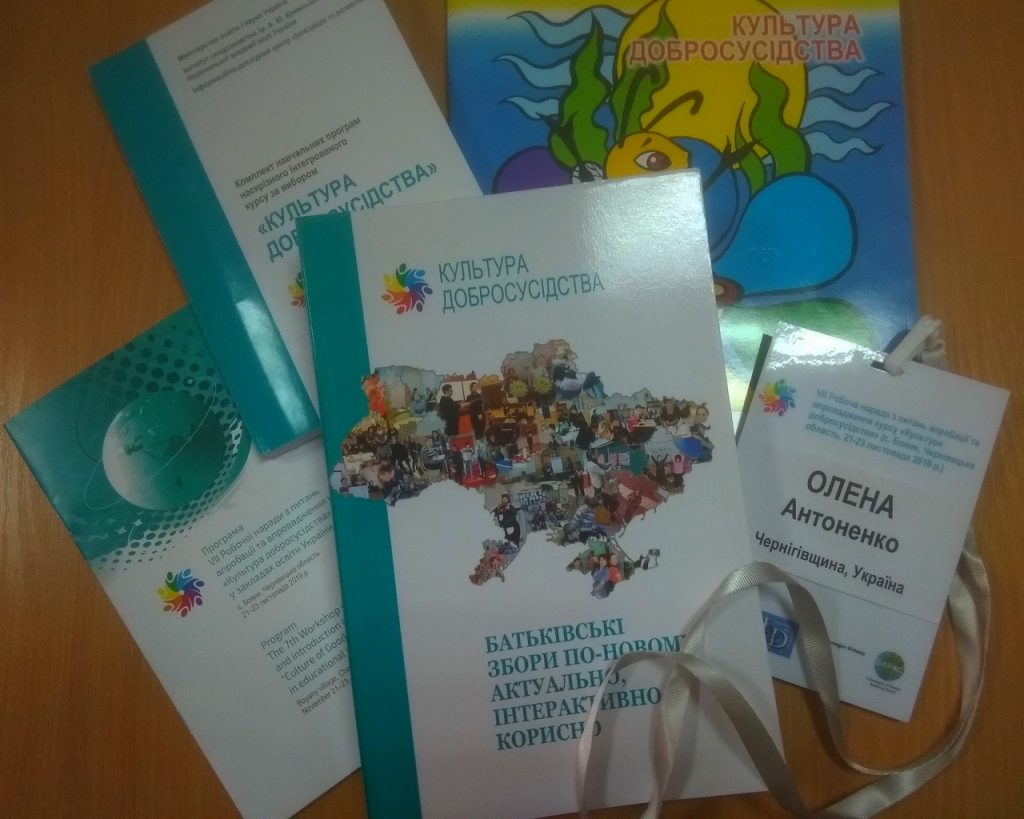 Екобатл – висаджено 250 дерев
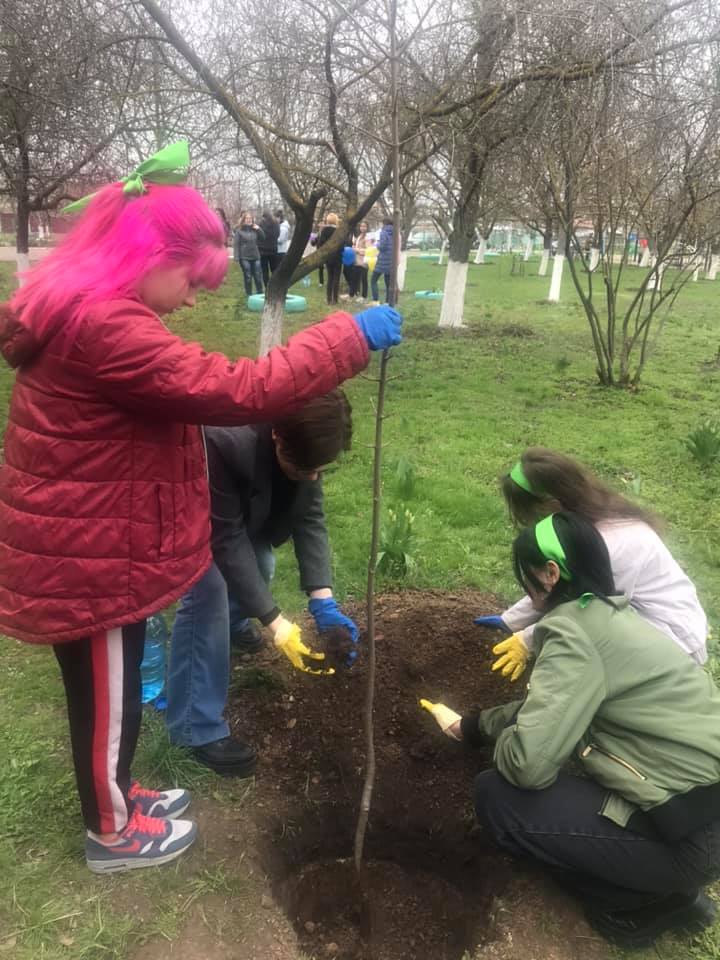 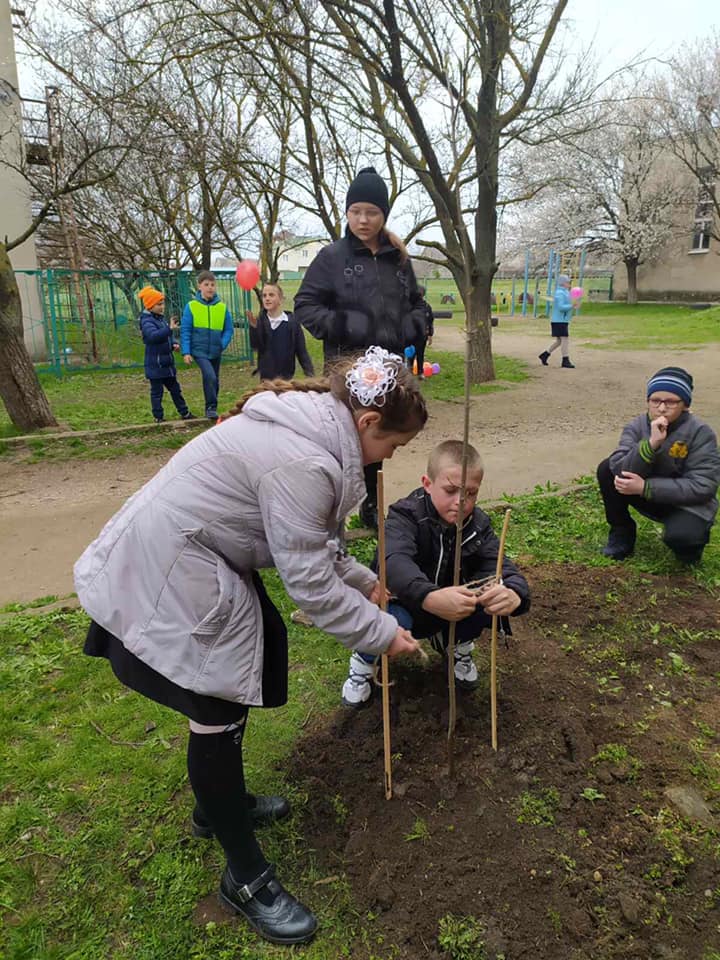 Силами ЗДО висаджено 83 дерева
Маленькі «Капітошки» в проєкті «ECERS-3» оцінювання якості освітнього процесу
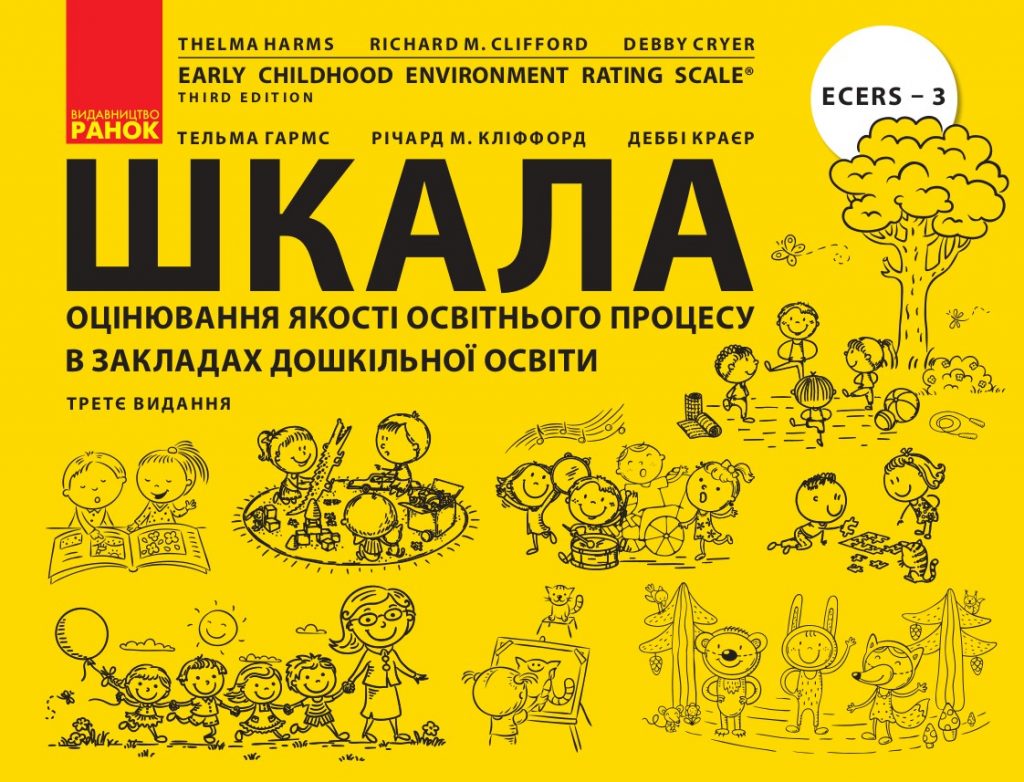 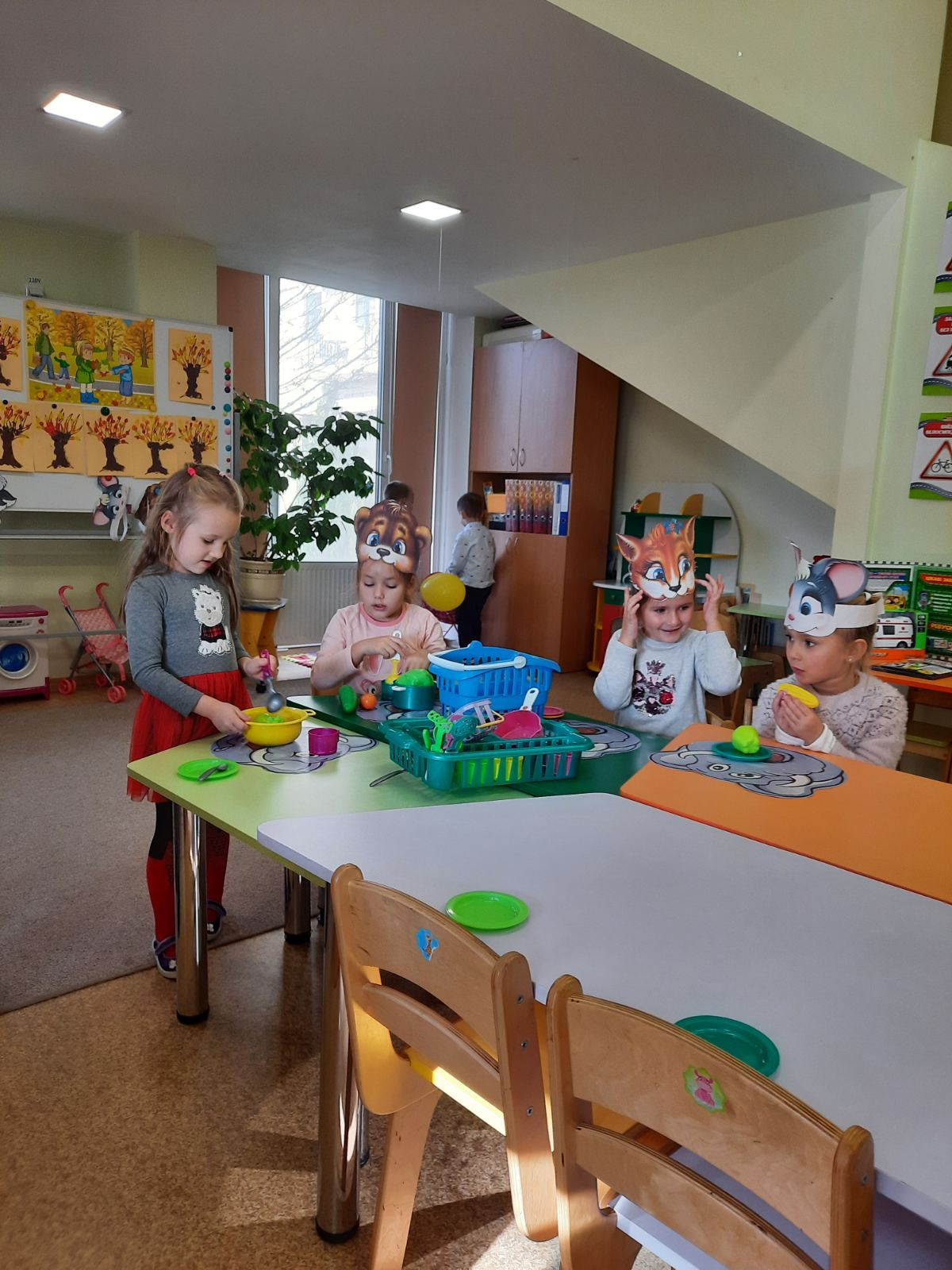 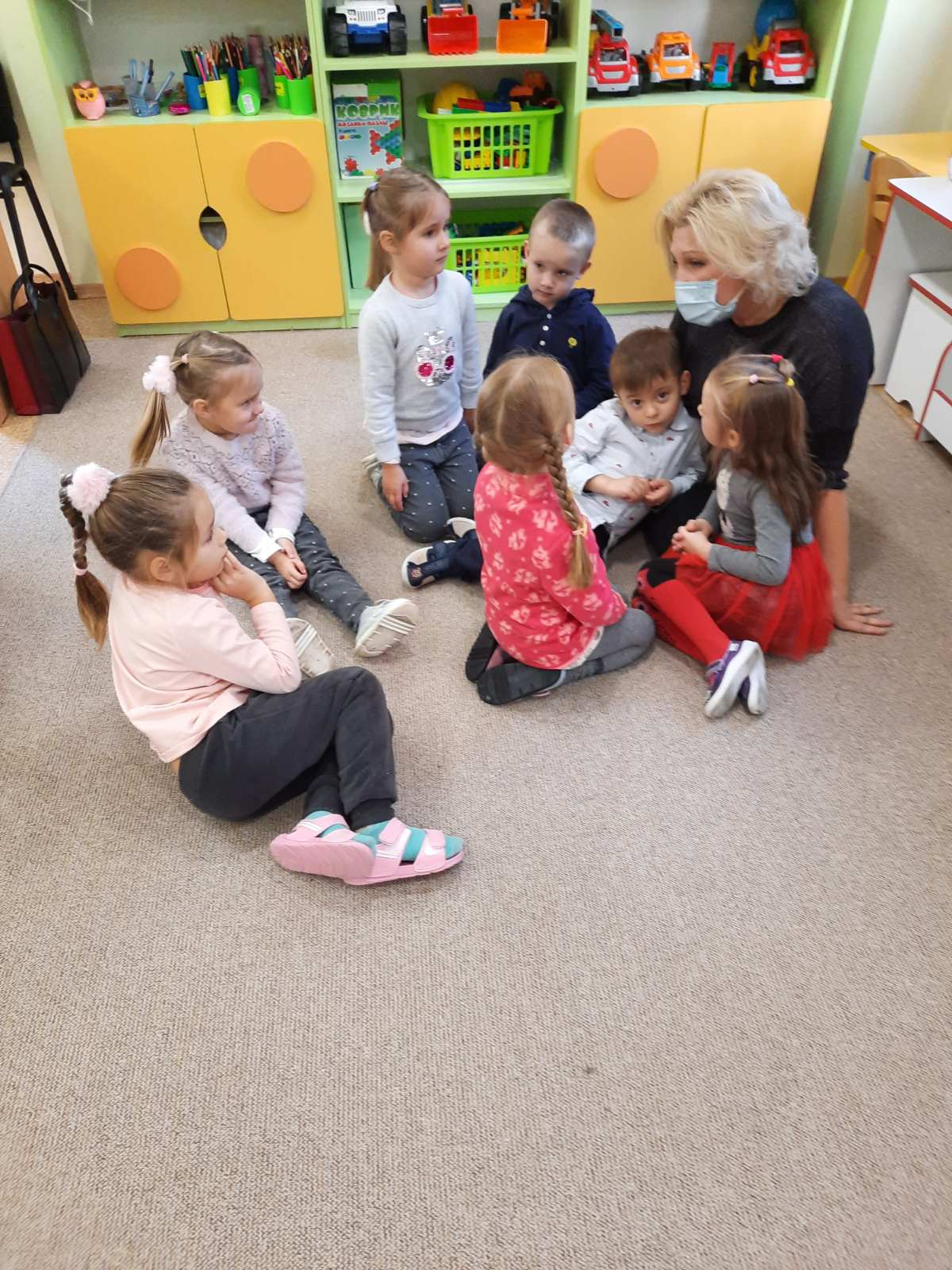 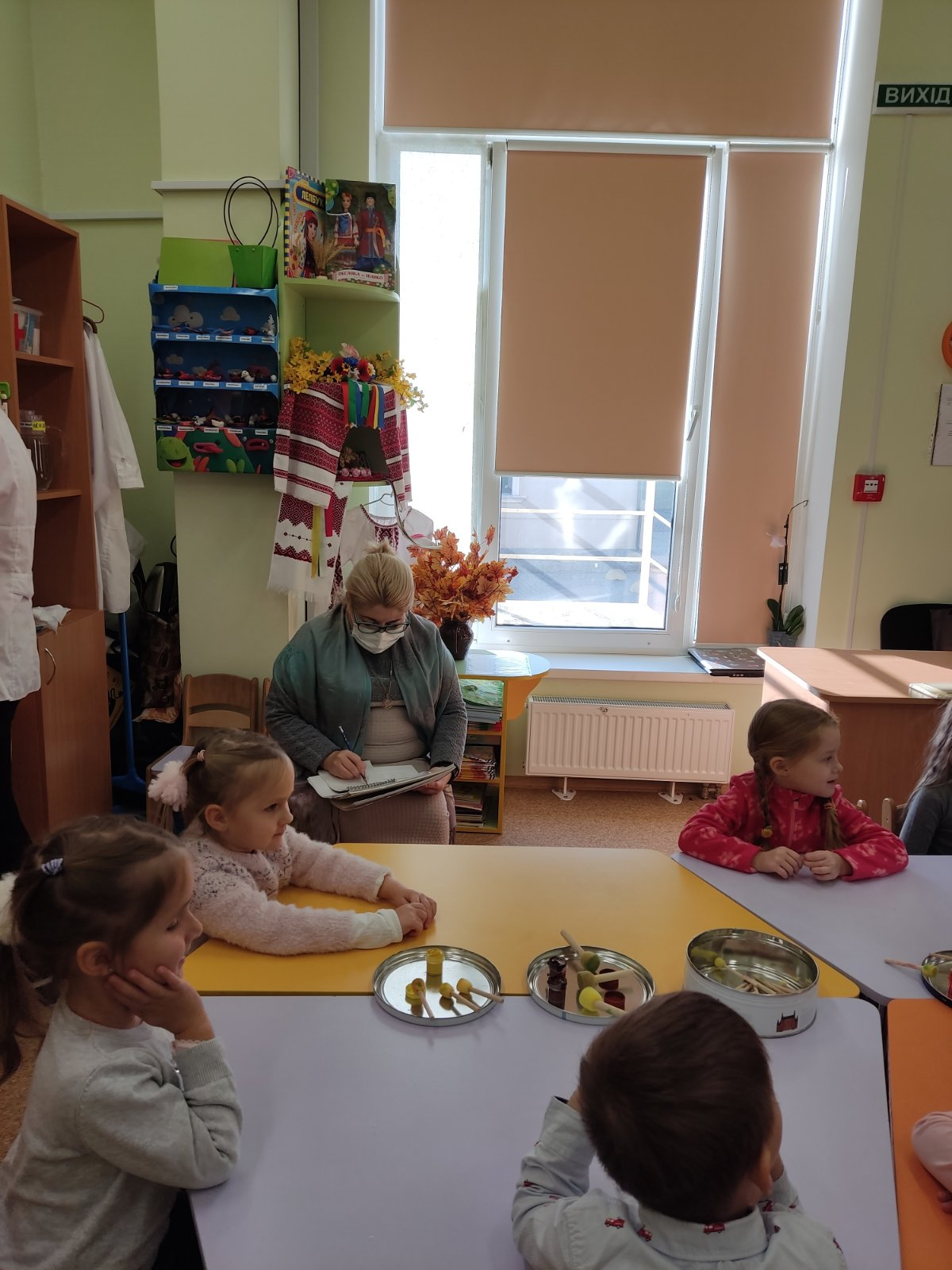 Свято «Прощання з садочком»
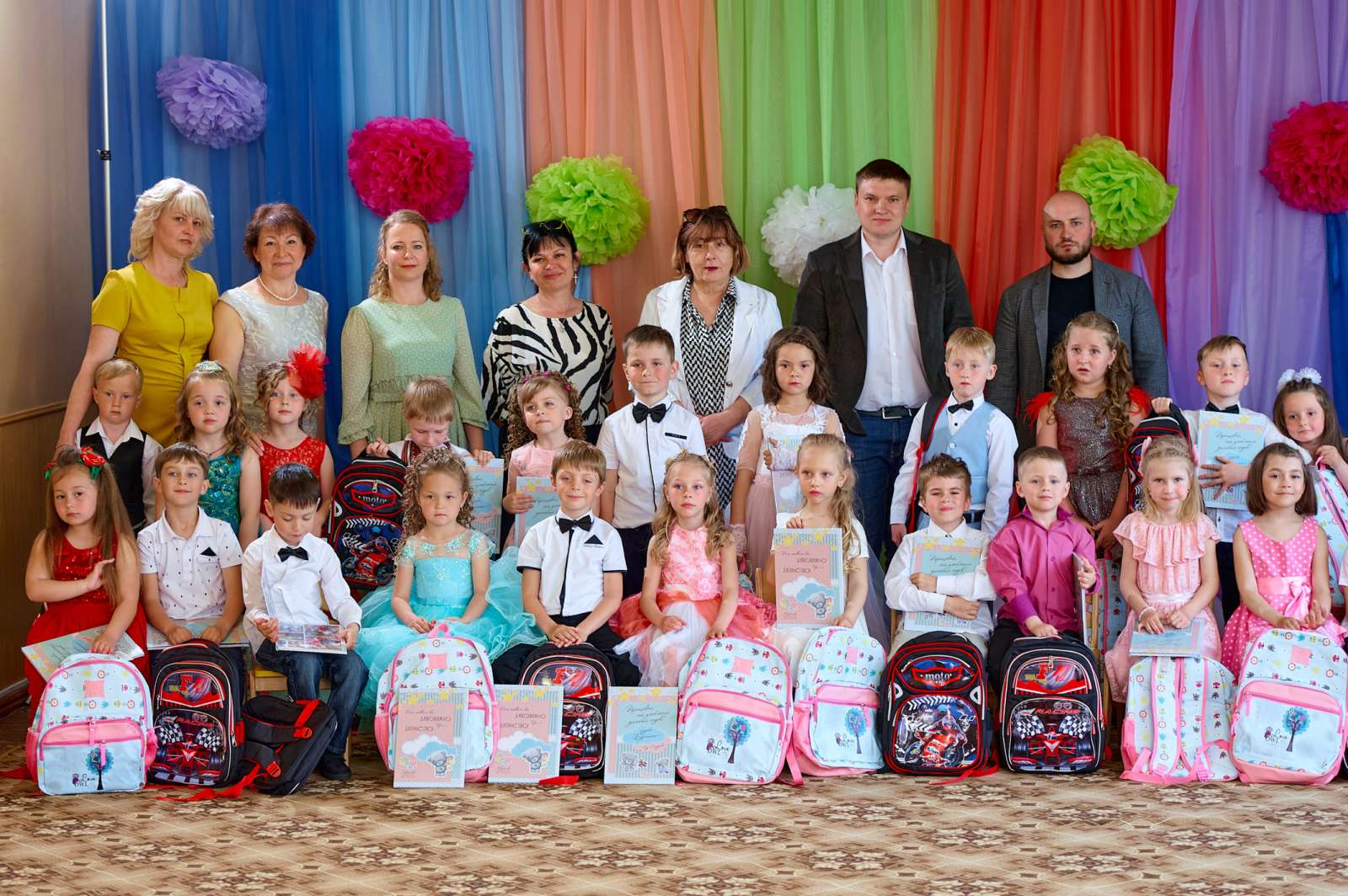 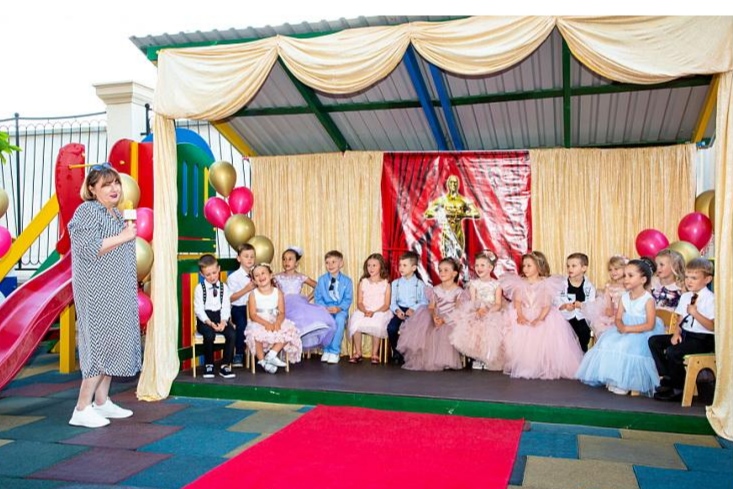 Оцінка діяльності ЗЗСО – успіхи учнів:5 учнів мають 12 балів за результатами ЗНО
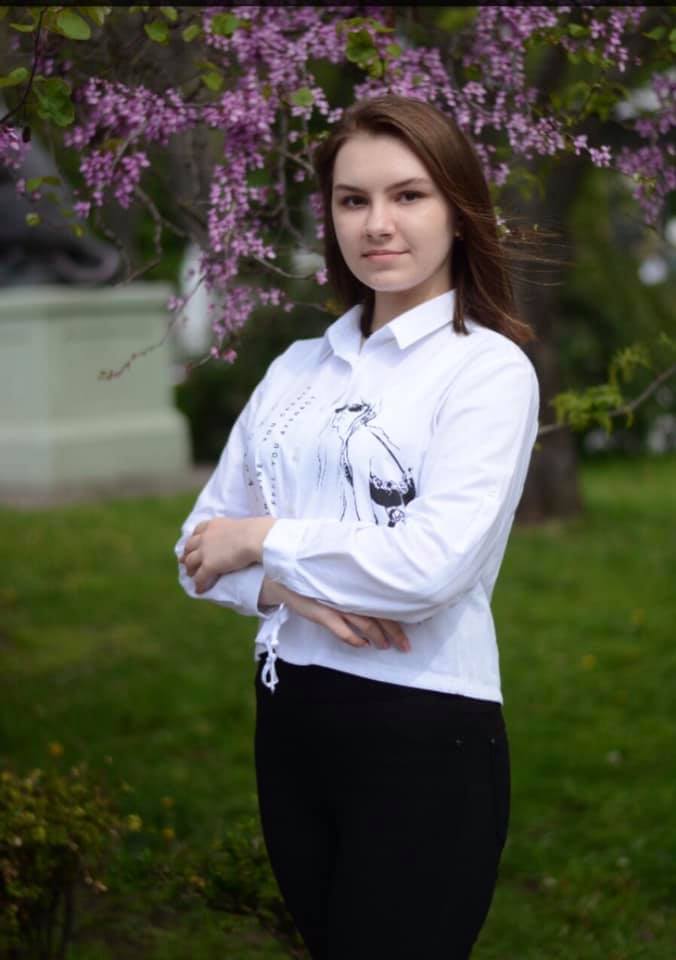 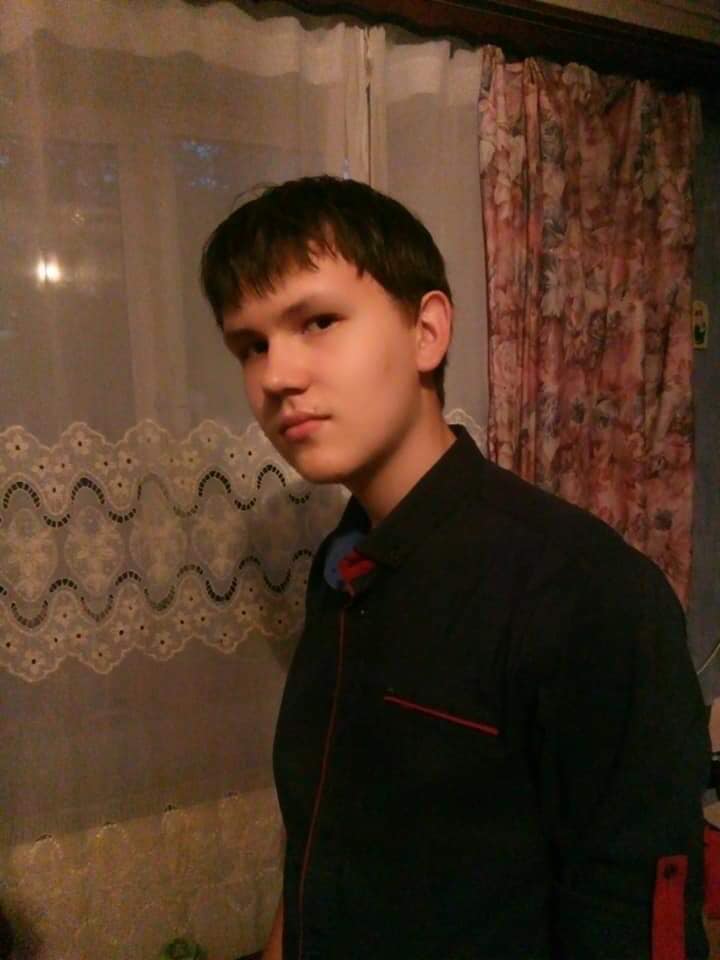 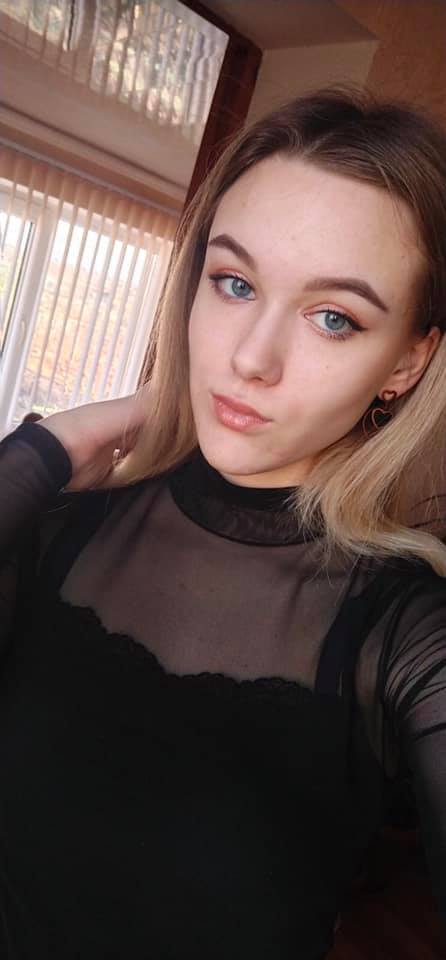 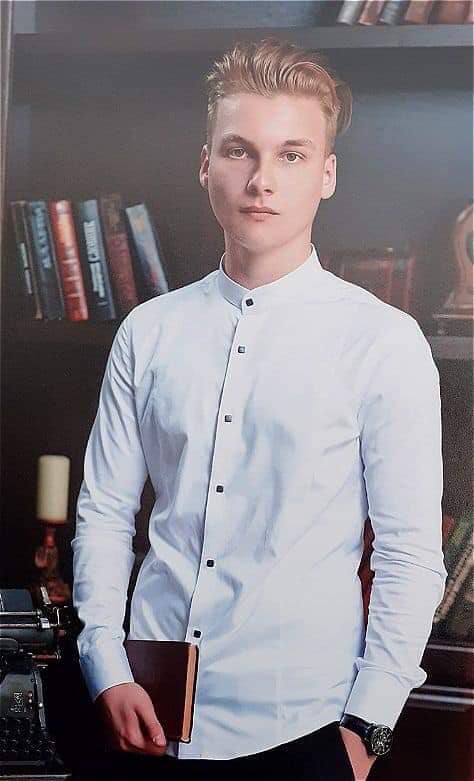 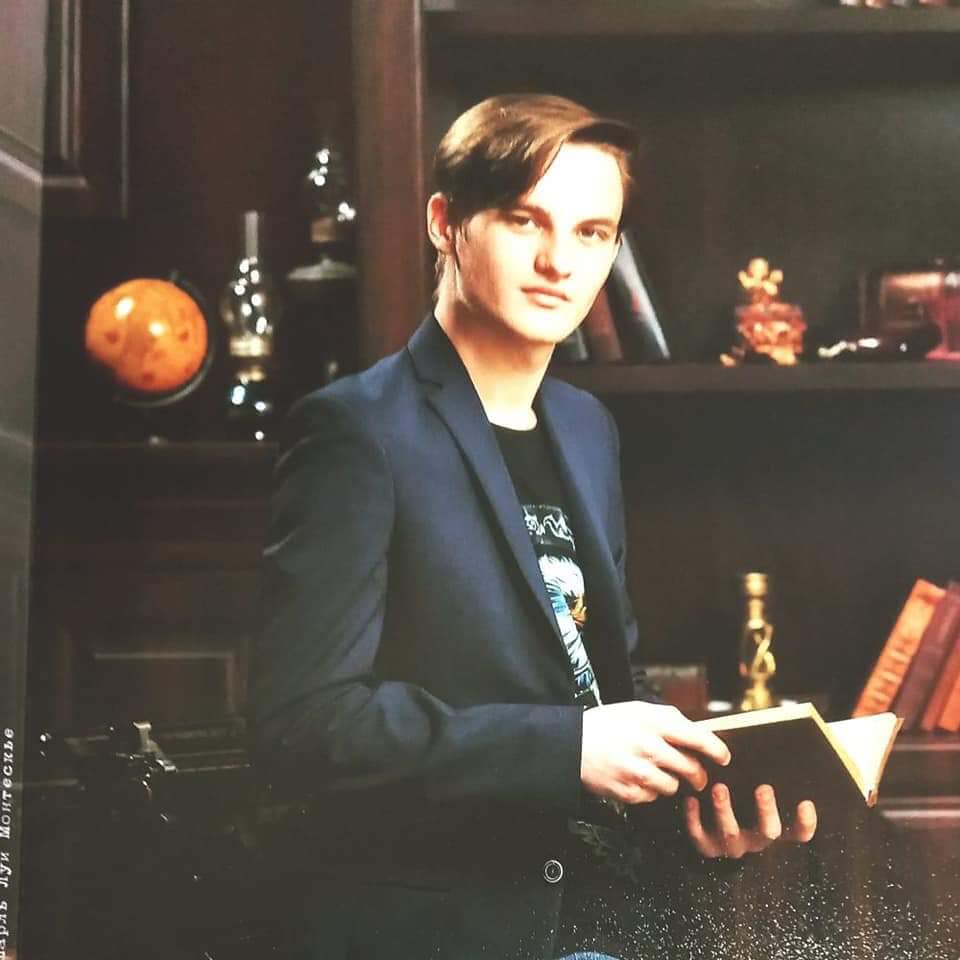 Вчитель року 2021 – Гнатюк В.В. – перше місце в обласному етапі в номінації «Керівник закладу освіти»
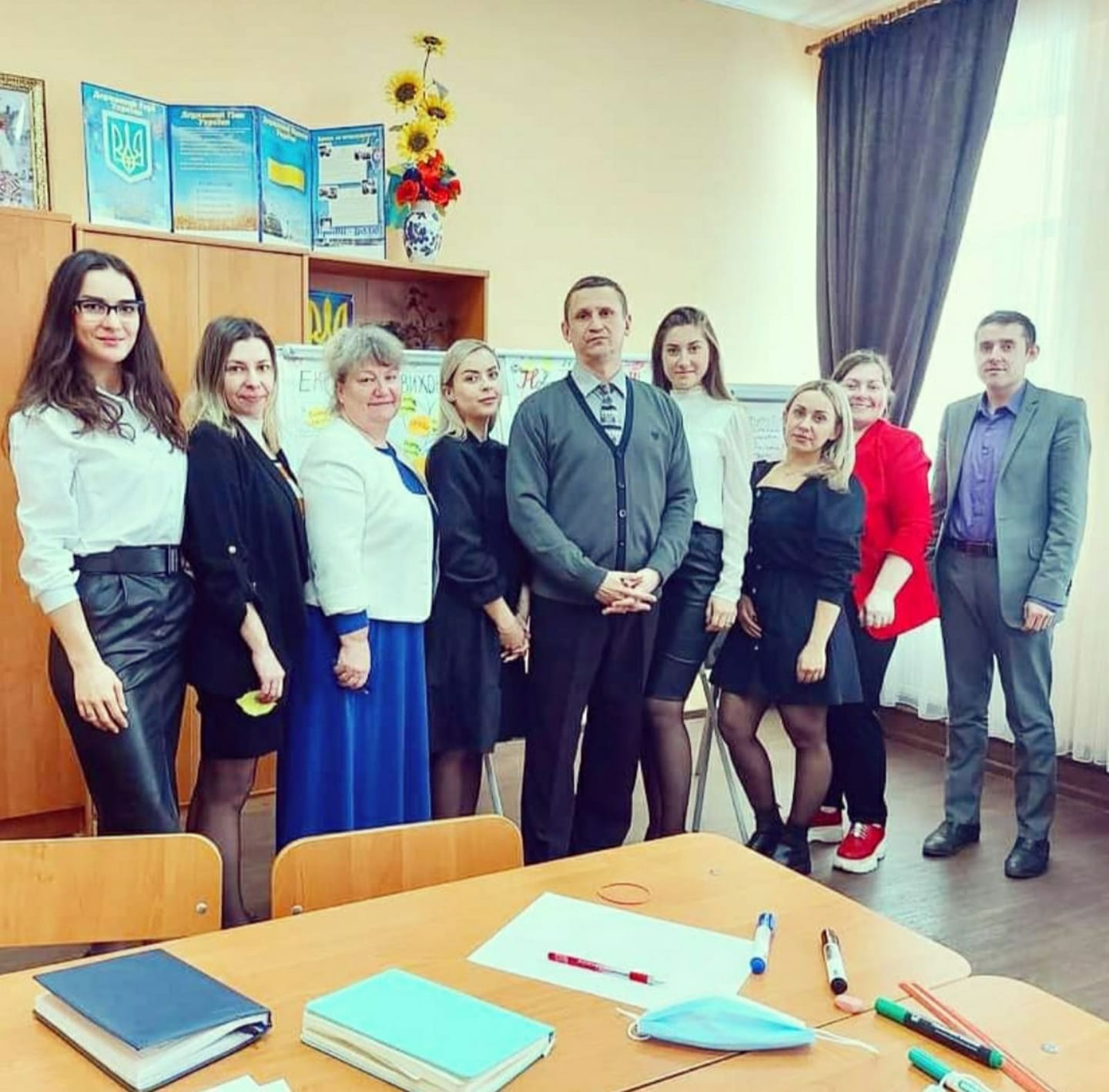 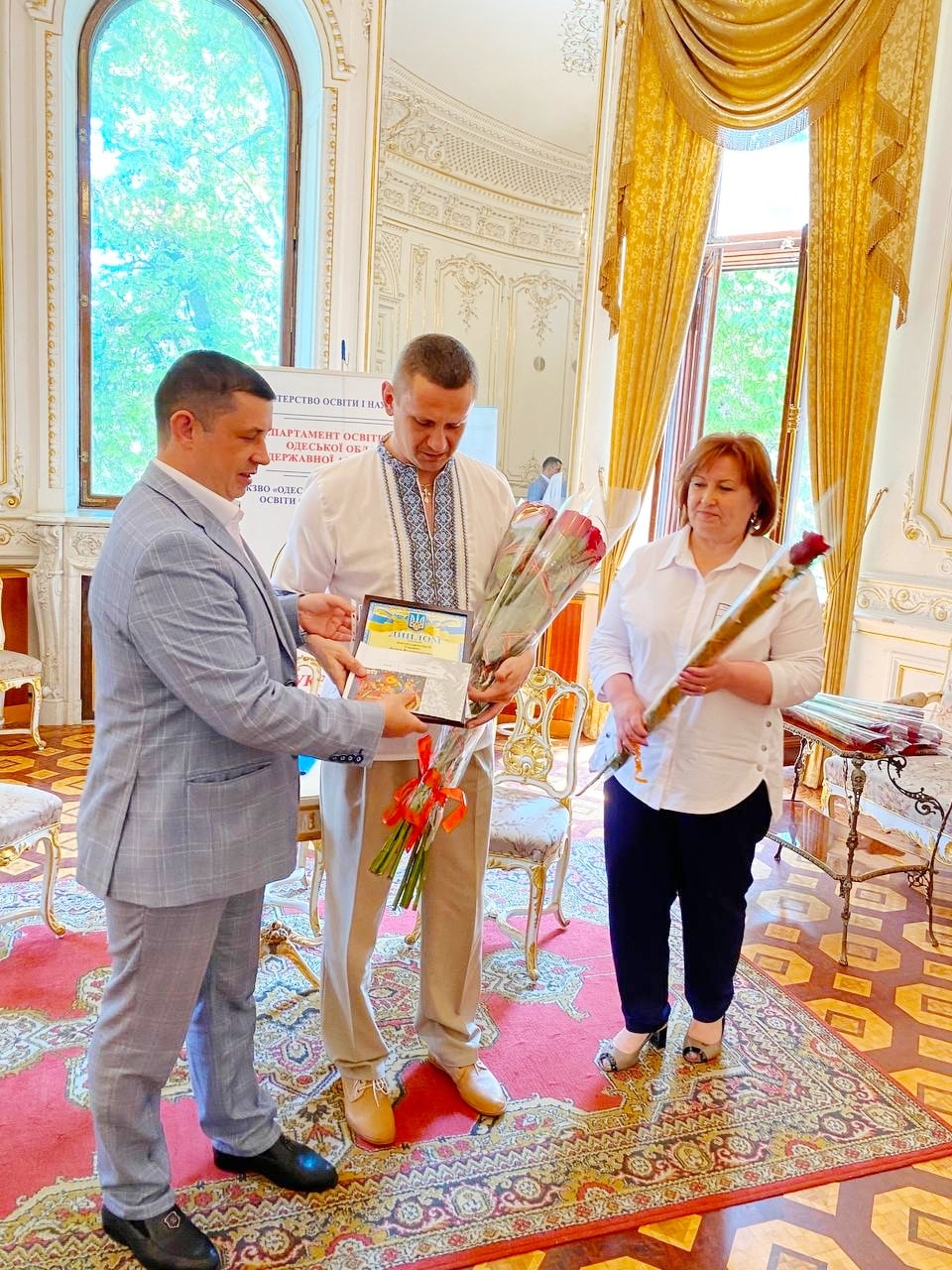 12 працівників освіти отримали нагородити Одеської обласної ради
21 нагороду отримали художники                               з Фонтанщини
17 нагород отримали юні аматори                             з Фонтанщини
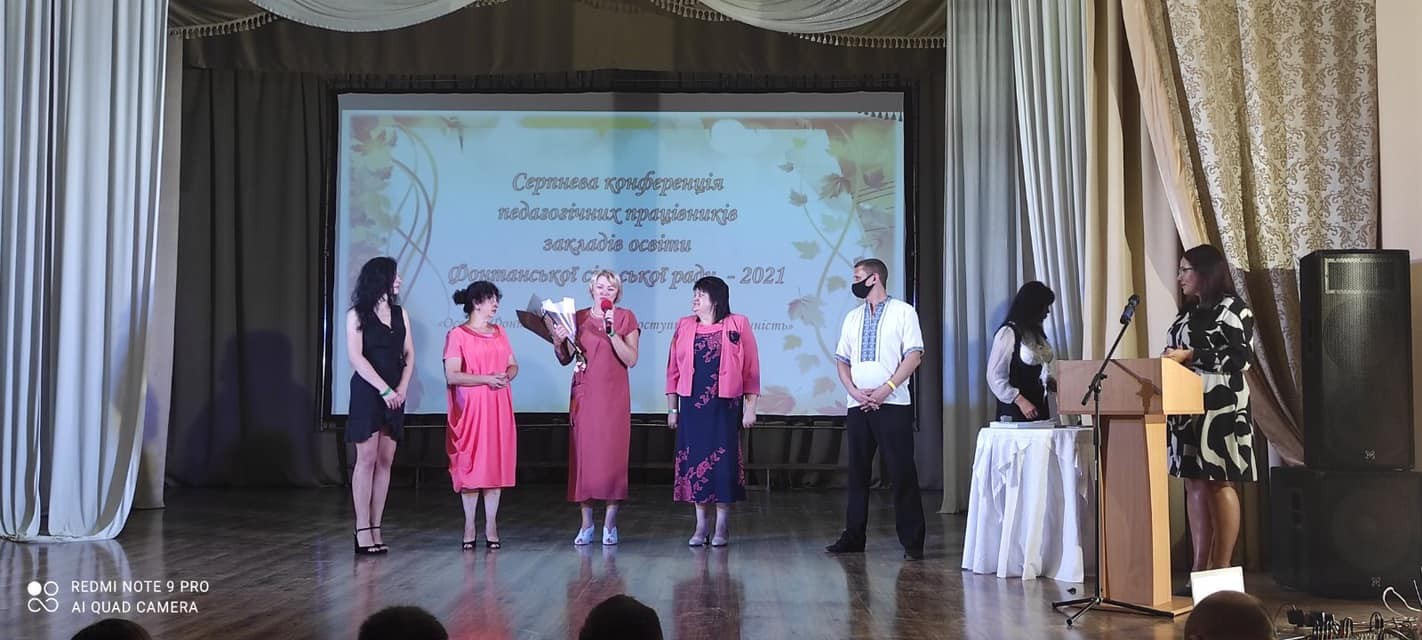 О.Б. Ропотин – експерт Одеської обласної служби якості освіти
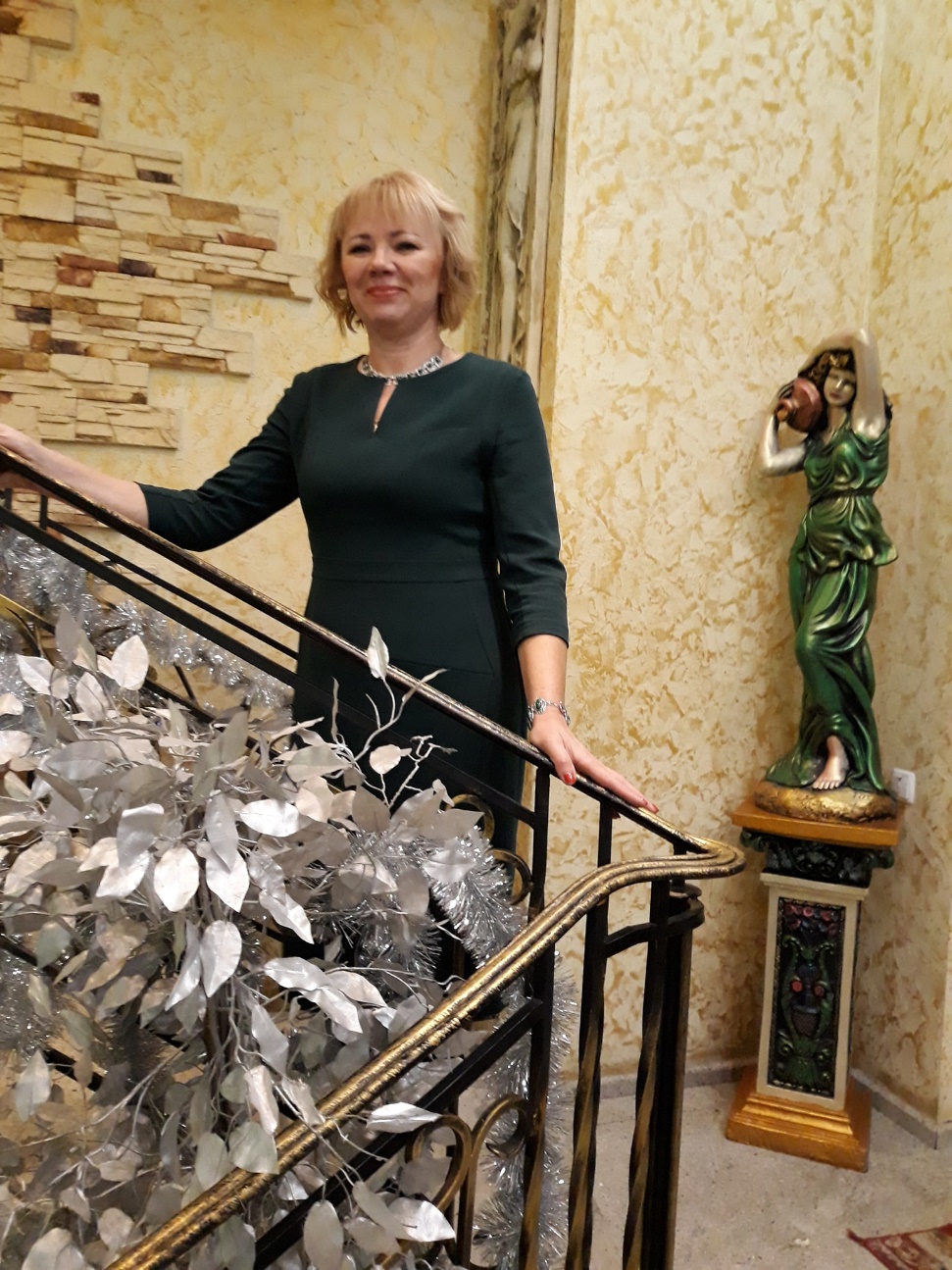 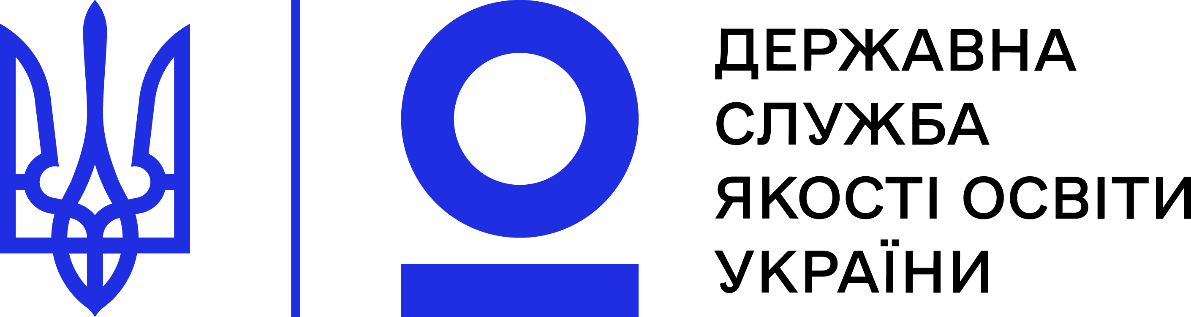 Гасанова Л.І. – член Молодіжної ради при Одеській обласній раді, призерка премії голови Одеської обласної ради
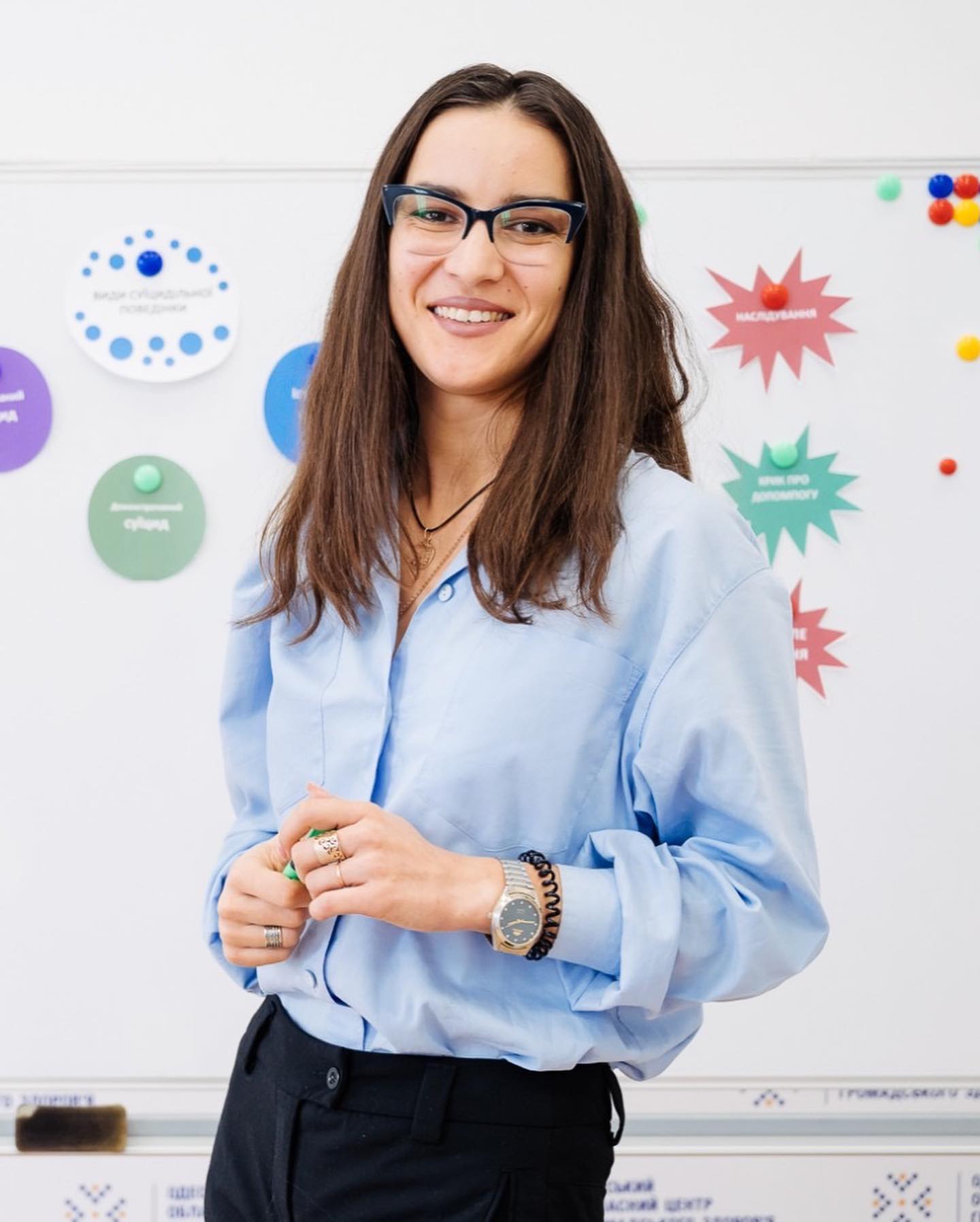 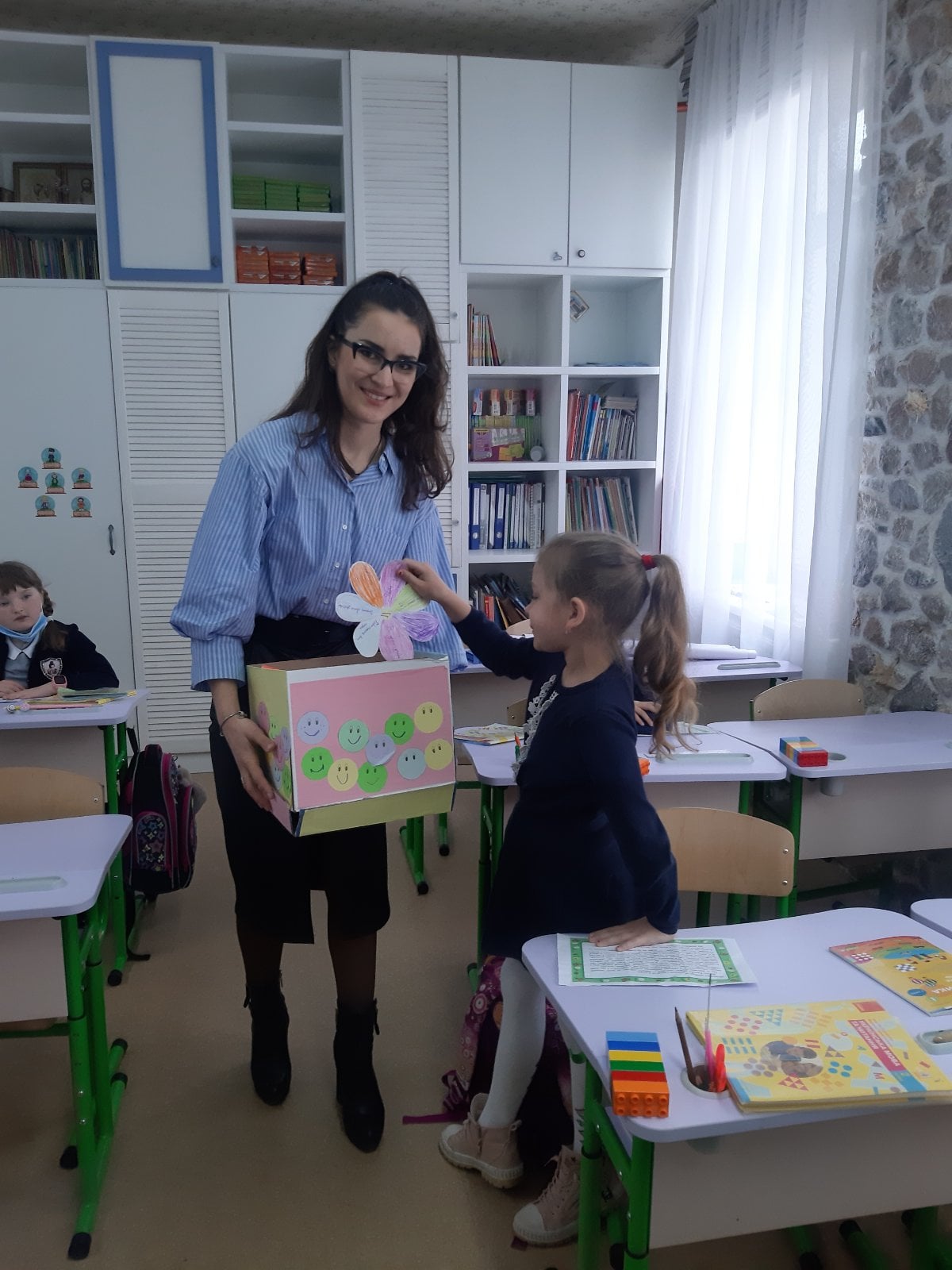 Ольга Ігнатьєва – 3 місце в обласному конкурсі «Педагогічна надія Одещини»
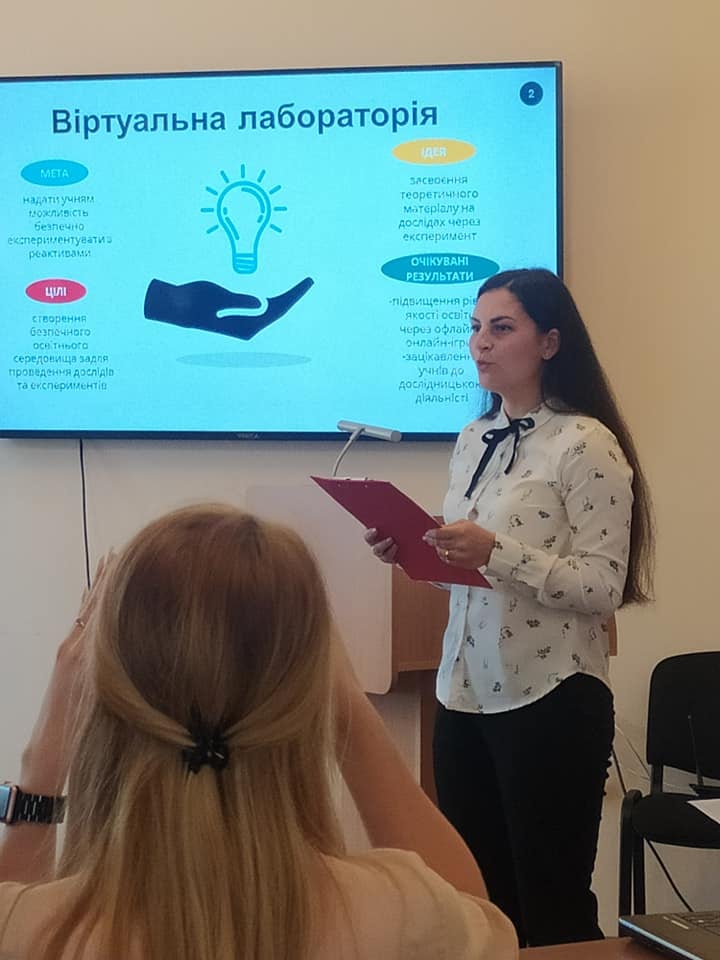 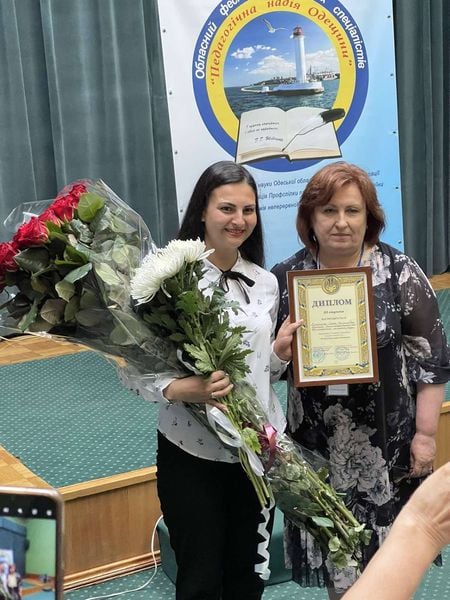 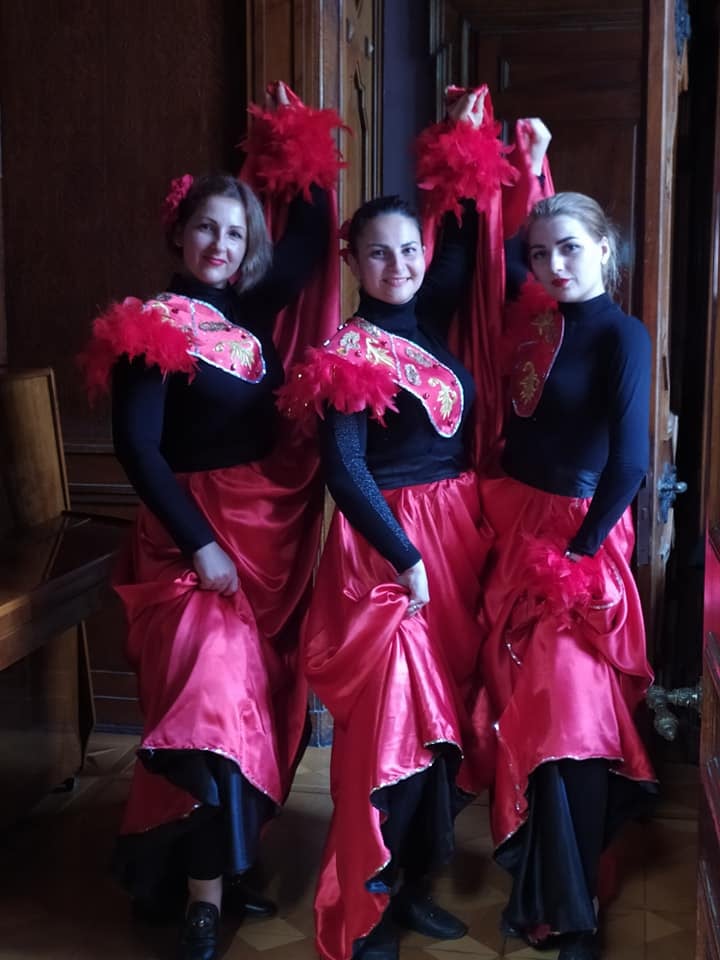 Наші учні - стипендіати голови Одеської обласної ради
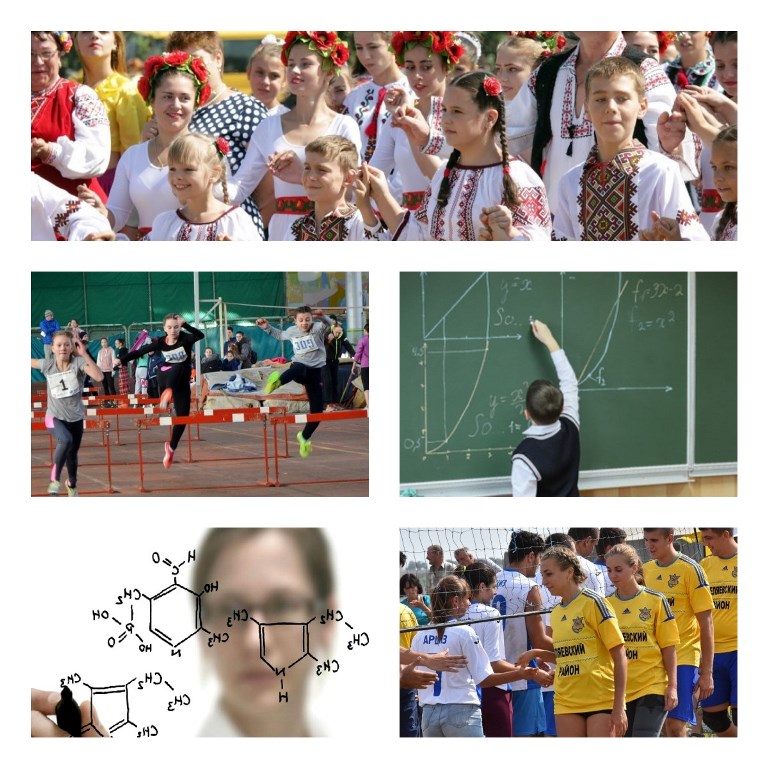 Барабаш Олександр – премійований головою Одеської обласної ради
«Пожежам - Ні», 124 учасники, 1 переможець обласного рівня
Фестиваль громади «До України серцем пригорнусь» - 15 учасників
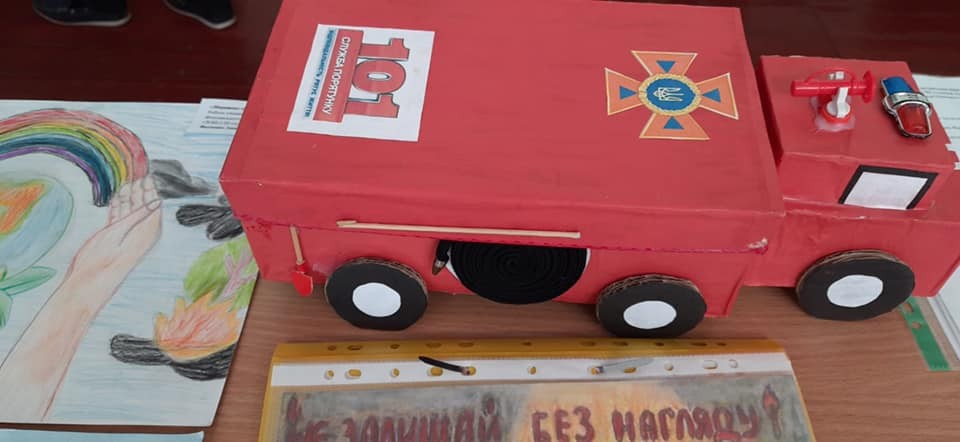 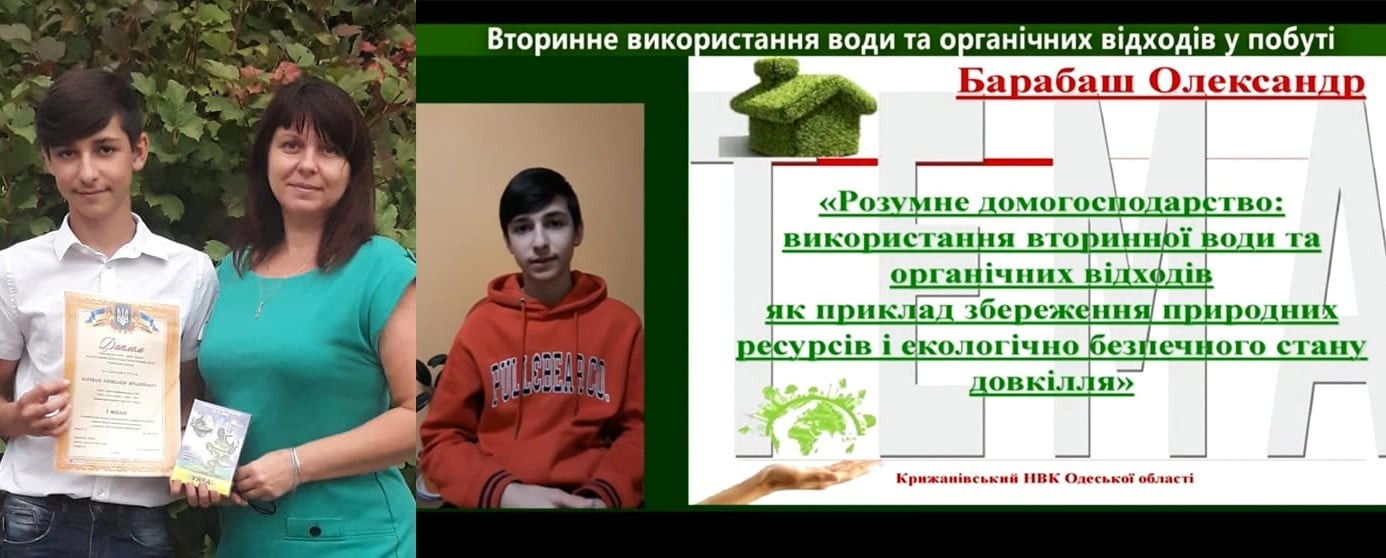 Щорічний фестиваль хендмейду
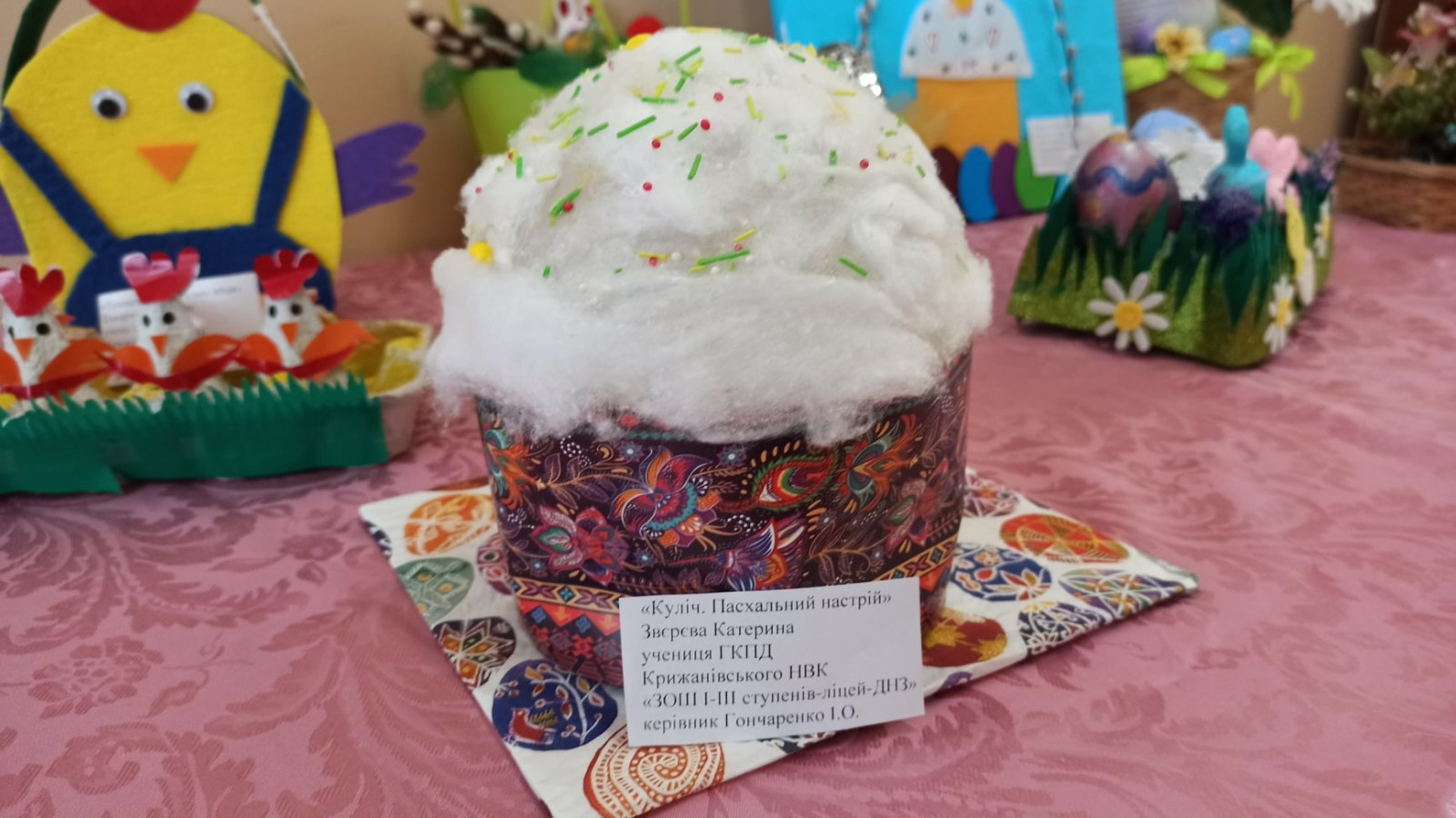 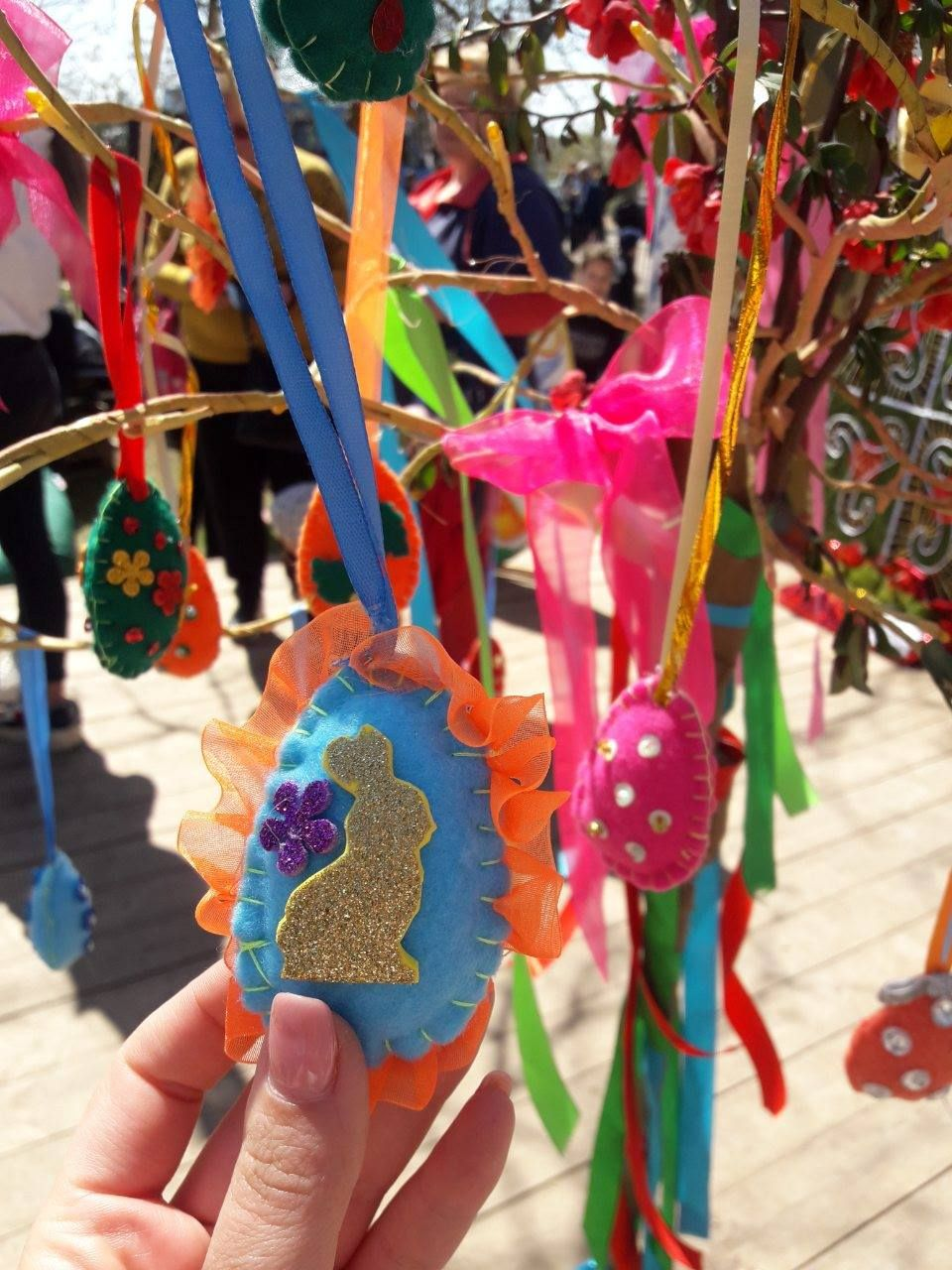 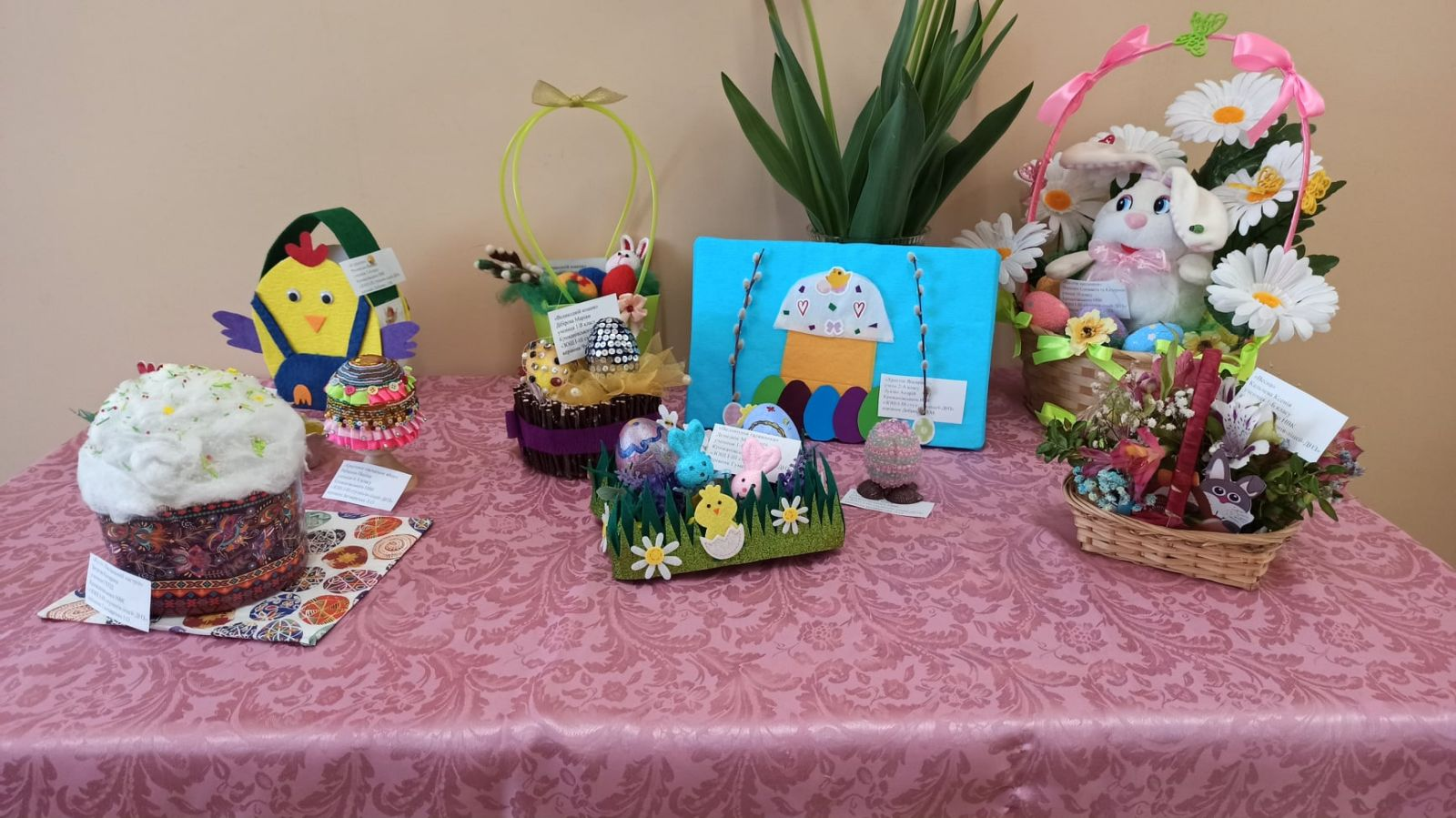 День захисника україни: «Алея вільних людей», листівки військовослужбовцям
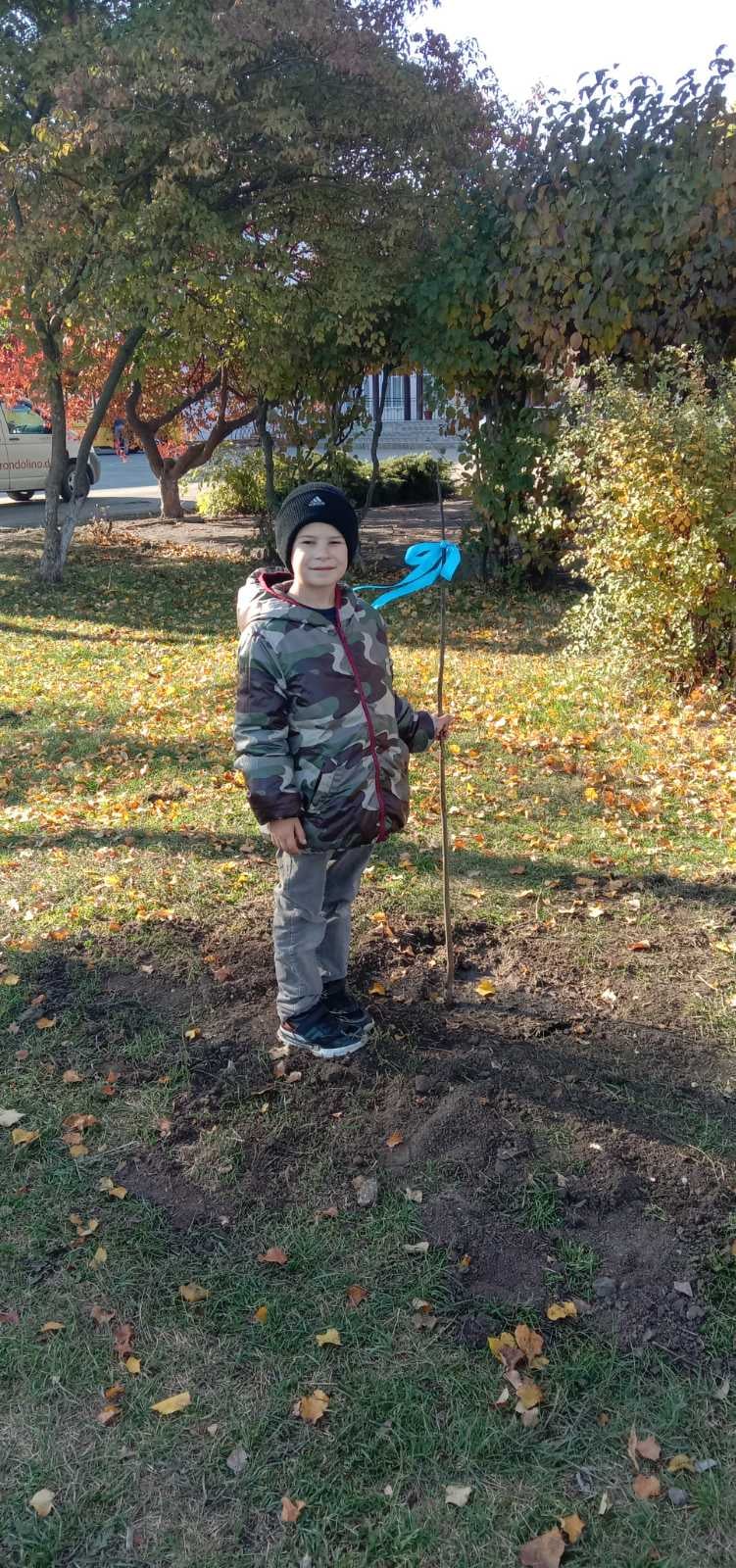 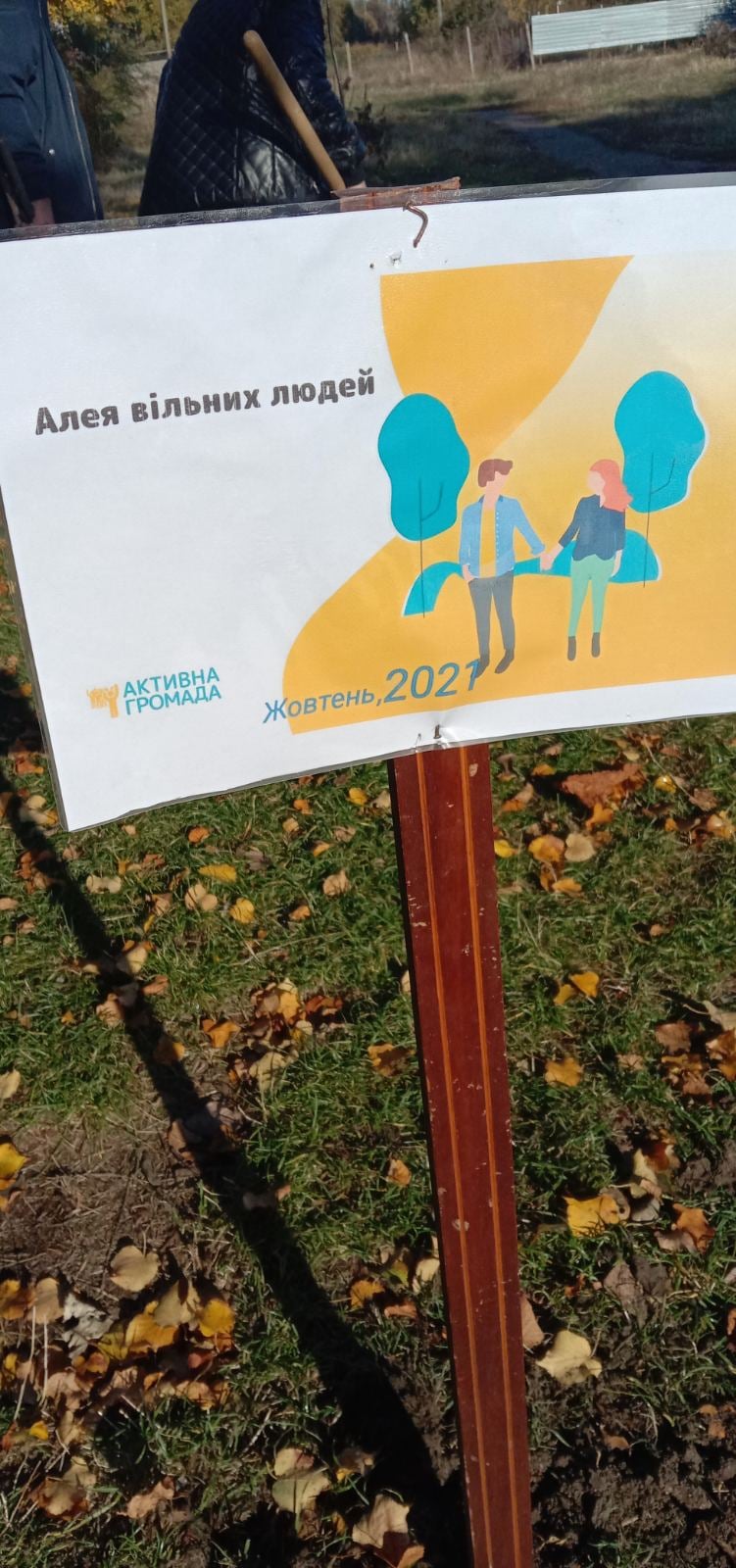 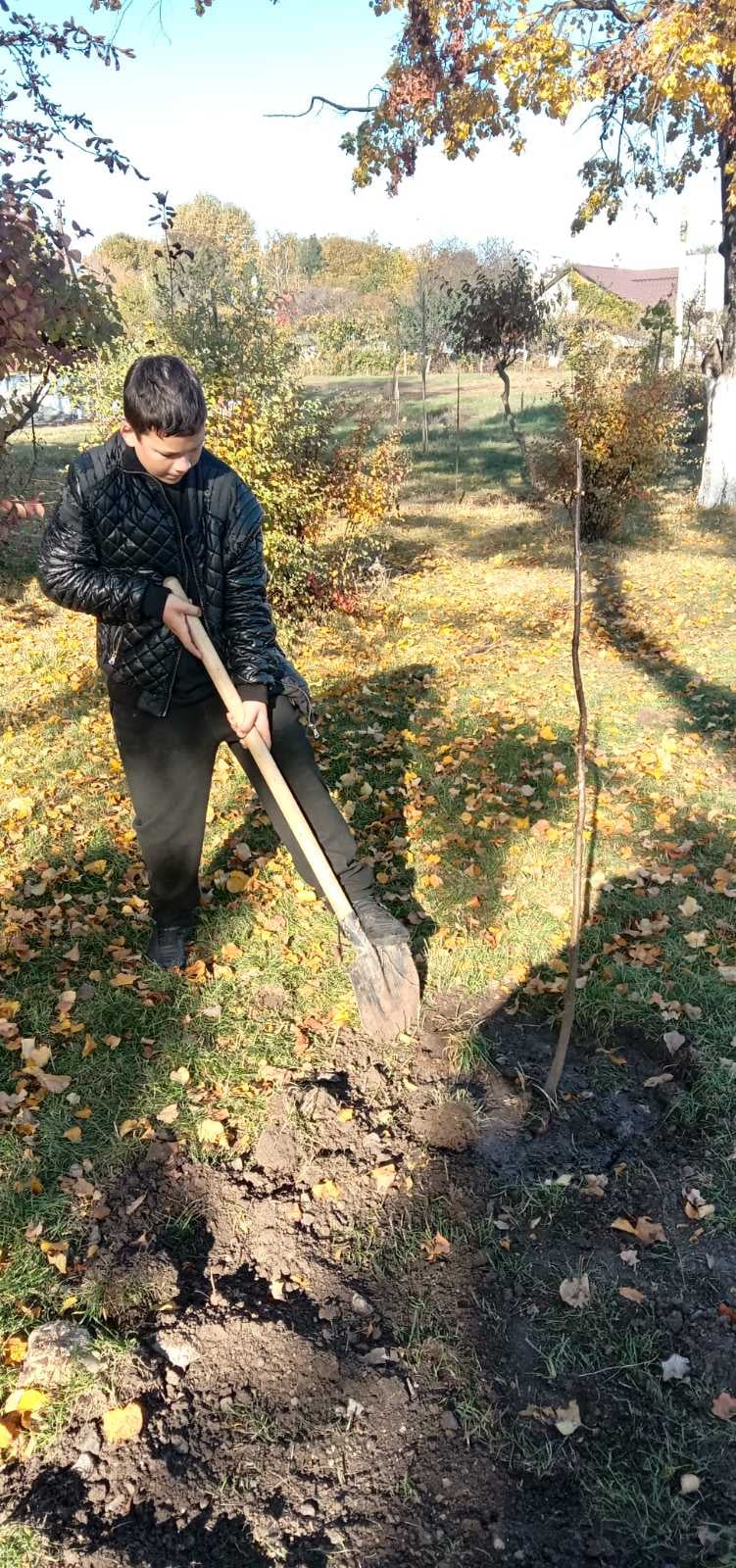 31 Годівничка , 35 шпаківен  зроблені учнями
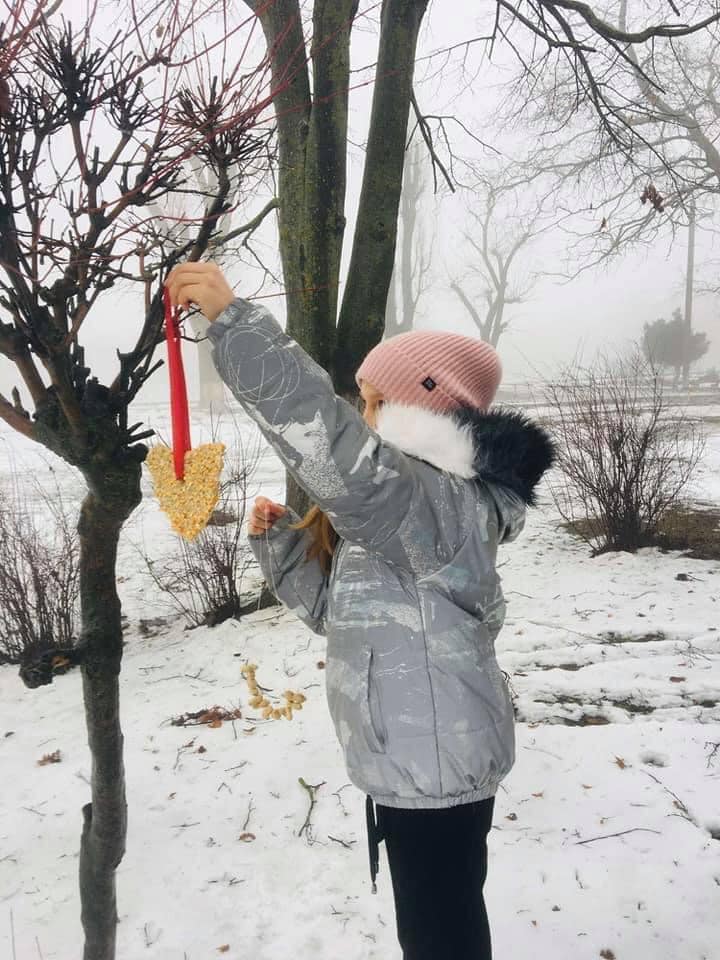 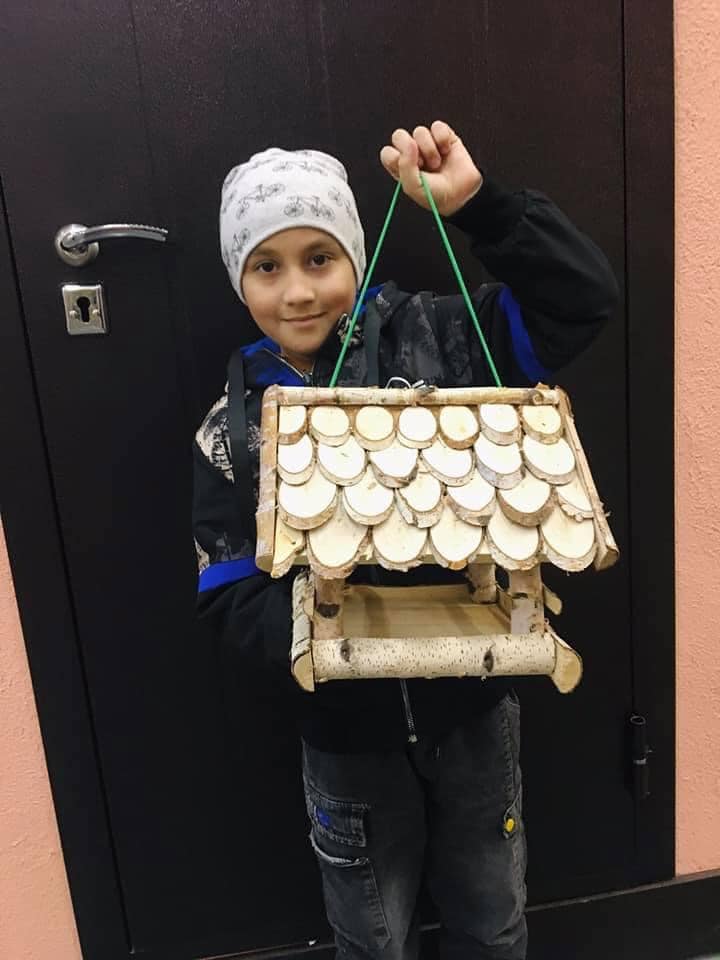 День незалежності – 70 учасників заходу
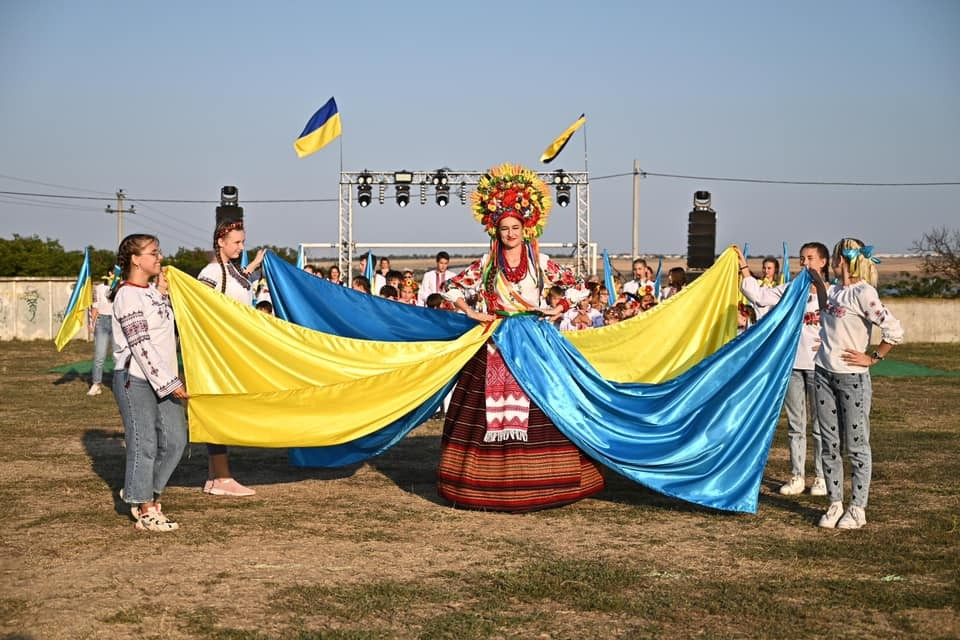 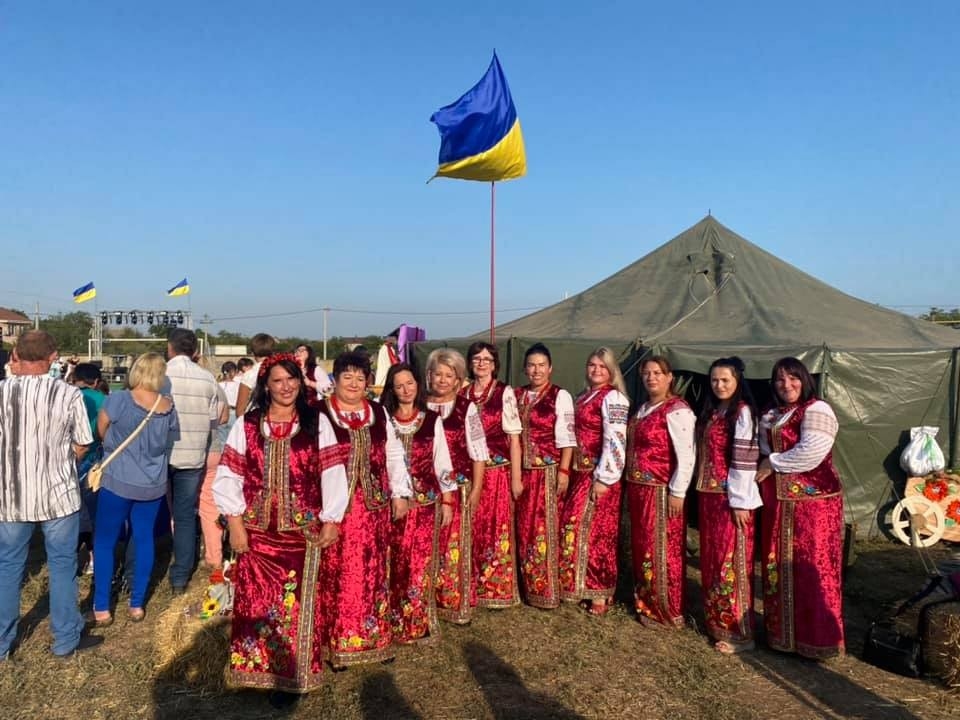 Конкурс «омріяна школа» - 8 закладів,                 17 учасників
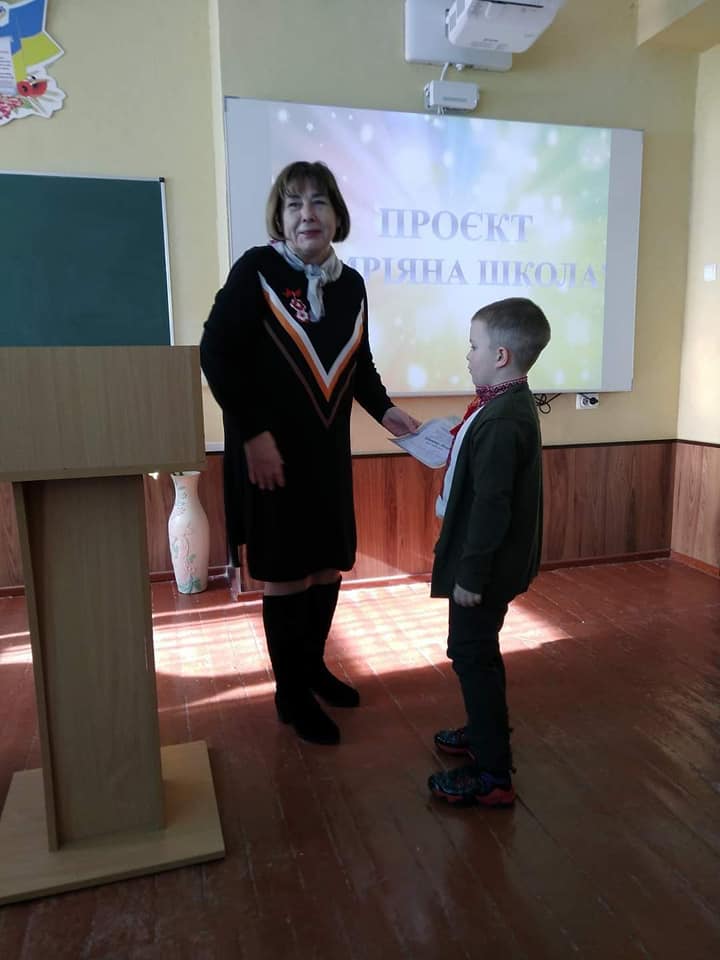 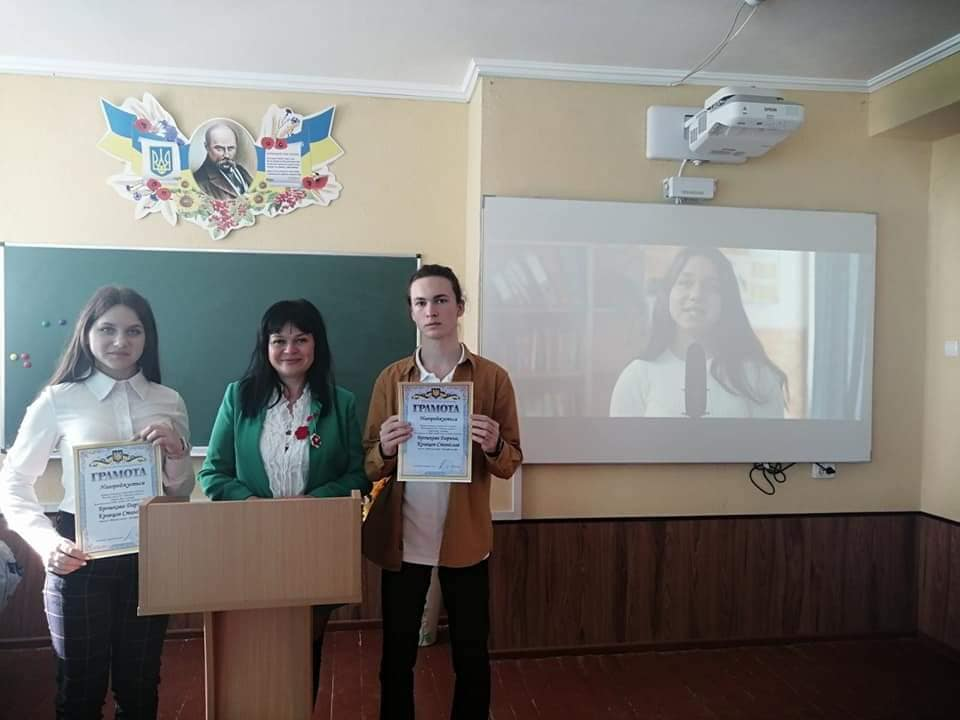 World Clean Up Day –                                                                        всі заклади освіти долучились
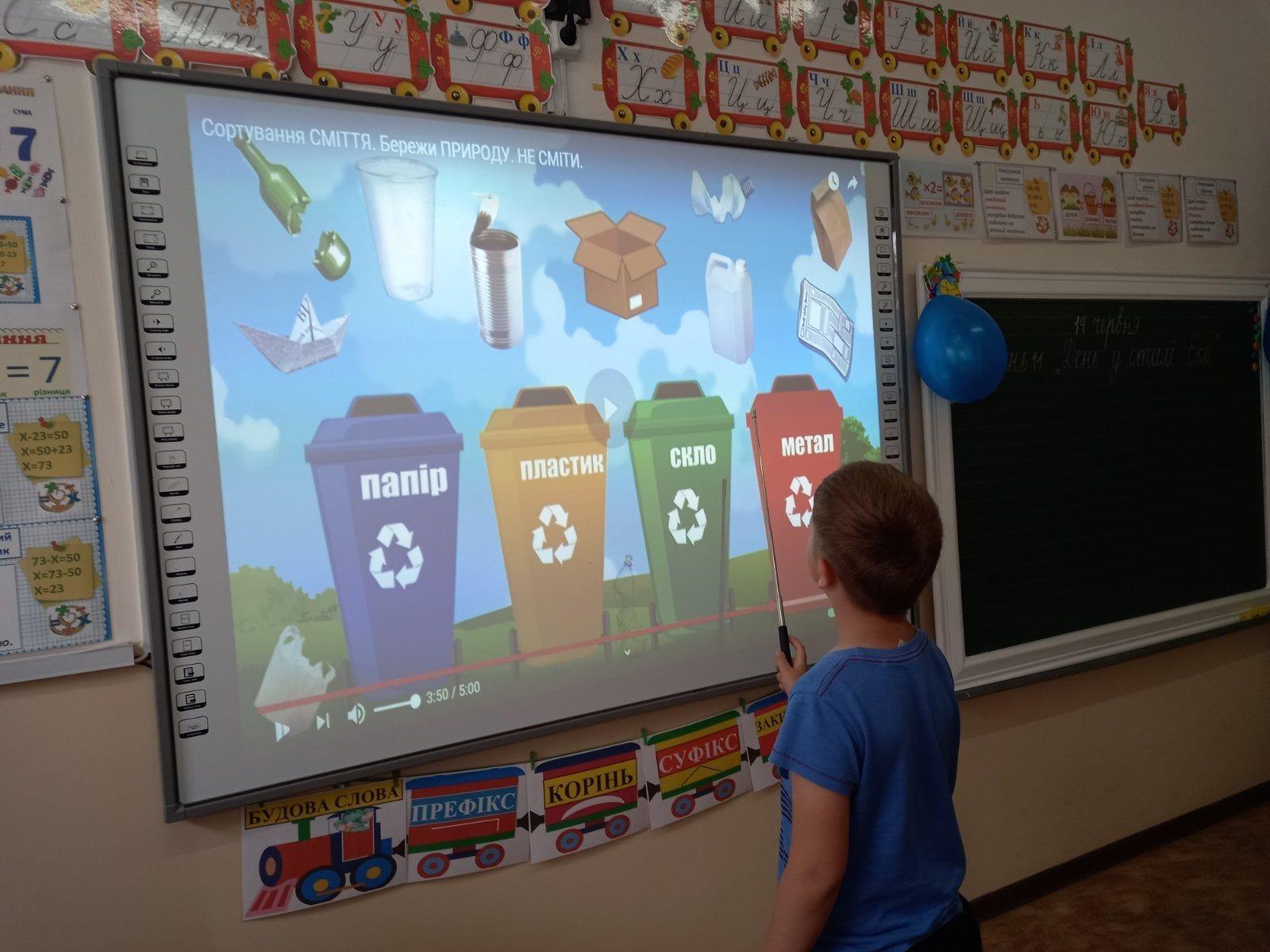 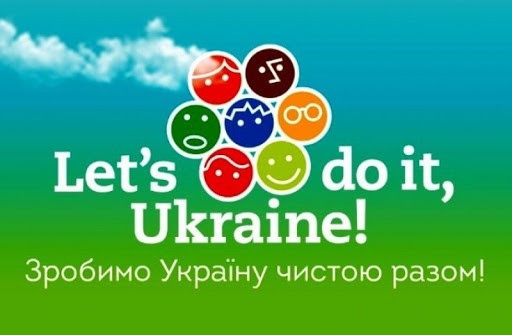 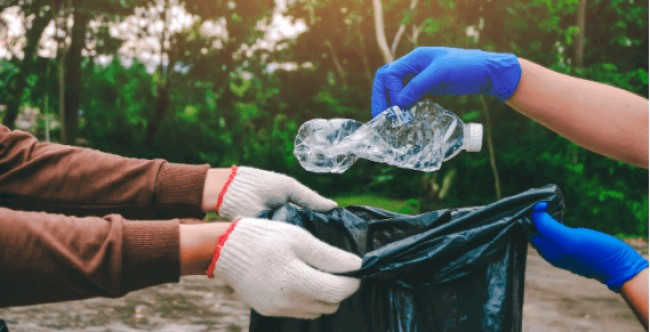 Історичний колоквіум «30. Незалежна і вільна» у Фонтанському НВК, всі заклади освіти       взяли участь
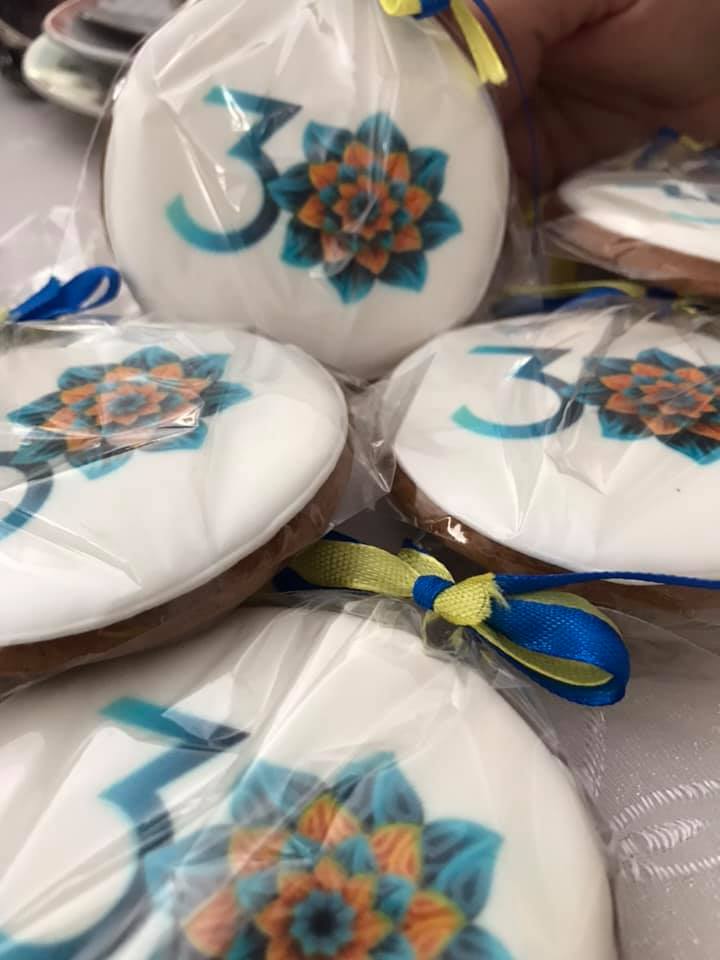 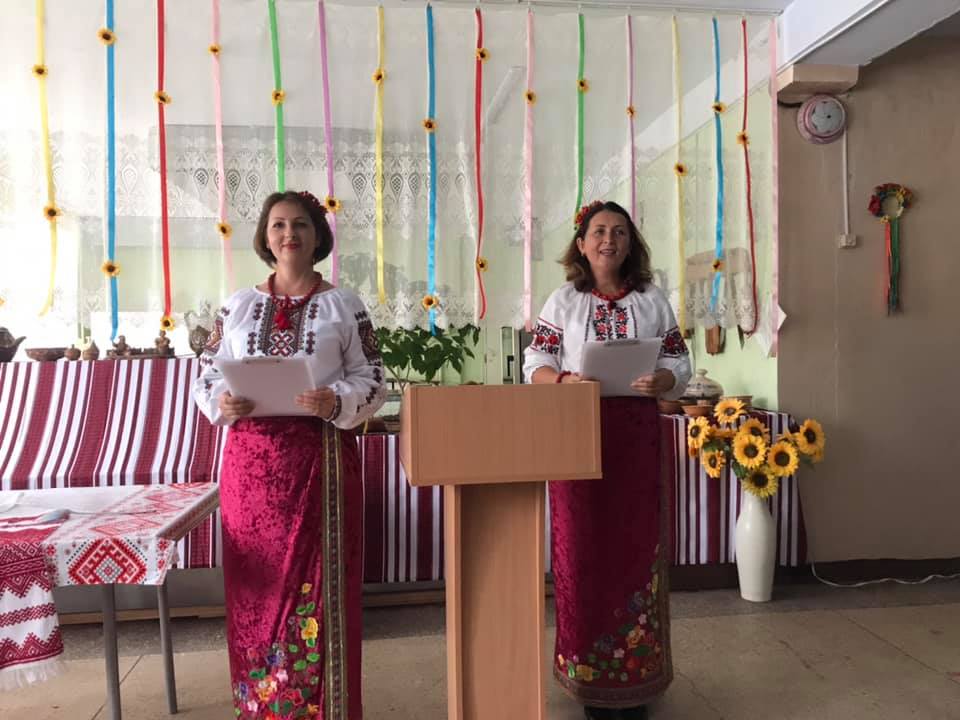 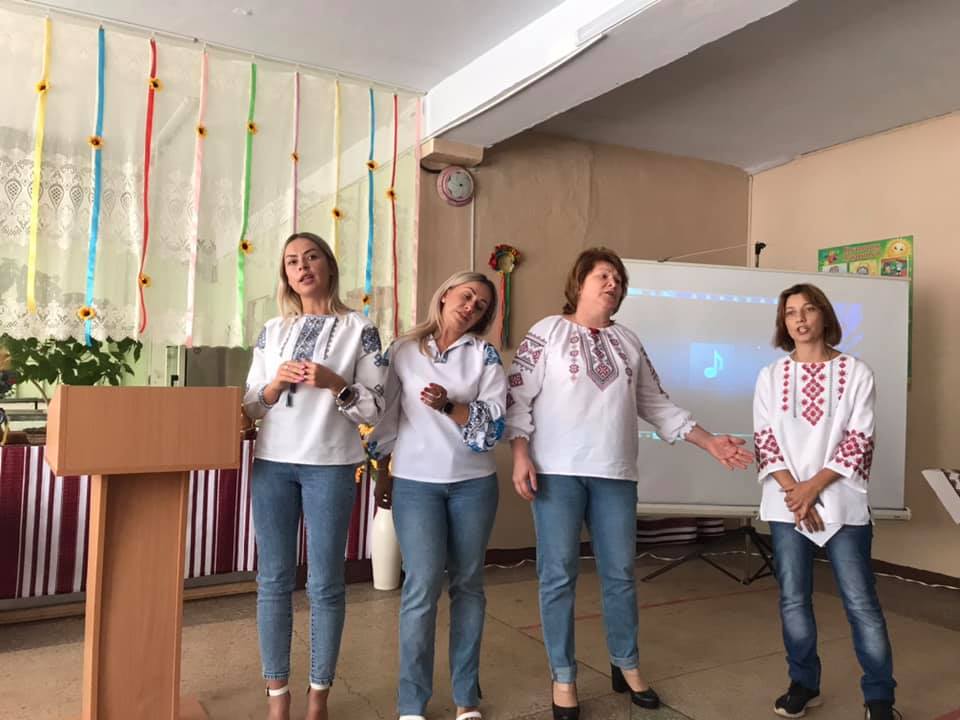 ІІІ місце в обласному конкурсі «Щедрість рідної землі», виготовлено авторський банер
Всі заклади активно долучились до проведення тижня медіаграмотності
Обласний етап конкурсу «Цікава школа», учасниця Червона Н.А., вчитель Фонтанського НВК
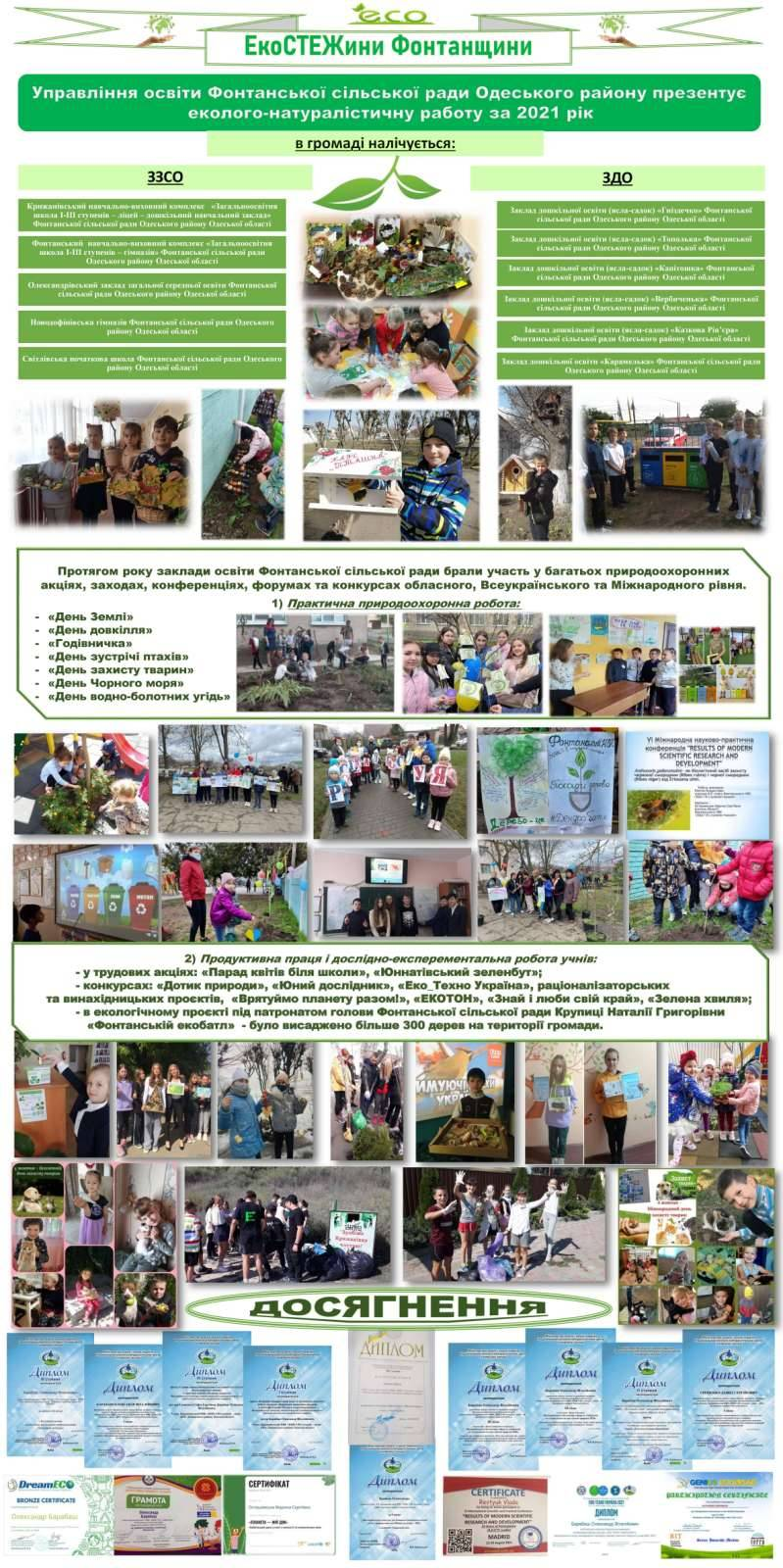 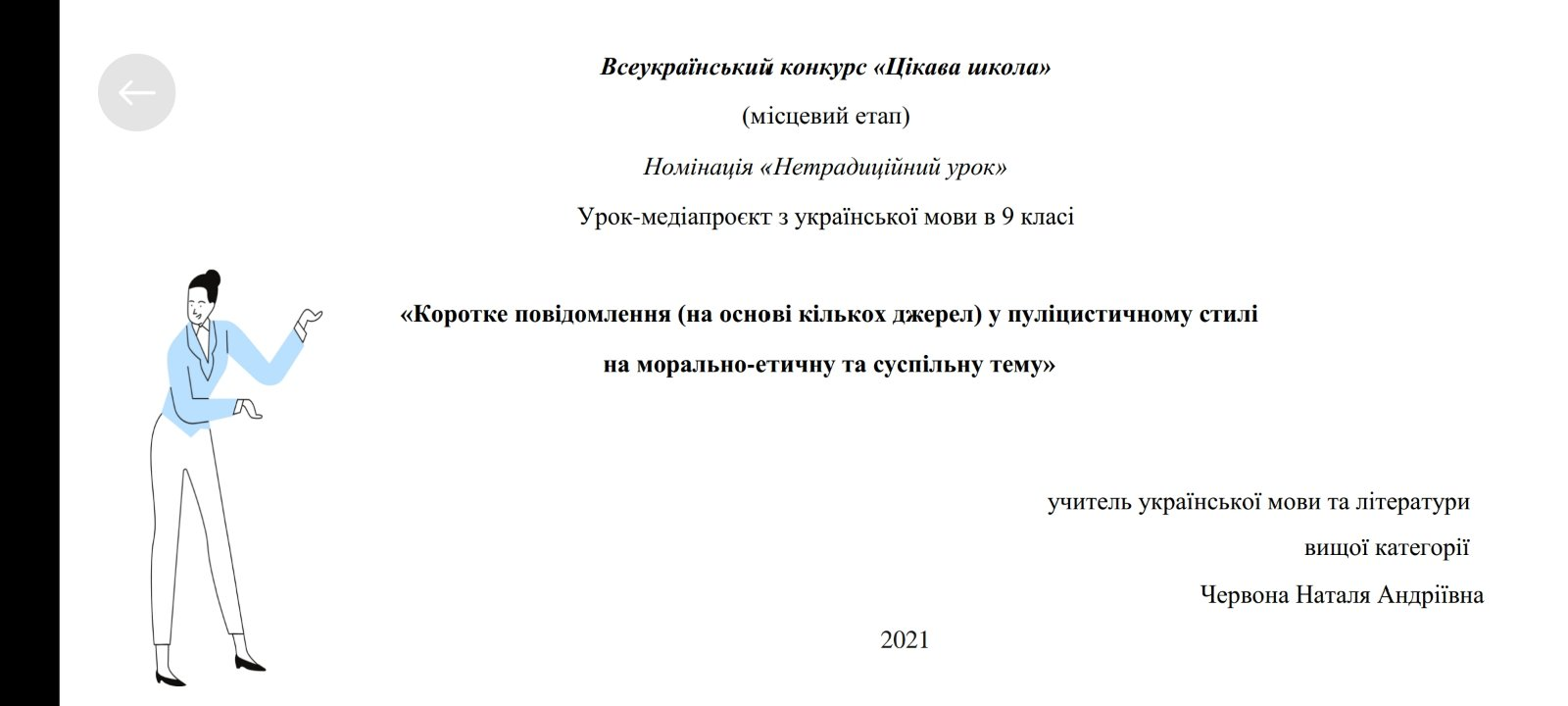 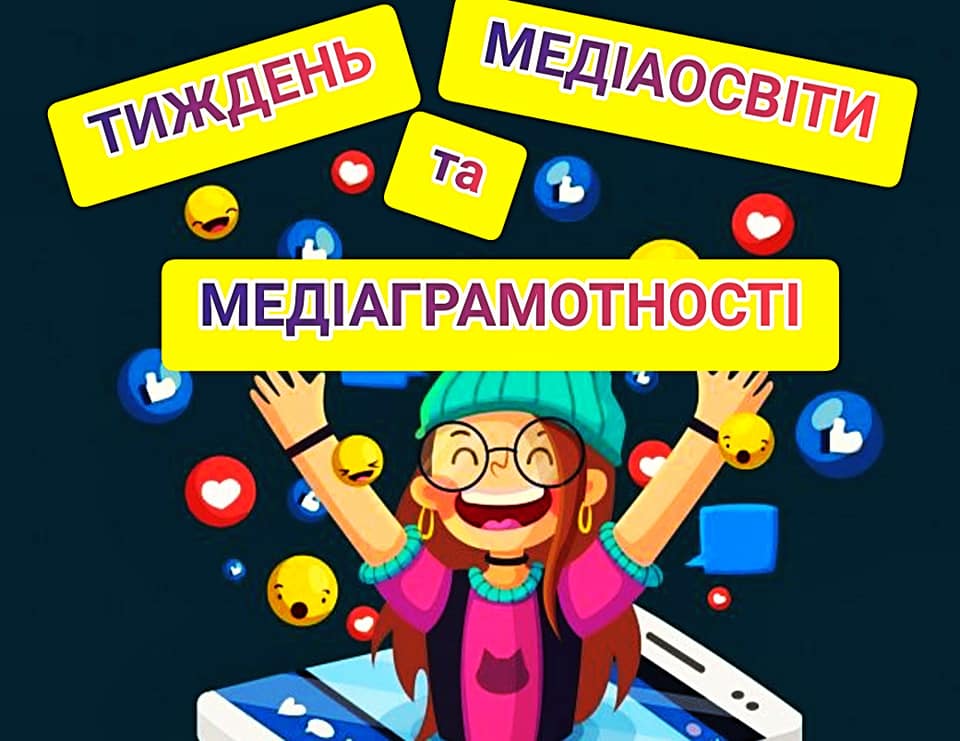 «Мовна кав’ярня» - ще одна родзинка нашої громади до Дня філолога
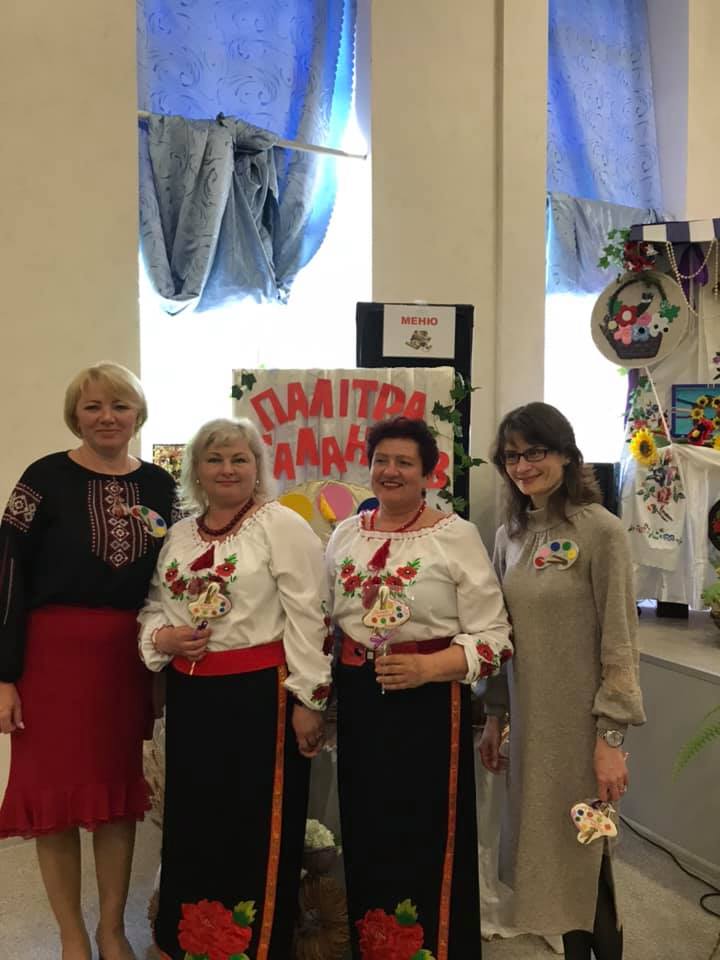 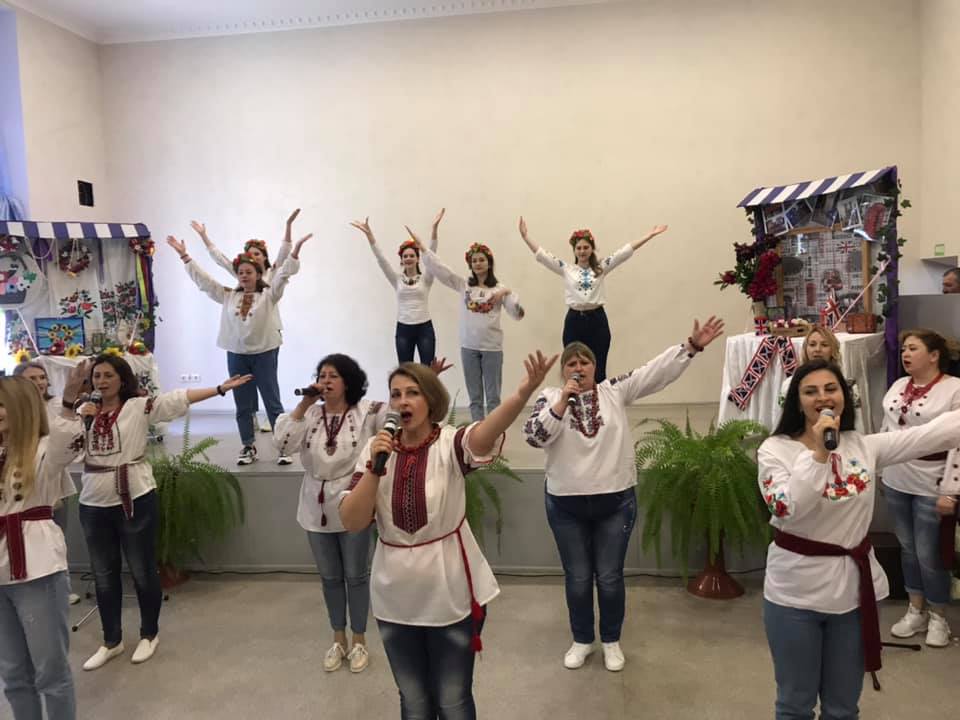 Циркову благодійну виставу                                     відвідали 425 дітей
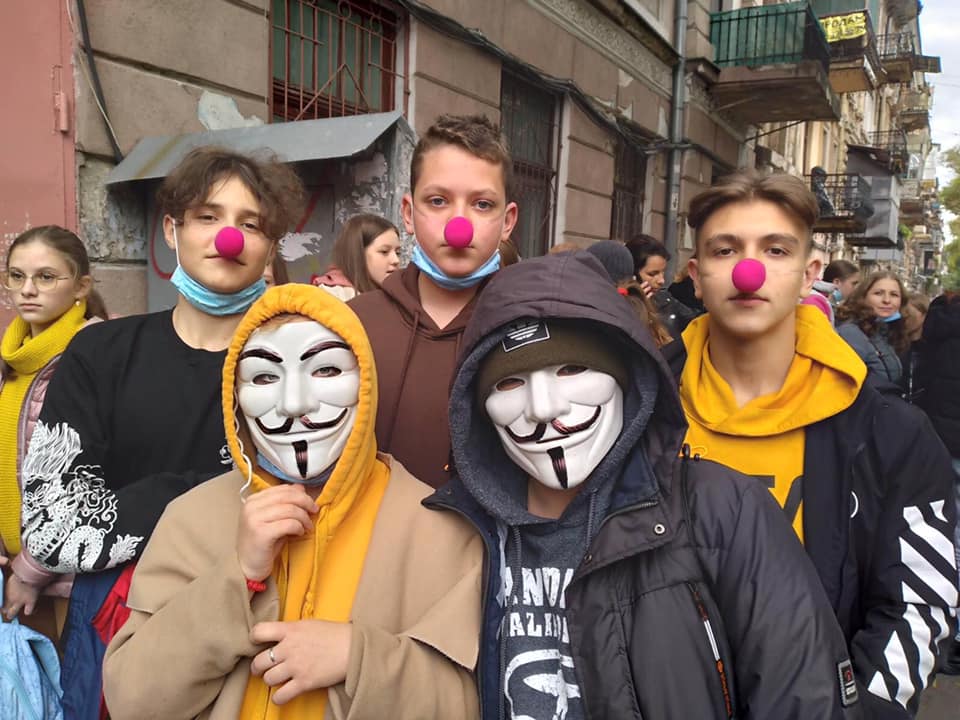 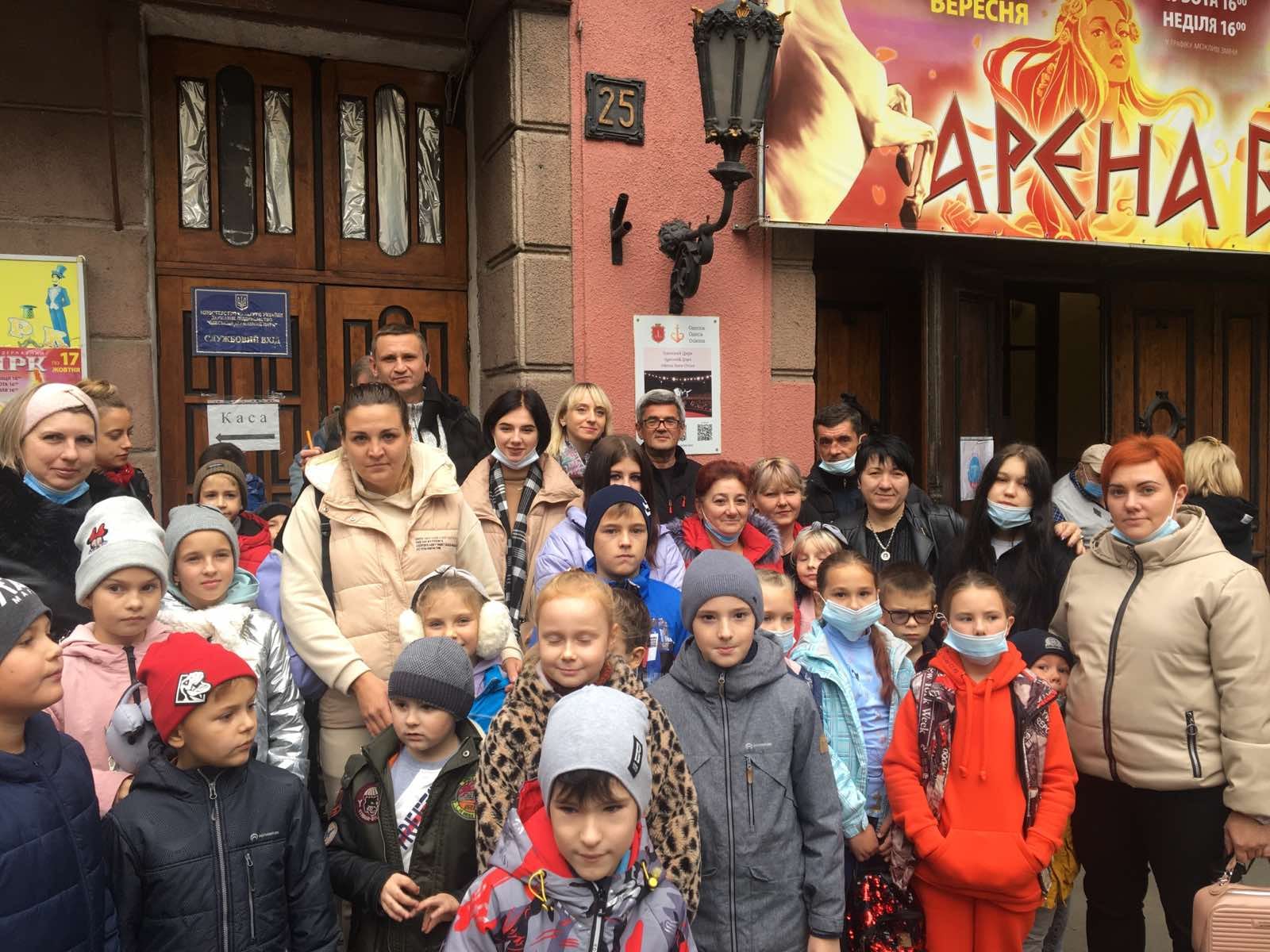 ІІІ місце в обласній спартакіаді з легкоатлетичного кросу
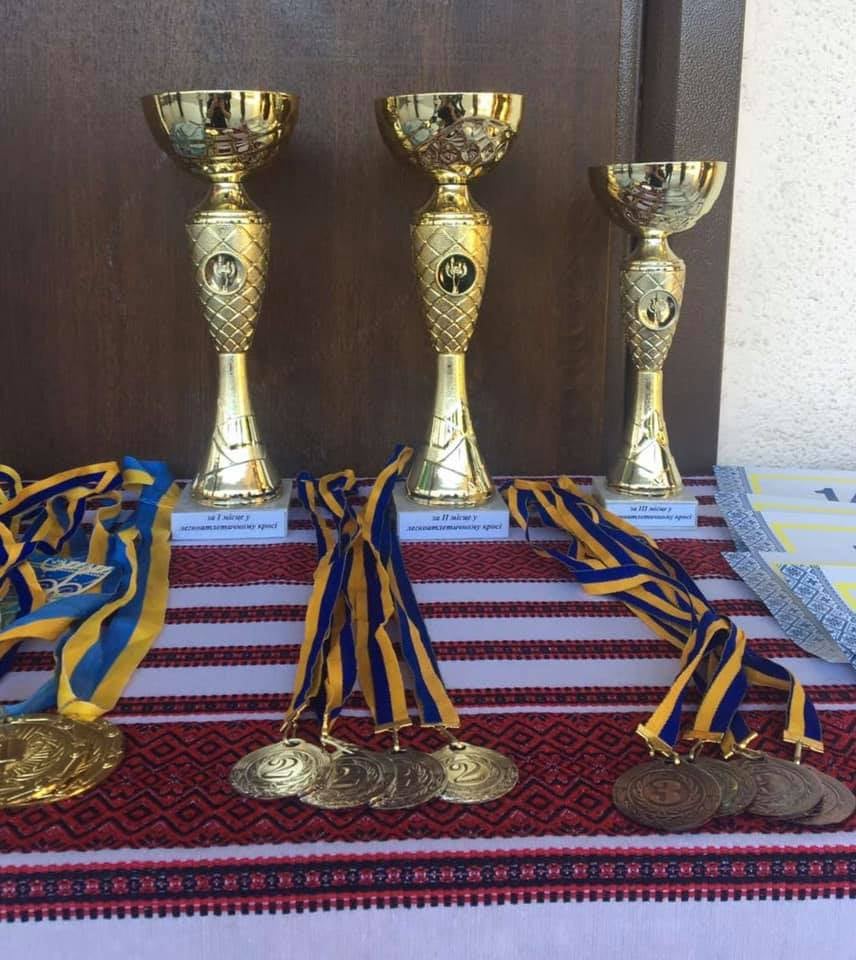 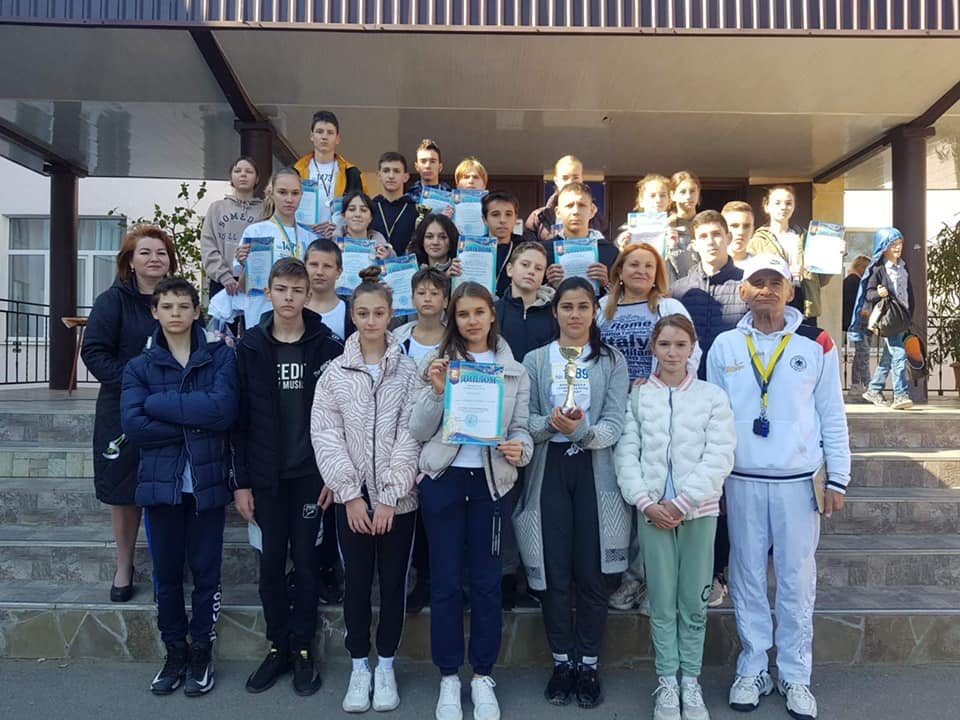 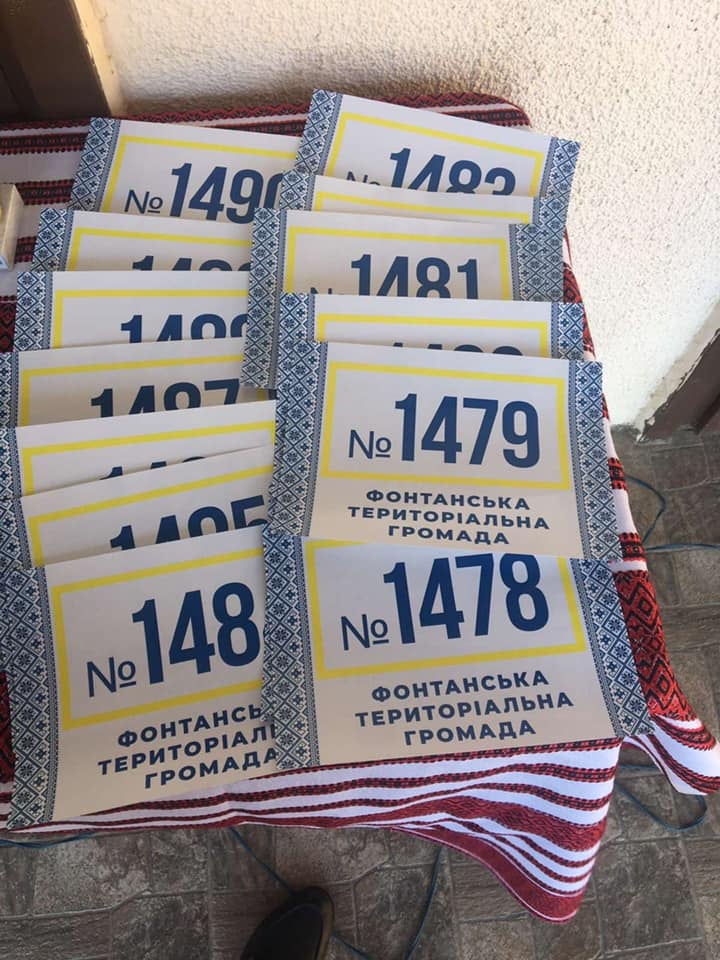 Пиндак Т.Г. проводить онлайн гостьові лекції для Південноукраїнського університету ім. Ушинського
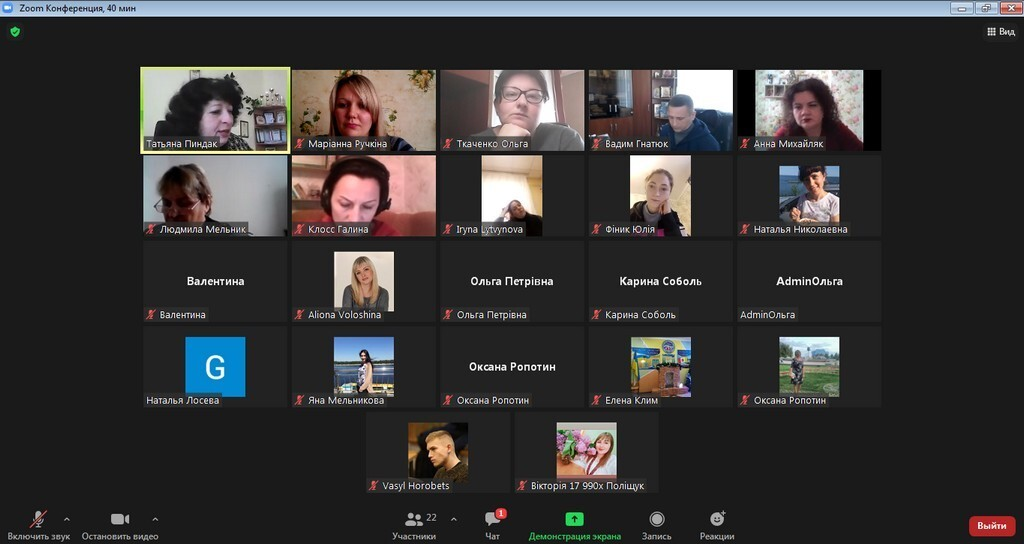 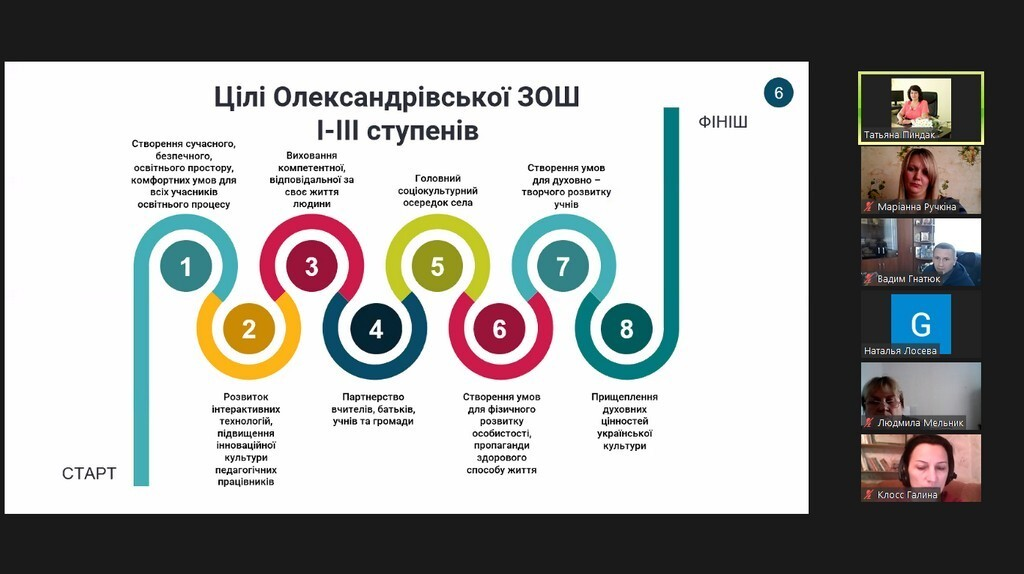 Активна участь в олімпіадах з базових дисциплін
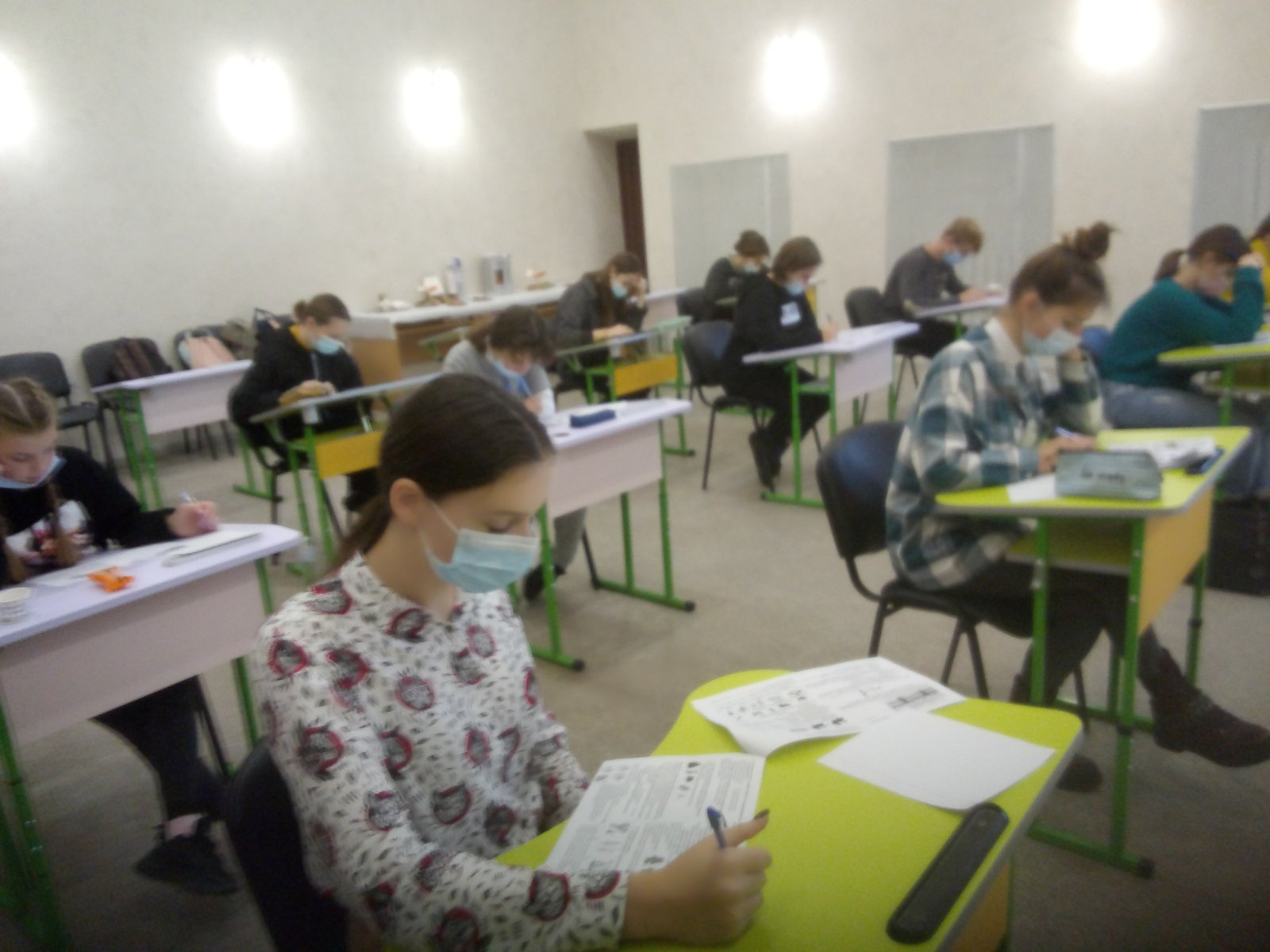 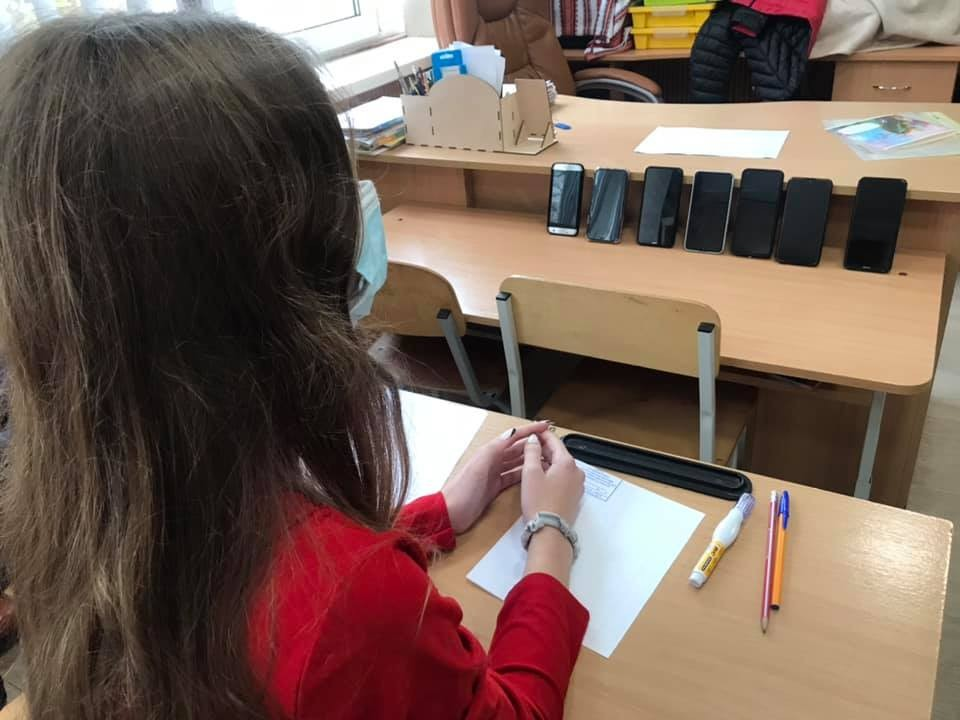 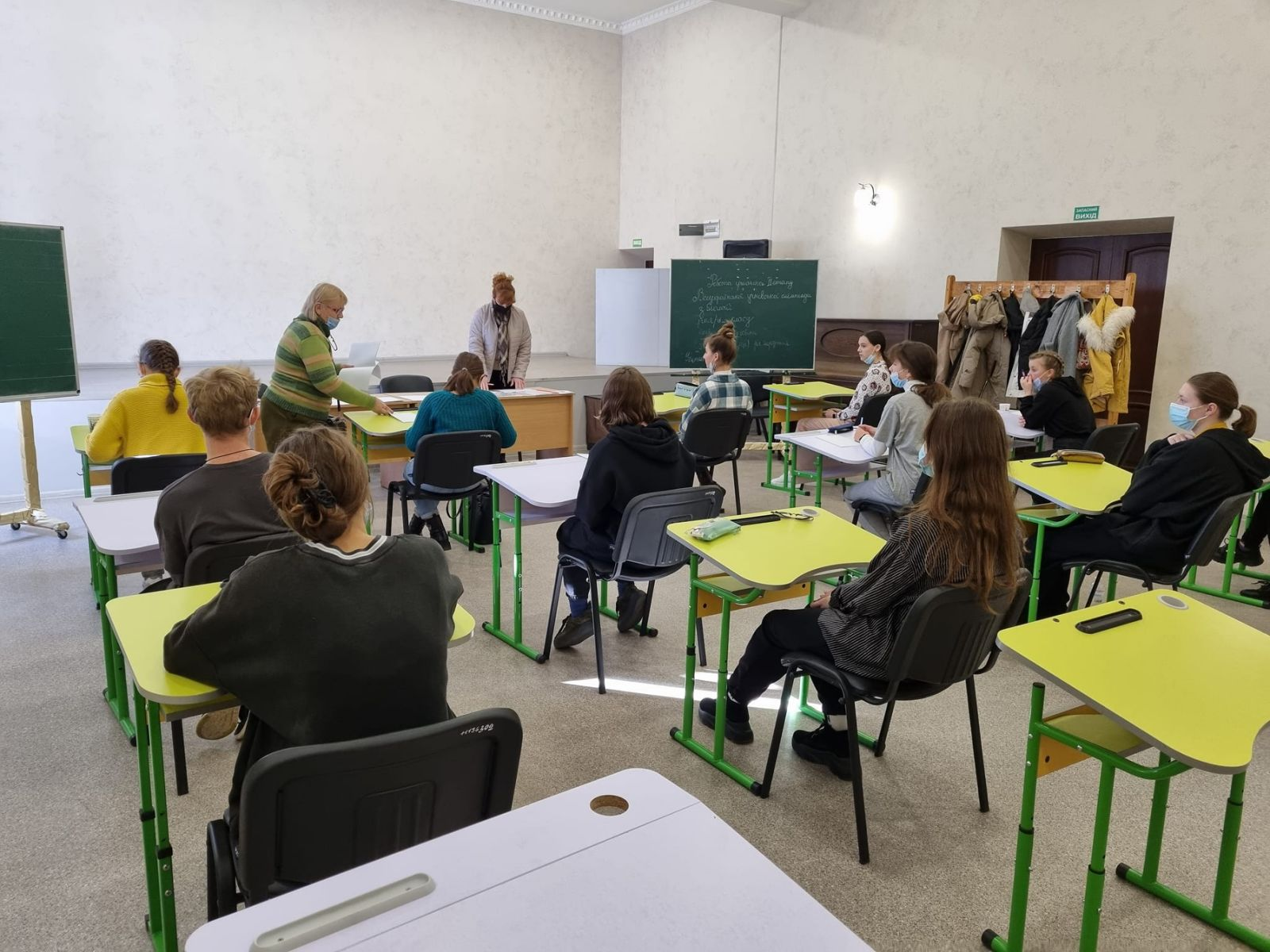 Учні Дофінівської гімназії посіли призові місця в інтелектуальних змаганнях з базових дисциплін, перейшовши на  вищий рівень
Усі працівники освіти, учні долучились до написання 21Всеукраїнського диктанту єдності
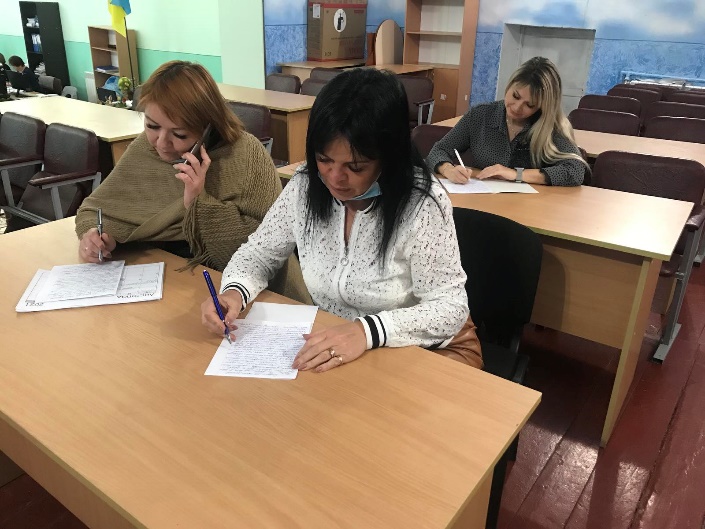 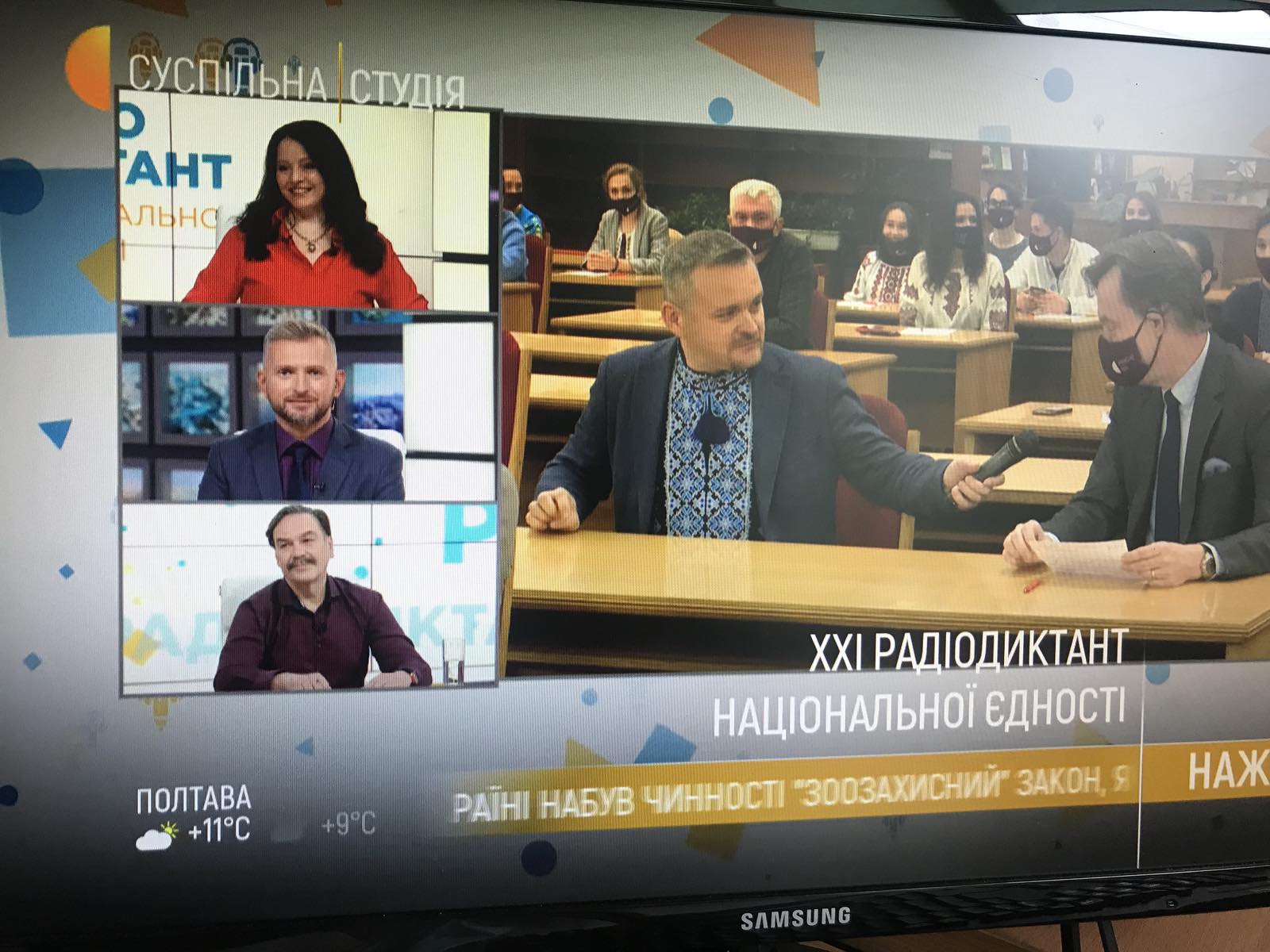 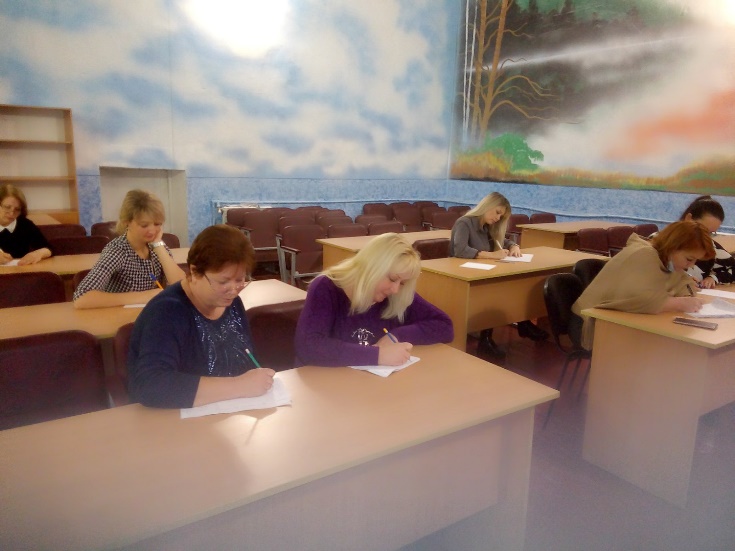 14 жовтня відбулася екскурсія до військової частини А0666
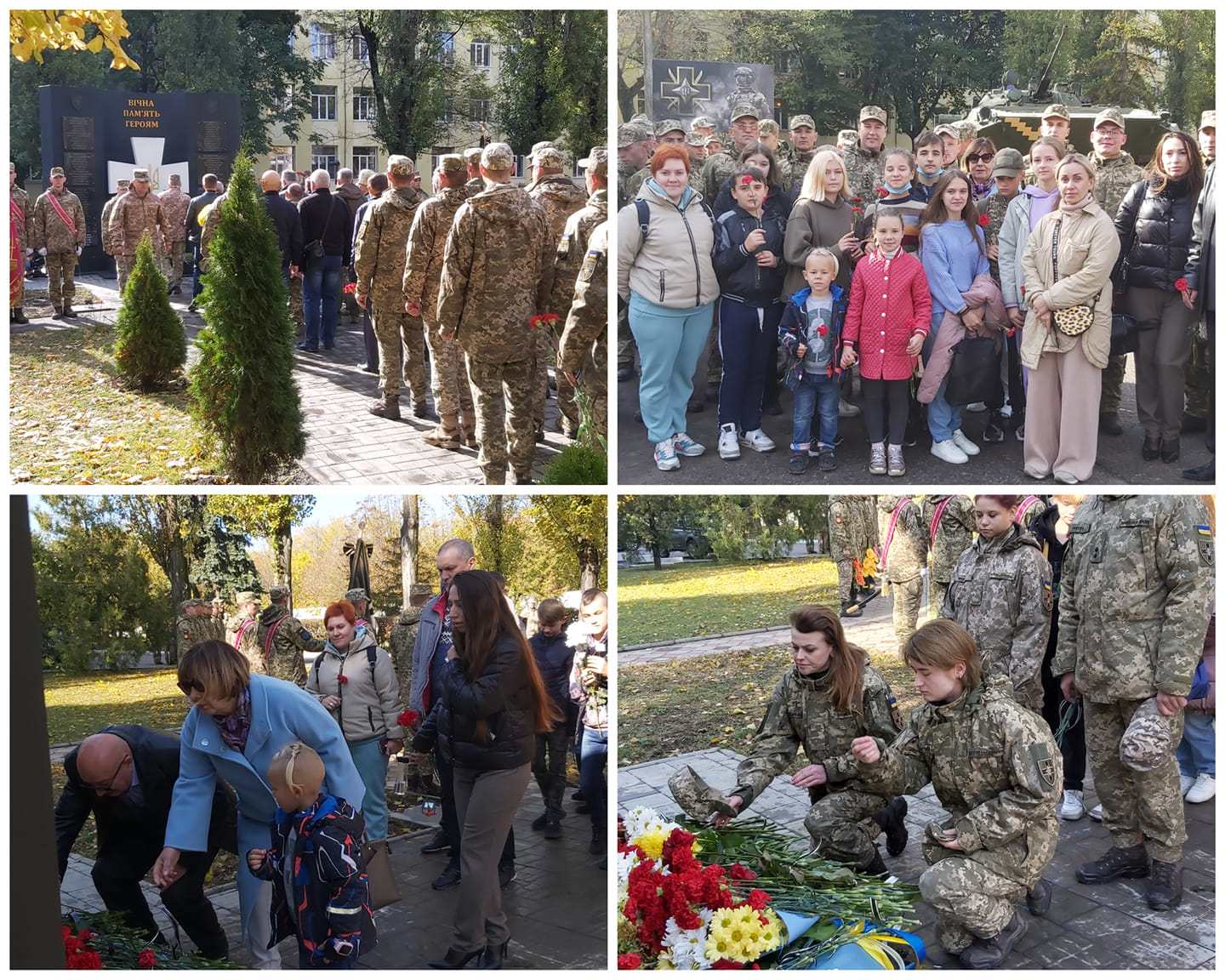 Проблема ЗЗСО: велика кількість дітей, навчання у 2-3 зміни. Фонтанський НВК розрахований на 560, навчаються 1111 дитини, Крижанівський НВК розрахований на 450, навчається  676.
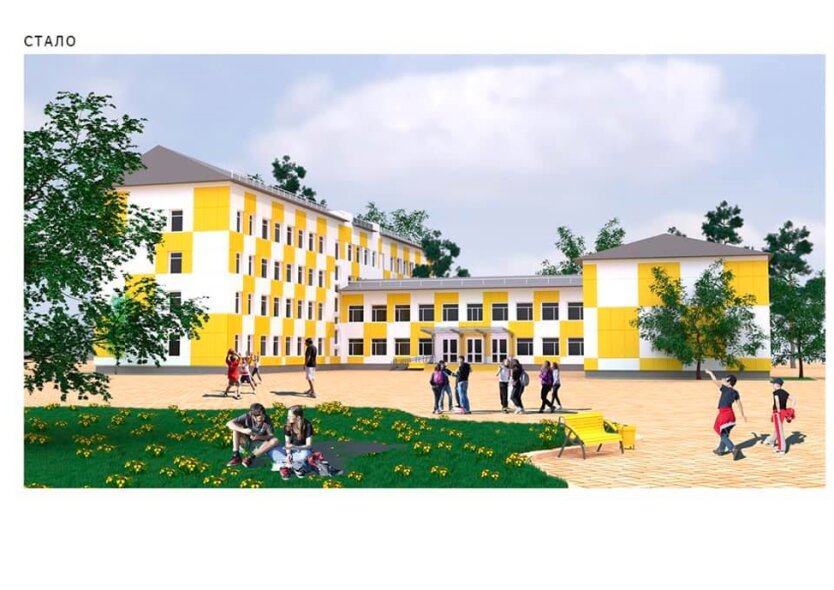 425 працівників надають освітні послуги в ЗЗСО громади
Щорічна атестація.                                                                          34 педагоги підтверджують свою кваліфікацію
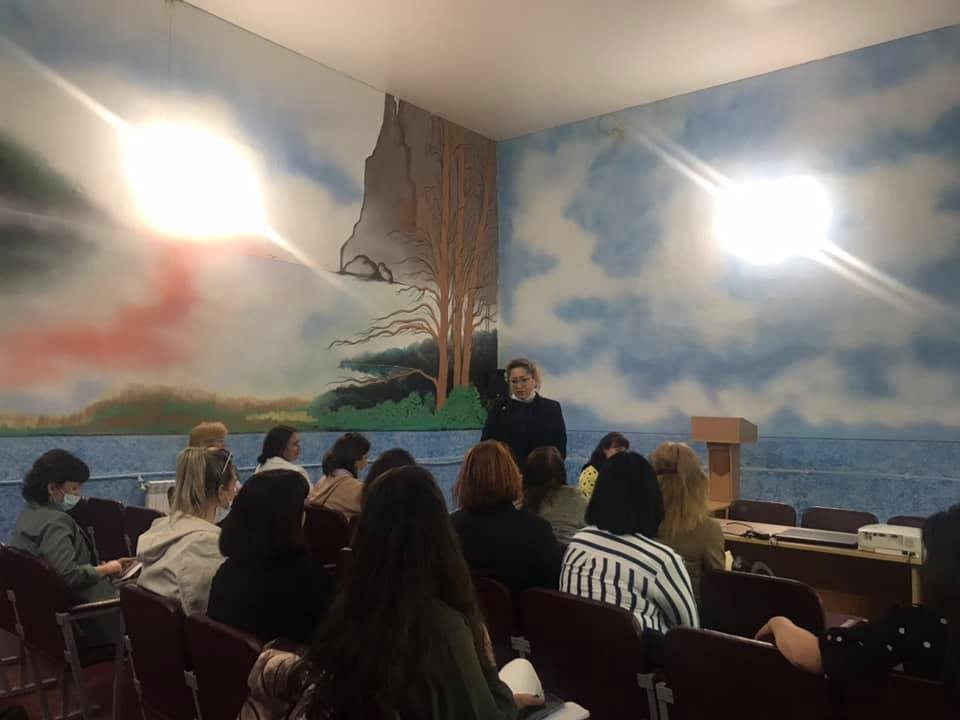 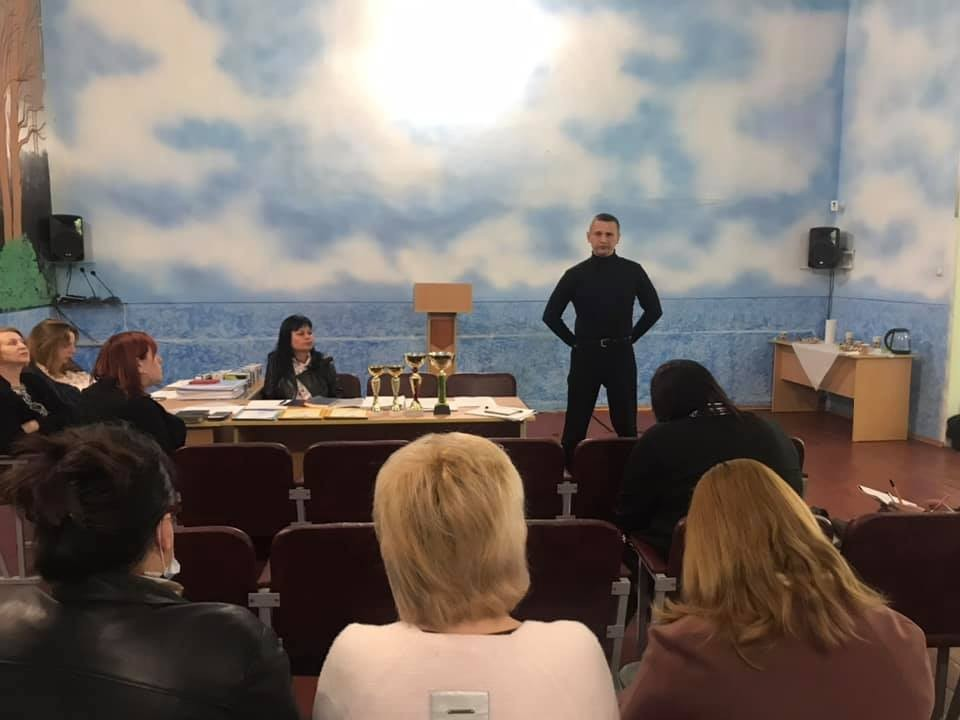 Ясишена Н.В. проводить онлайн курси для вчителів української мови та літератури Одеської області
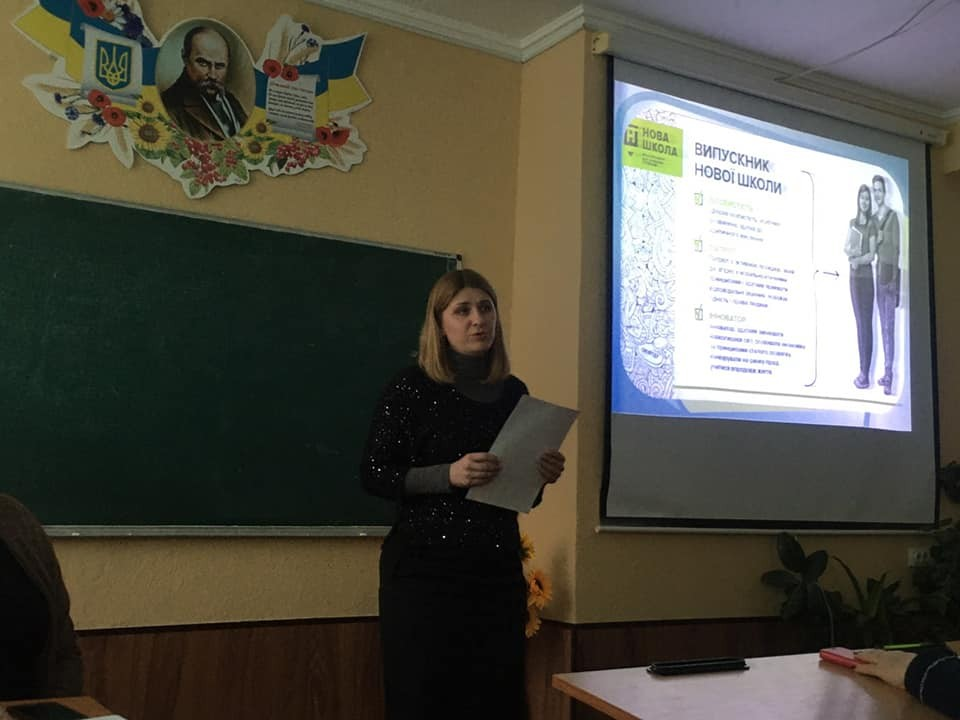 Здійснюється моніторинг дистанційного навчання Управлінням освіти.                                    Уроки Гнатюка В.В. у вільному доступі для користувачів з усієї України
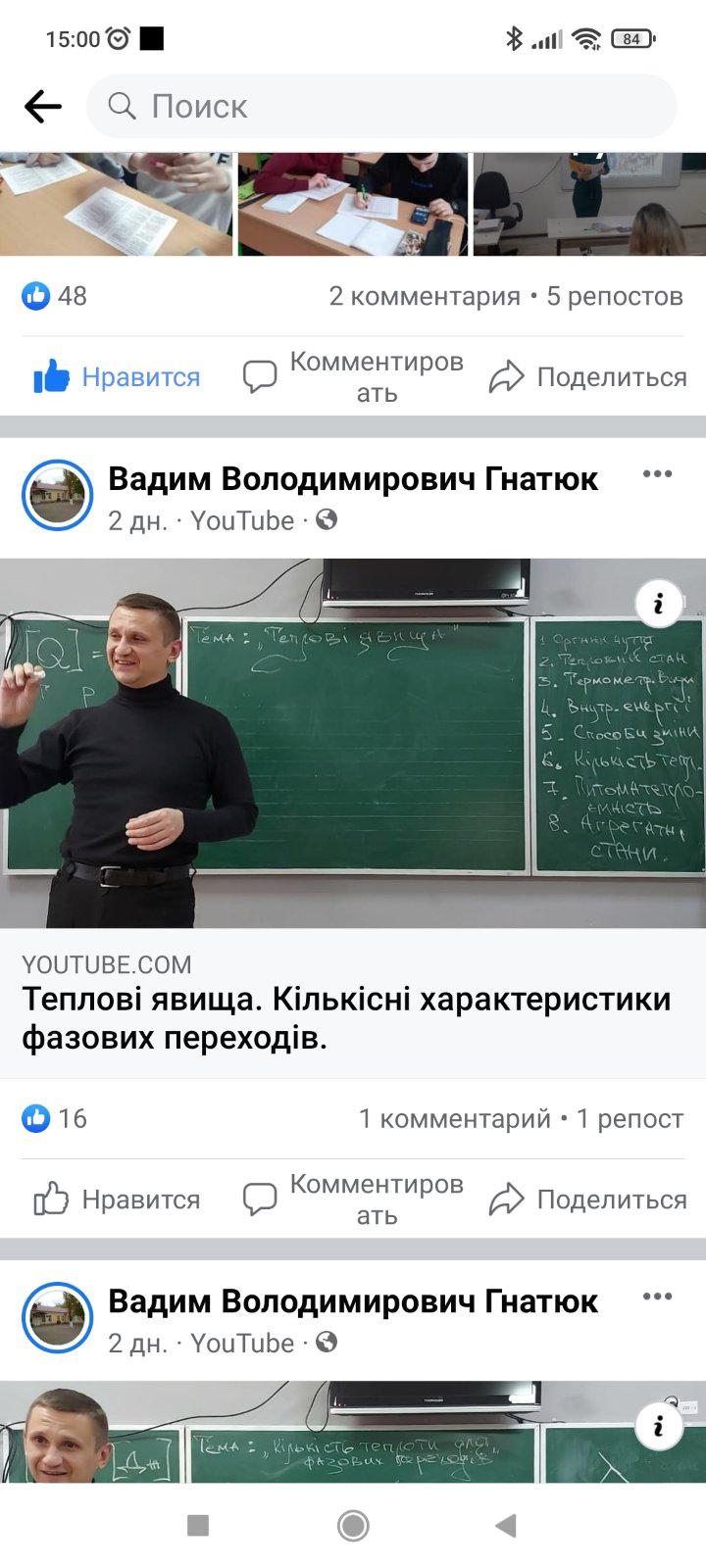 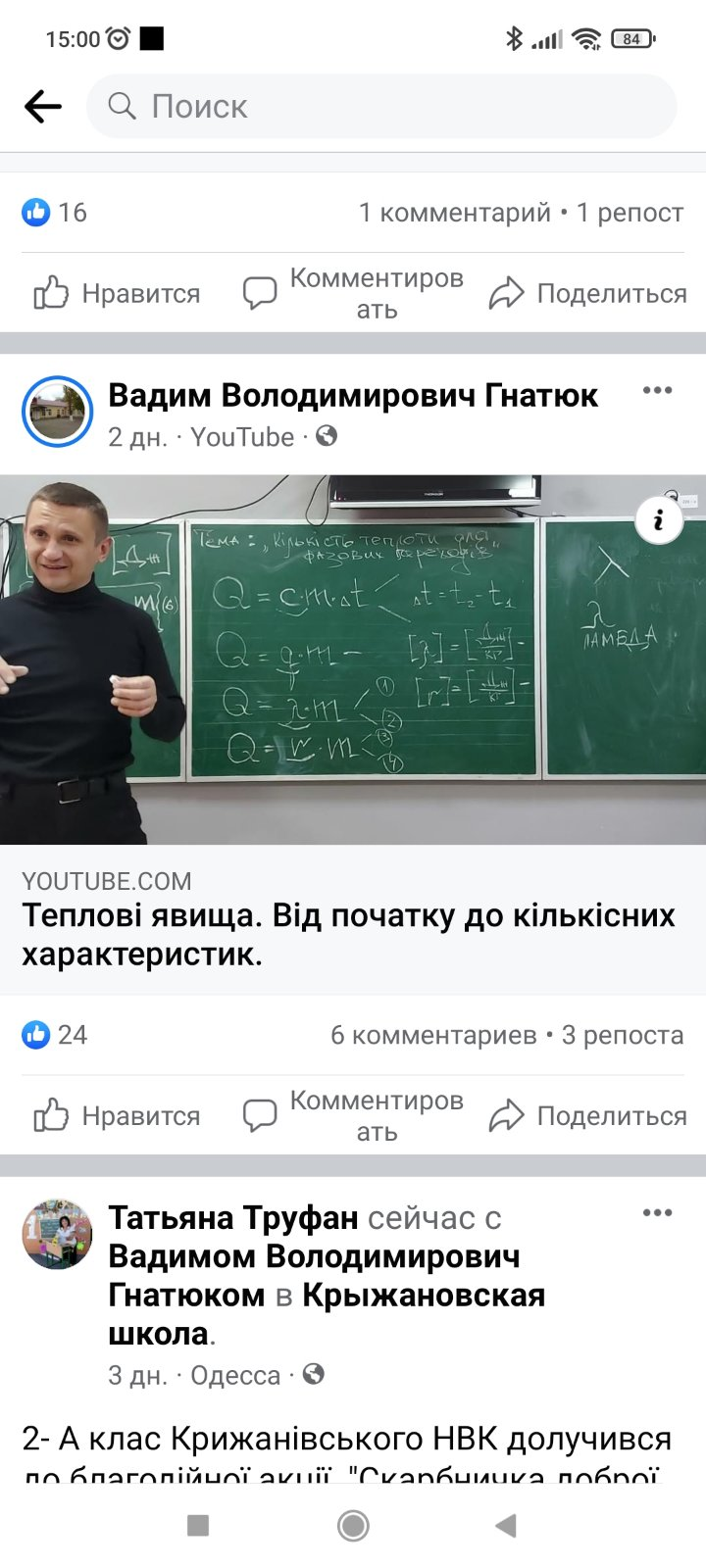 Крижанівський НВК входить у зону кращих шкіл області за результатами ЗНО
НУШ 2021 – це 14 класів та 332 учні. Фінансування -75911700 грн.
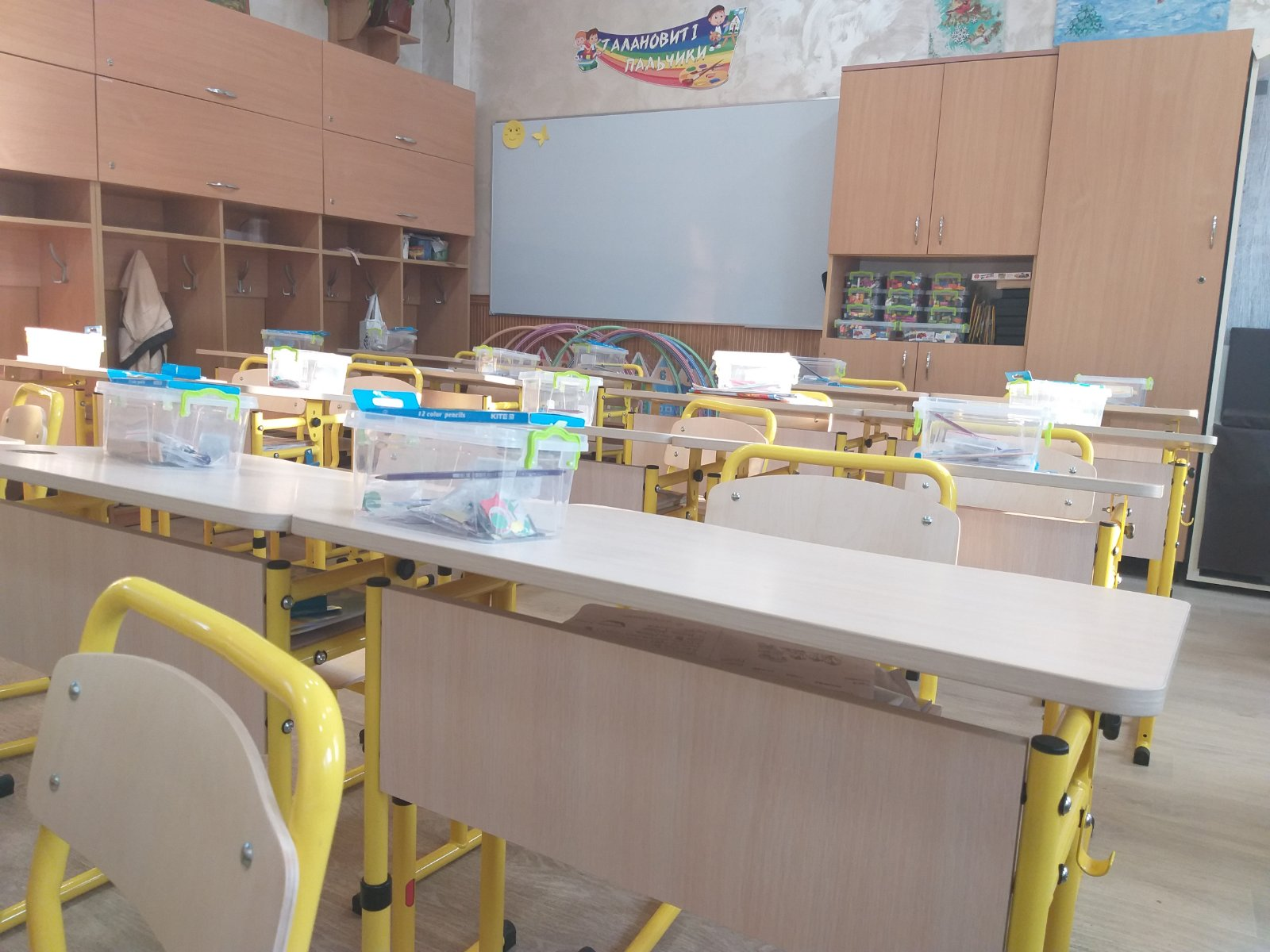 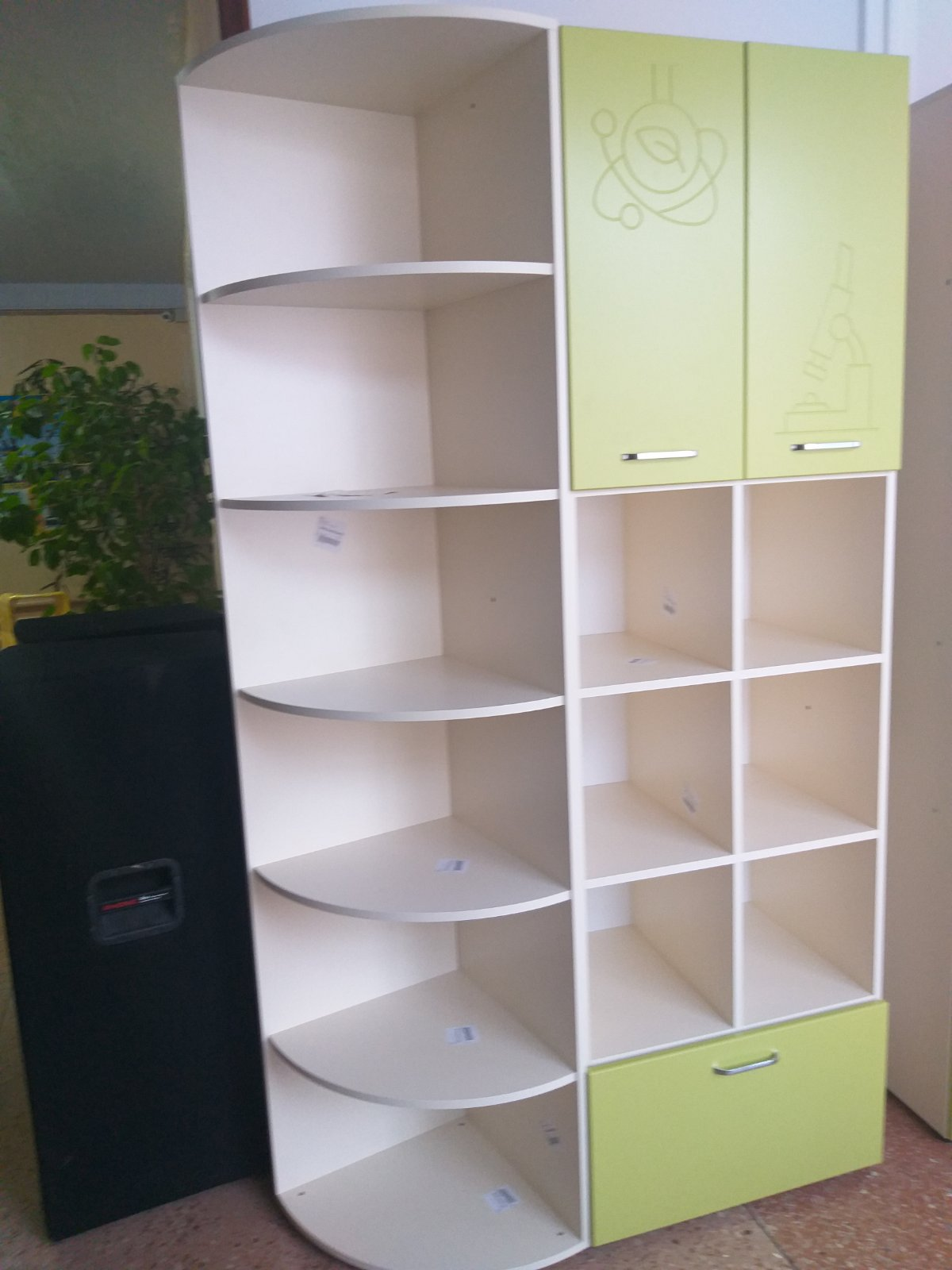 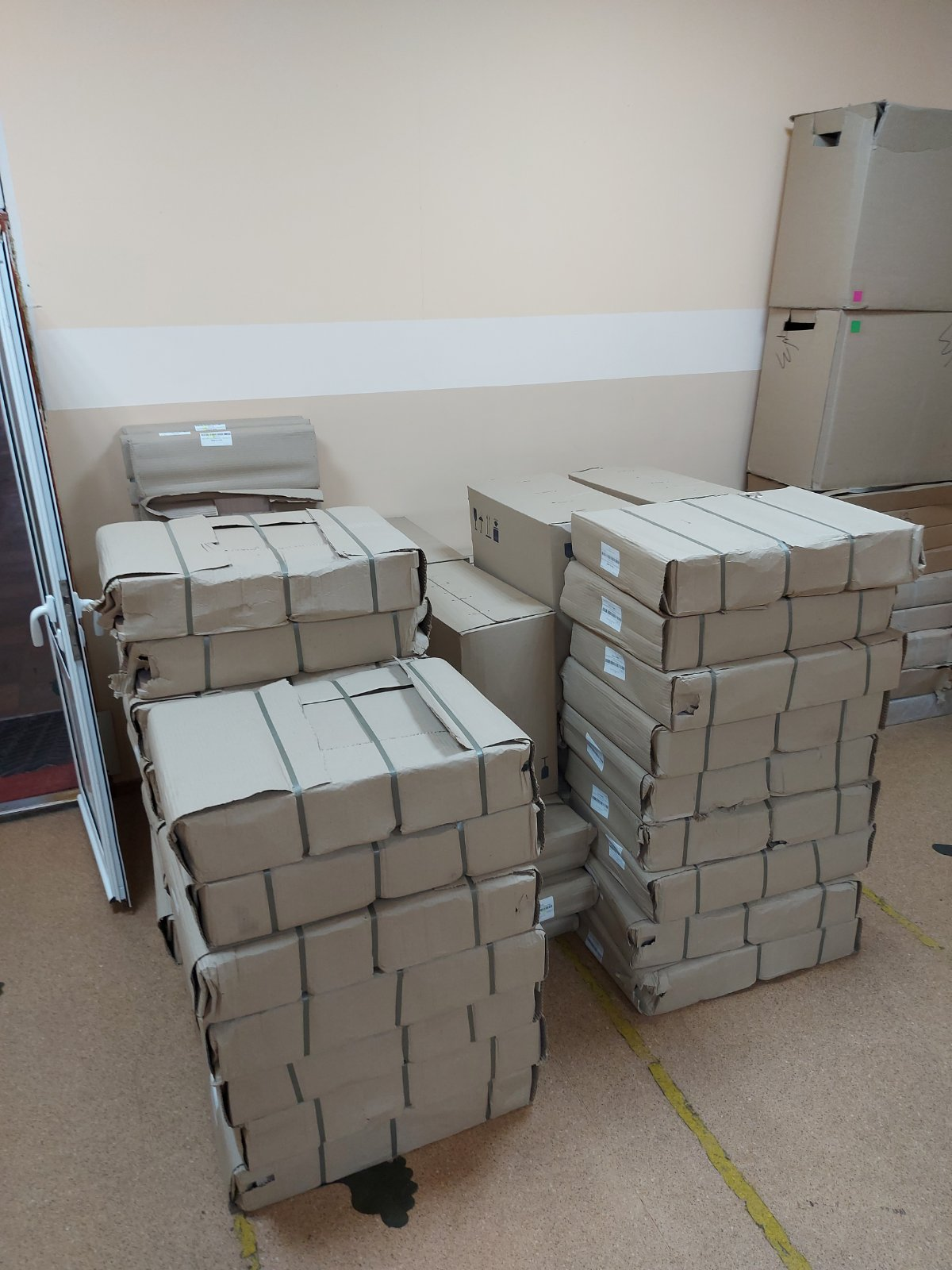 Стан шкільних бібліотек є проблемним. Є потреба створення медіацентрів, щоб привернути увагу дітей до книги
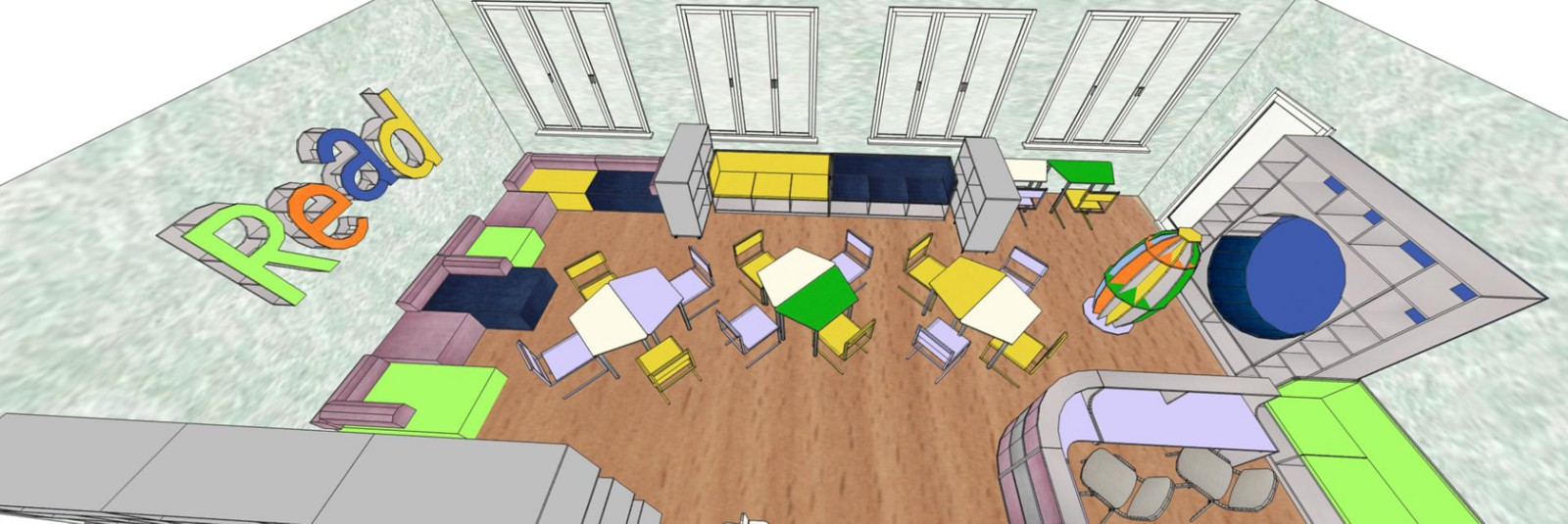 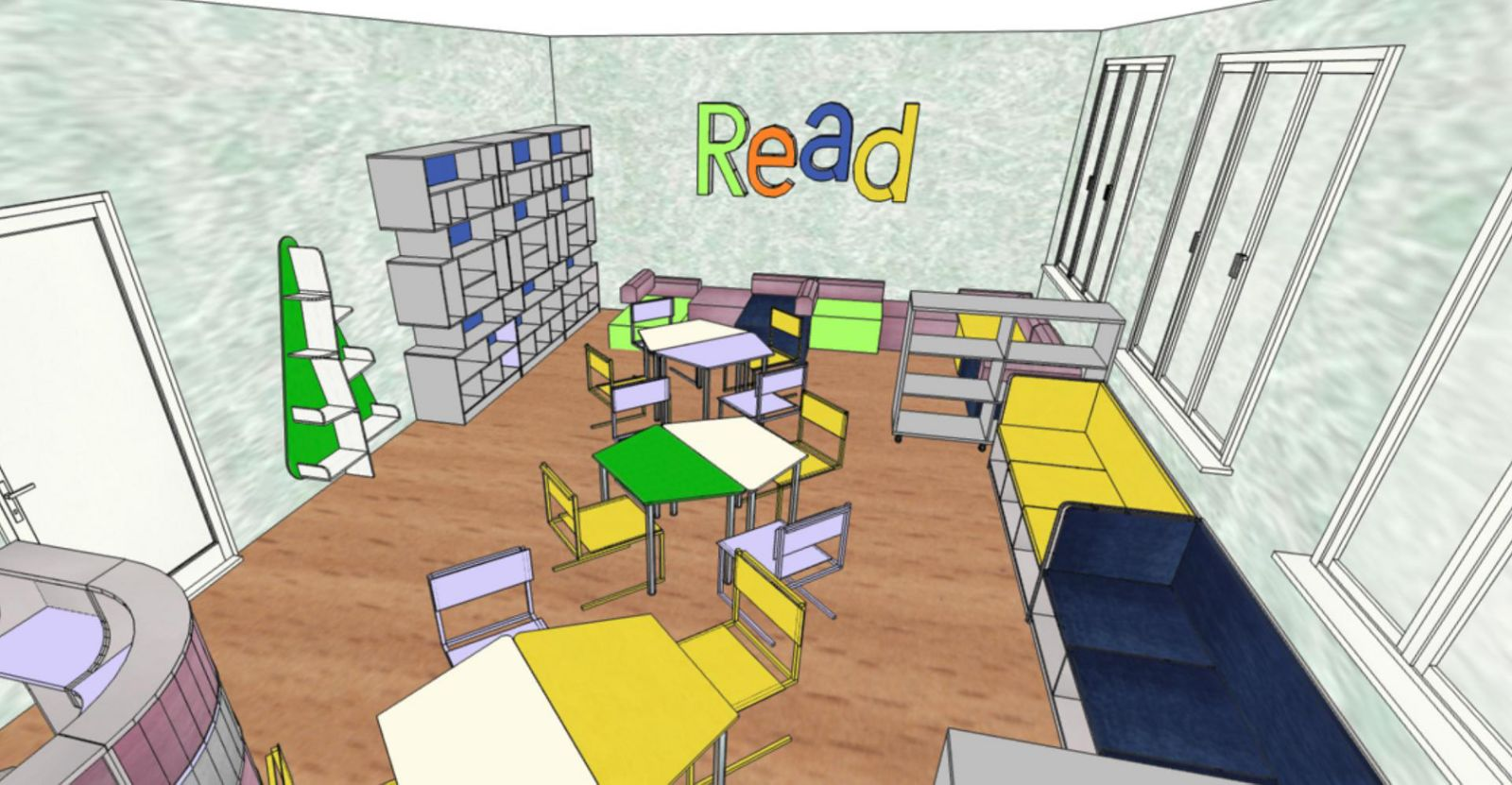 Потреби, плани, майбутнє…
Є потреба в новій школі, щоб розвантажити школи по щільності дітей
Є потреба в реконструкціях, ремонтах закладів освіти
Є потреба в перенесенні майданчика з двору Світлівської школи
Потреба в приведенні в порядок двору Світлівської школи, зокрема викладання подвір’я плиткою
Вичерпали свій ресурс газові котли ЗДО «Гніздечко» та Олександрівського ЗЗСО
Є необхідність створення інклюзивно-ресурсного центру для дітей з особливими освітніми потребами 
Потребують покращення ЗДО – на 100 місць претендують 157 дітей
Потребує покращення матеріально – технічна база  ЗДО
З метою привернути увагу дітей до книги, проведення просвітницьких заходів - створення медіацентрів на базі шкіл
З метою розвитку нахилів та уподобань наших діток є необхідність створення Центру позашкільної освіти та дитячої спортивної школи із гуртками, які враховують нахили, хобі, уподобання наших діток
Є потреба у ремонті тиру на базі Фонтанського НВК з метою національно-патріотичного виховання та проведення тренувань з стрільби
Дякуємо за увагу!
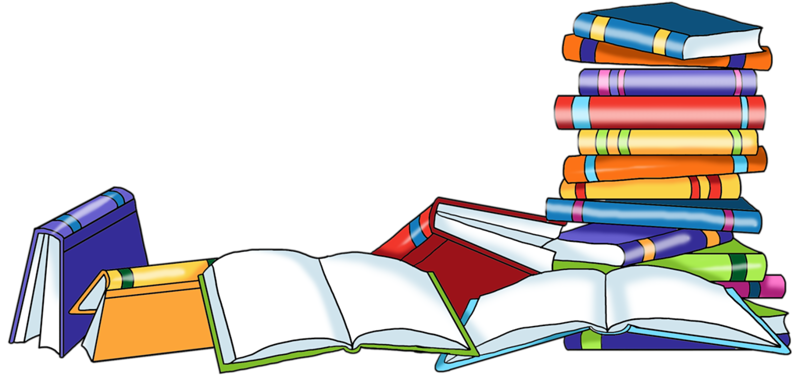